Participace a prostorové plánování
Petr Klápště
Ústav prostorového plánování FA ČVUT / atelier Nature Systems
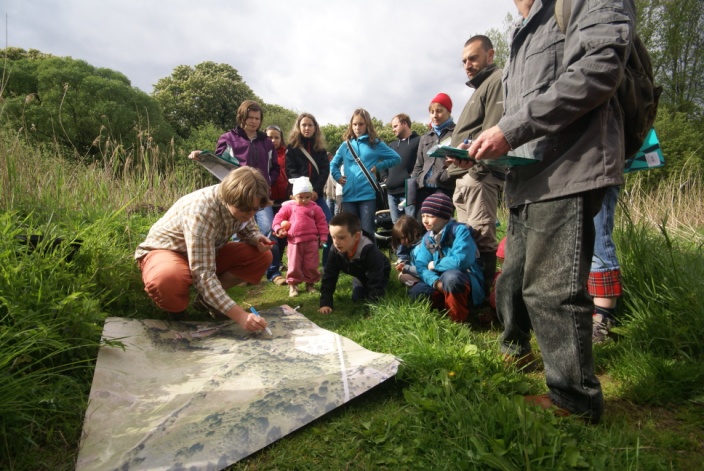 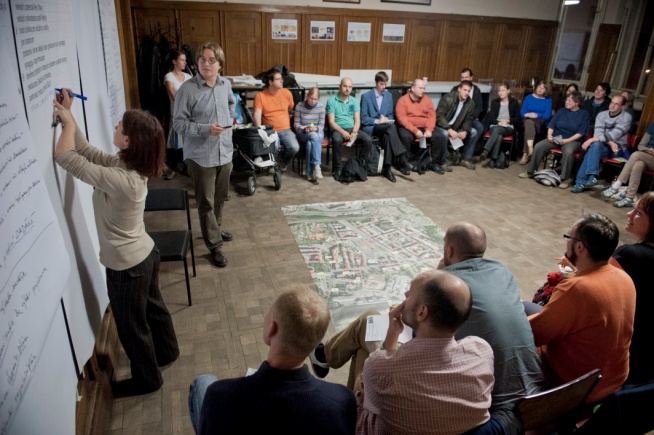 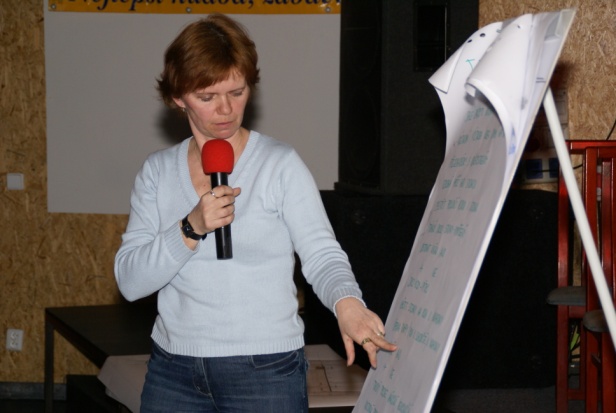 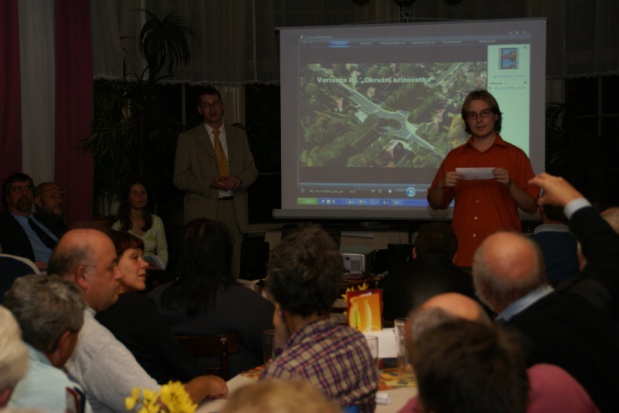 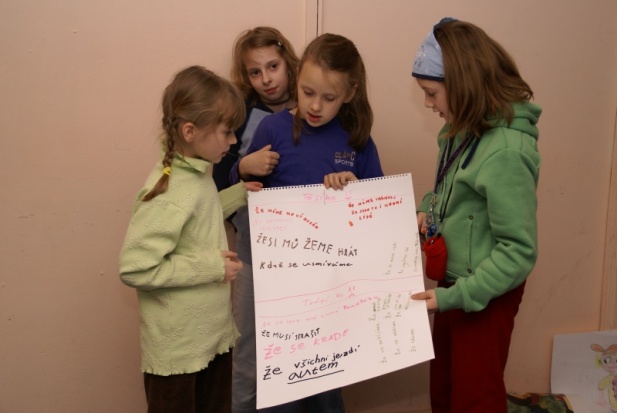 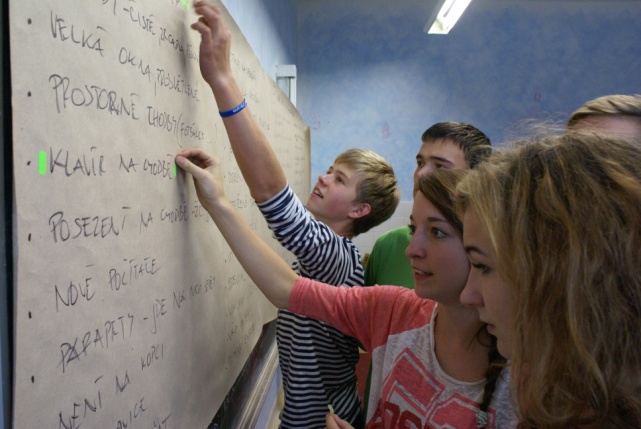 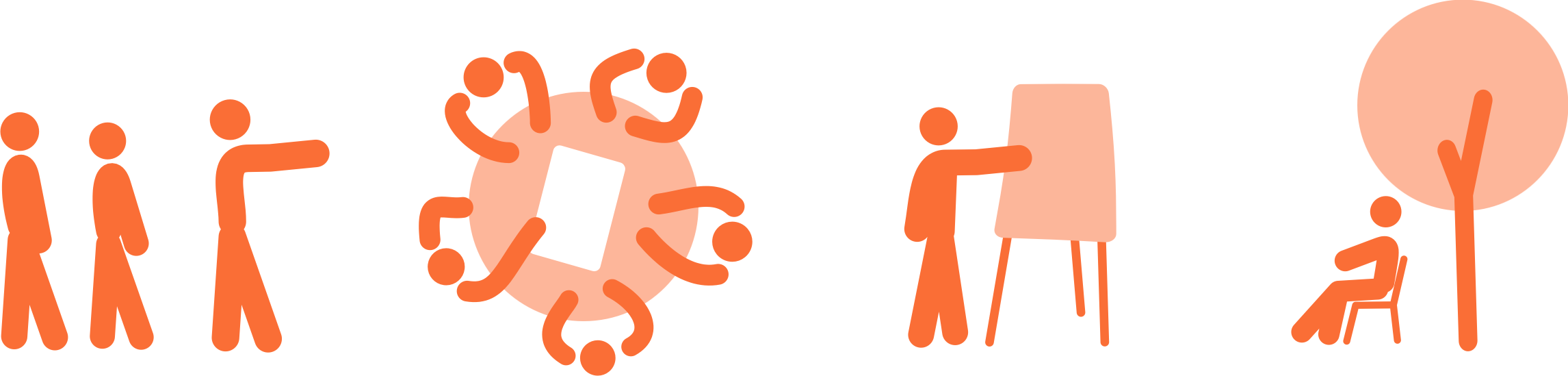 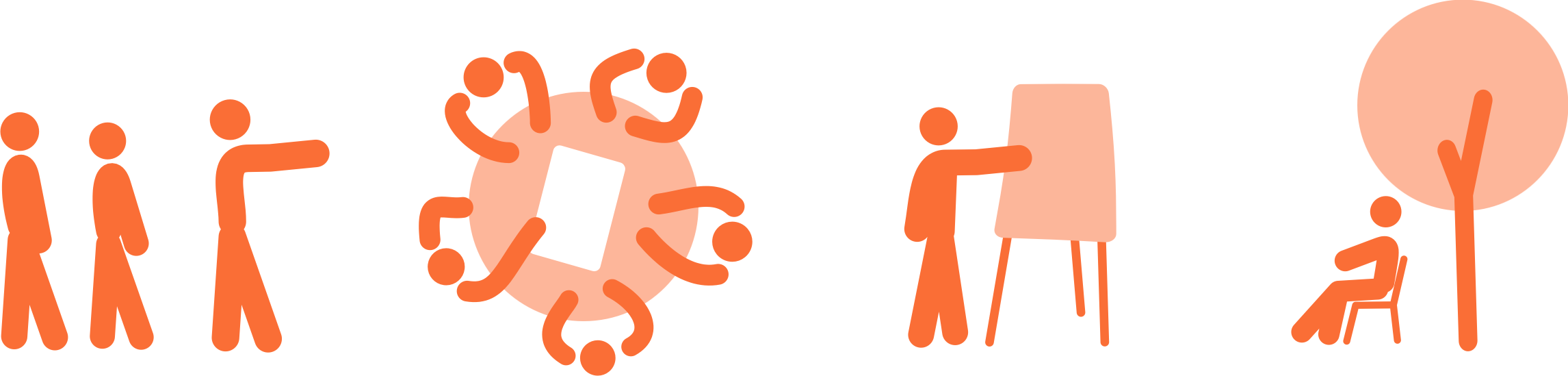 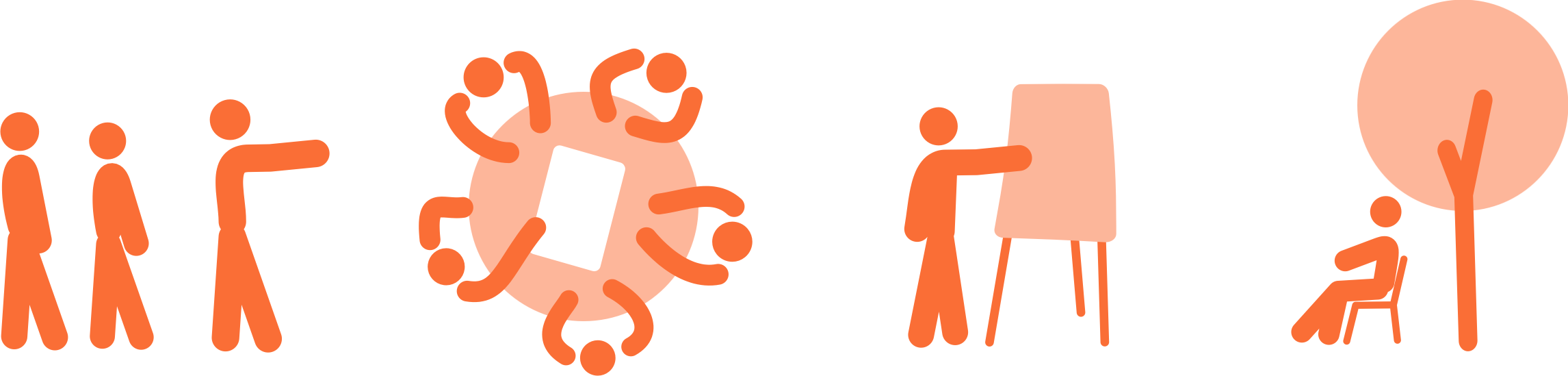 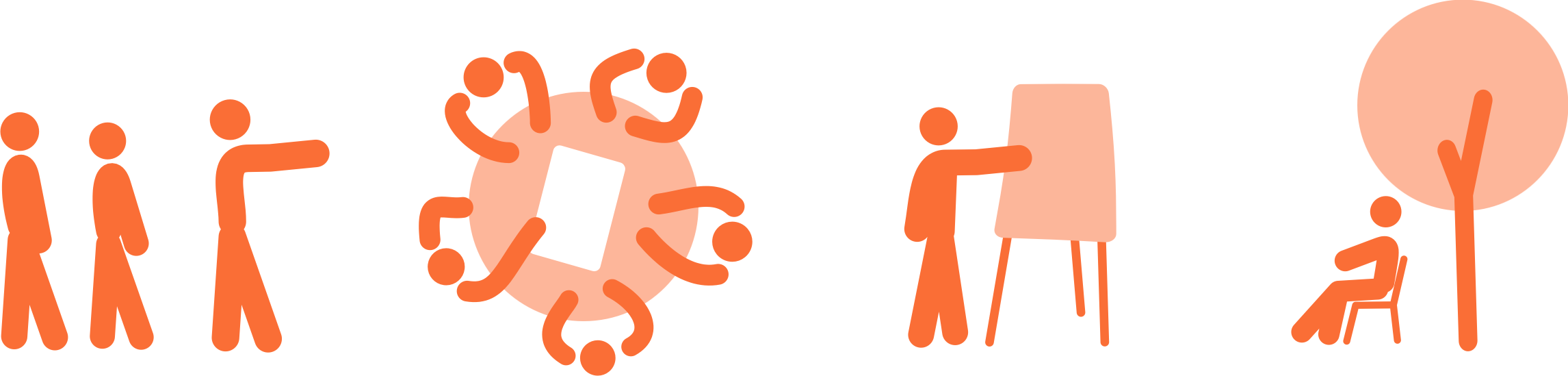 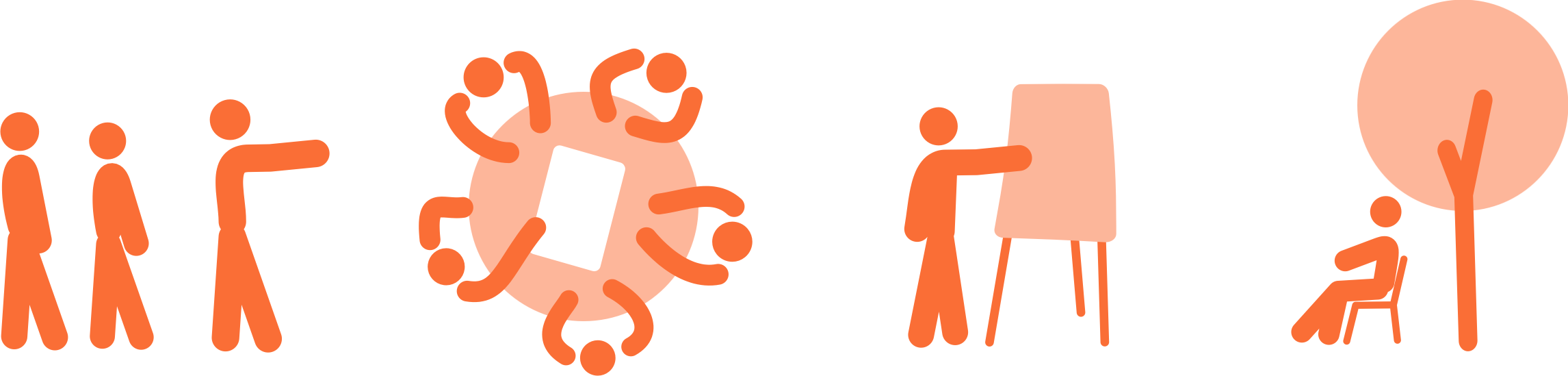 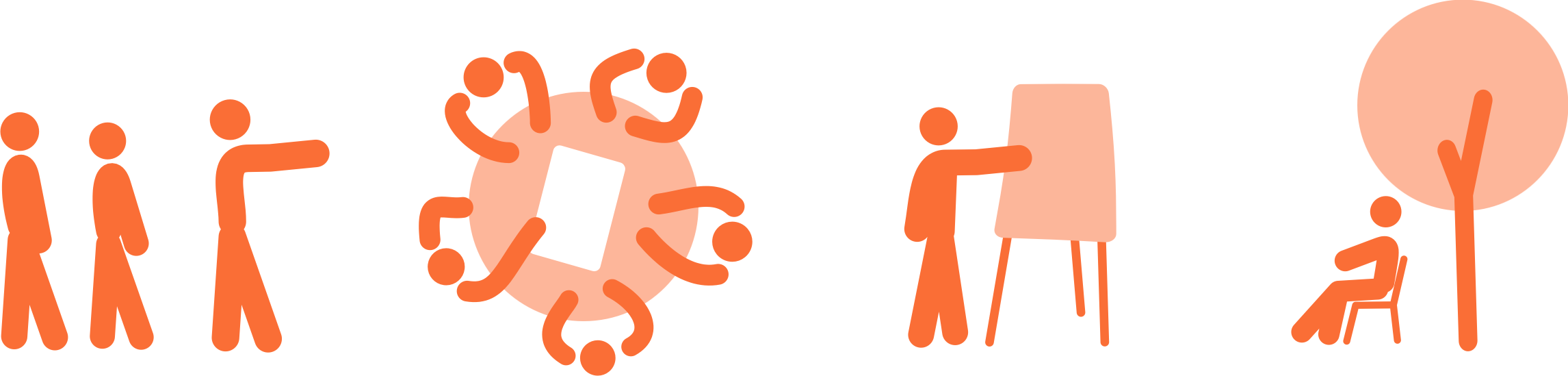 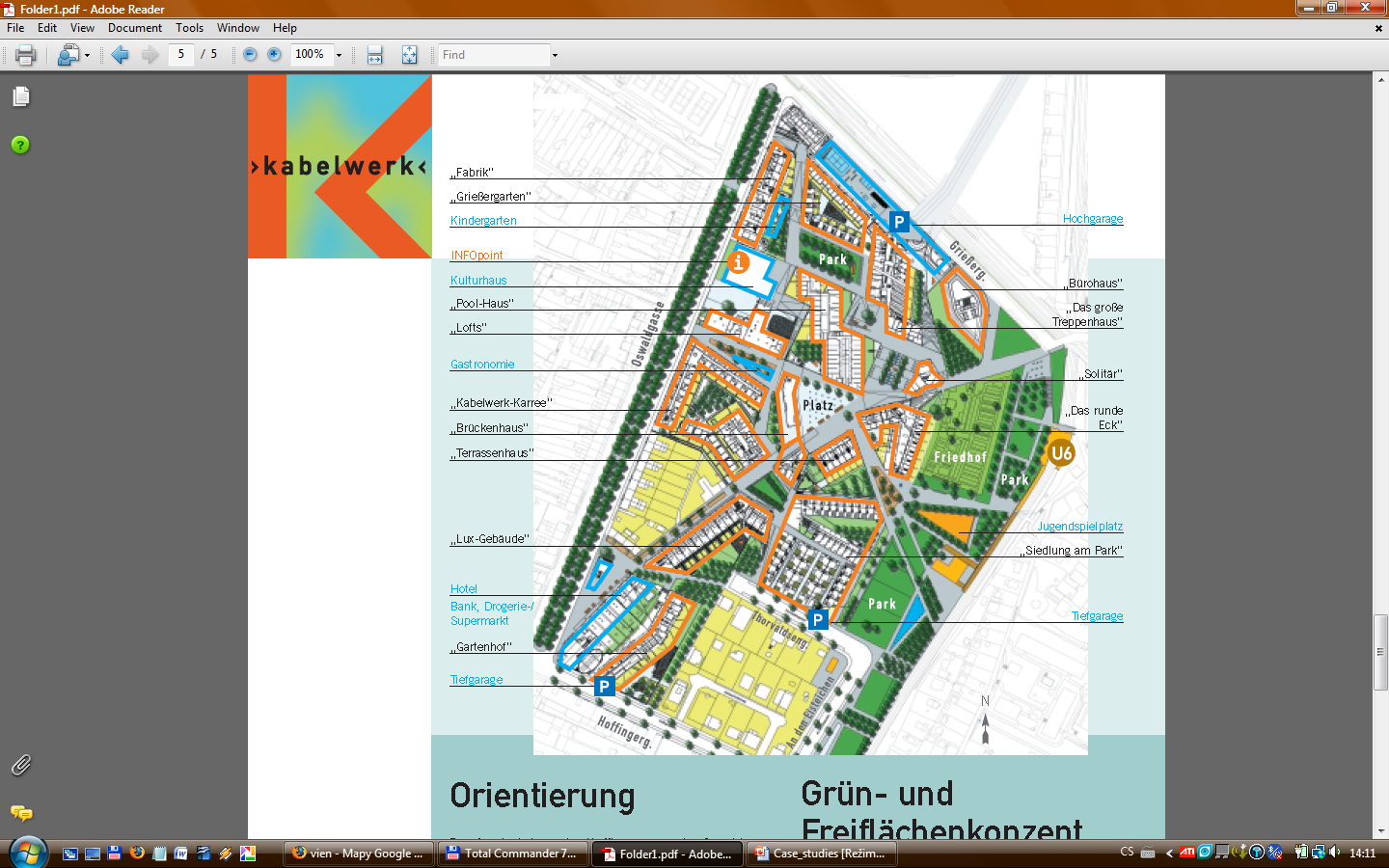 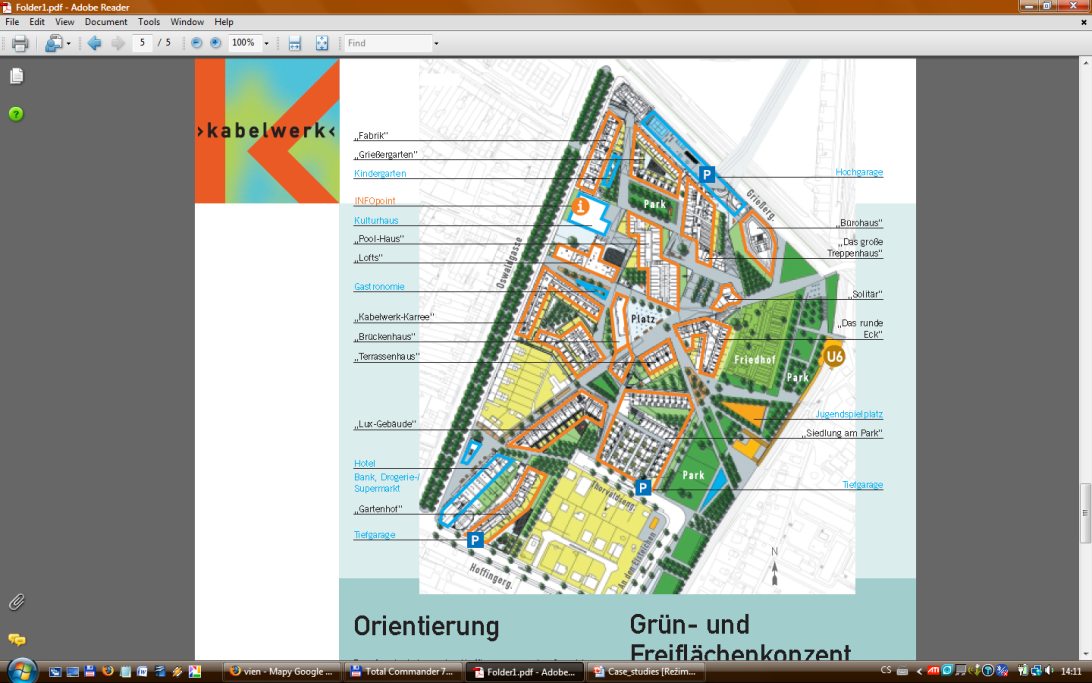 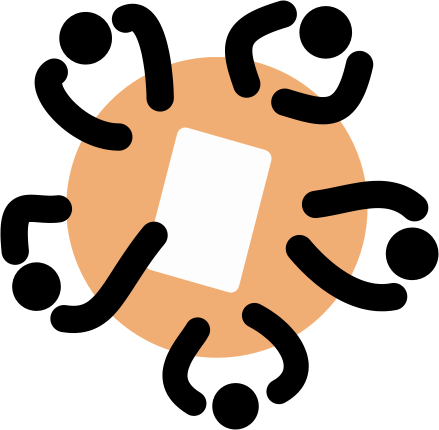 CASE STUDY: Kabelwerk Wien (A)
Participace
Soutěž o návrh
Bebauungsplan (ekviv. RP)

Car free
Kompaktní struktura
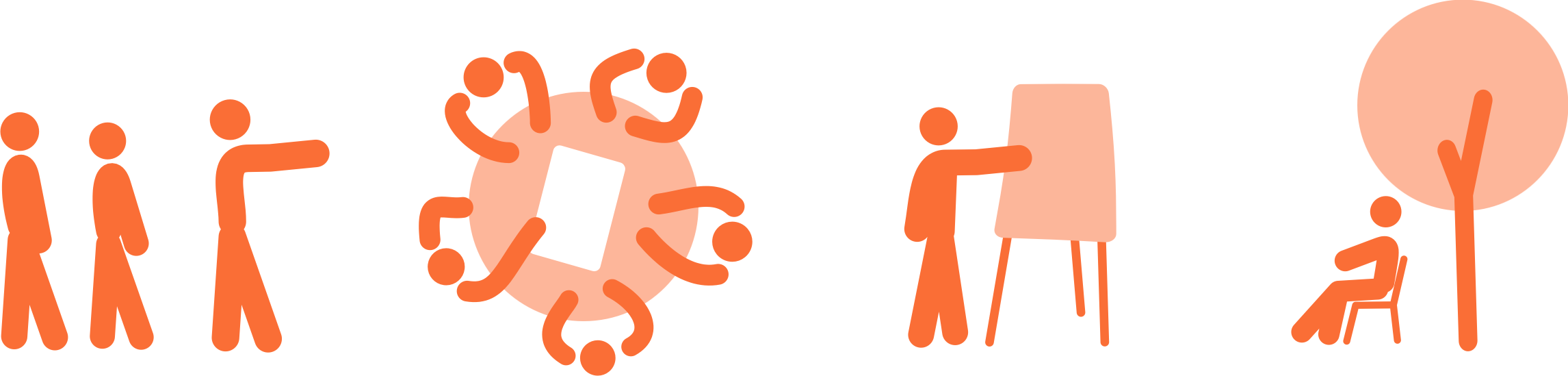 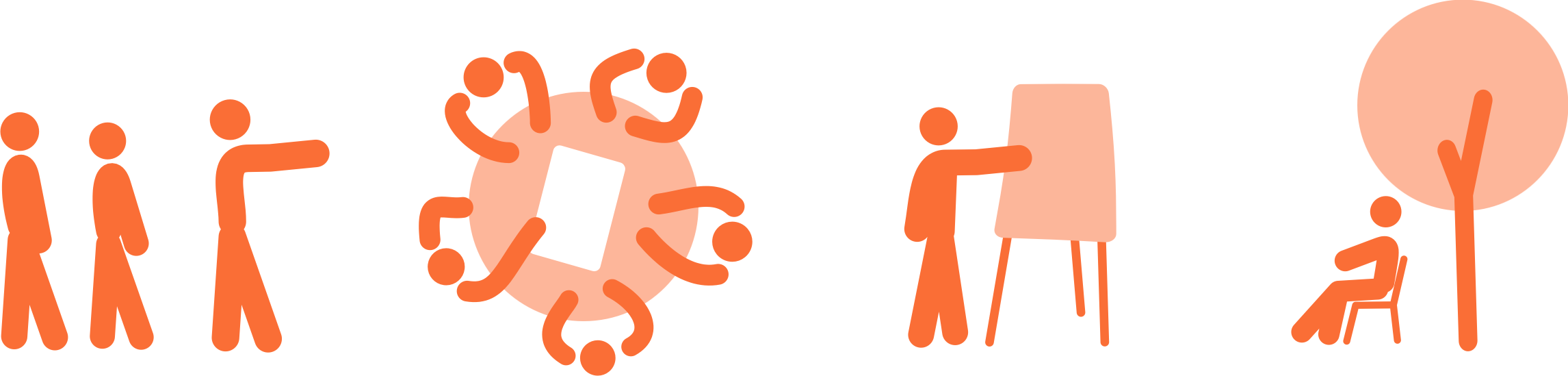 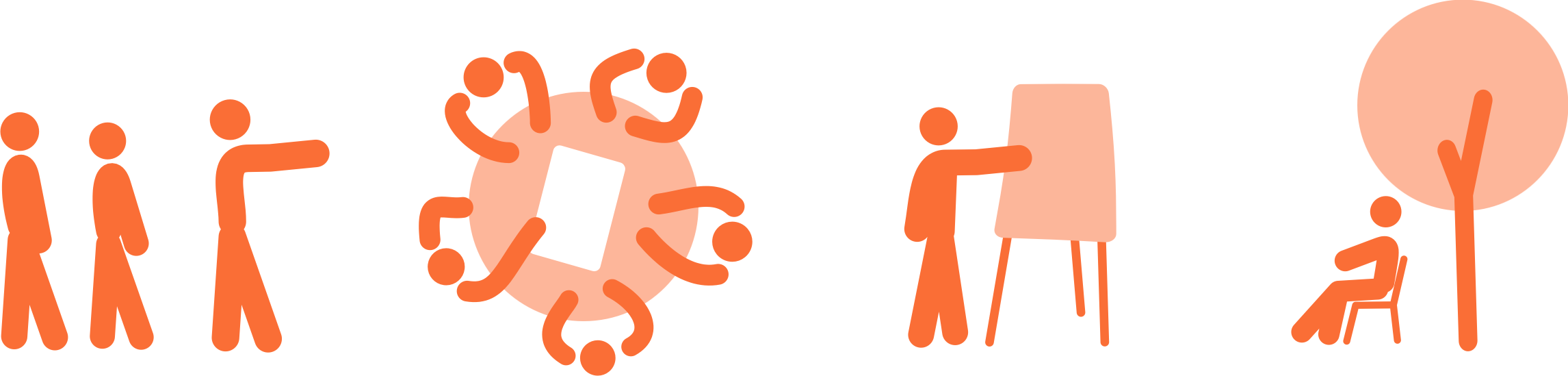 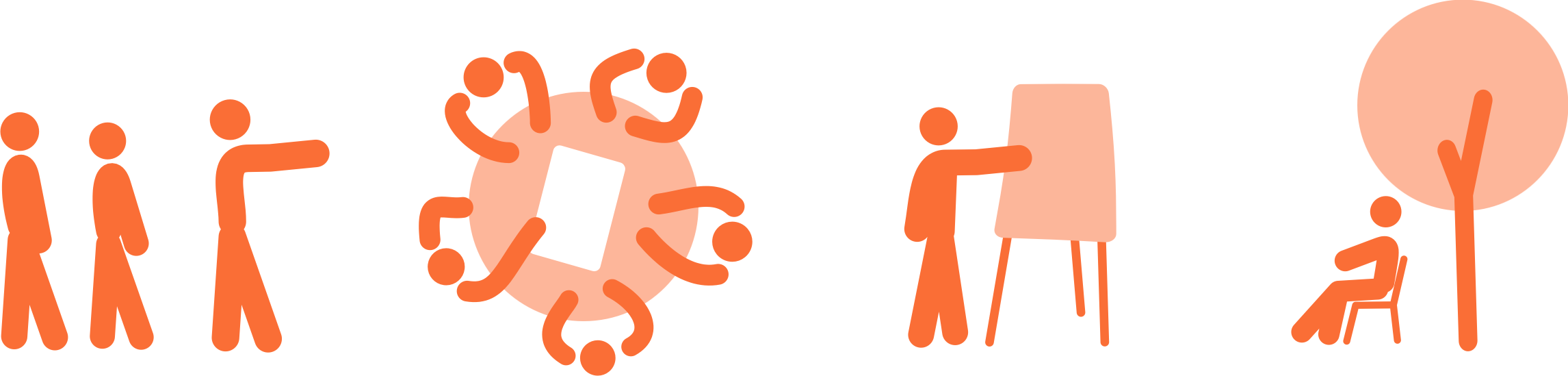 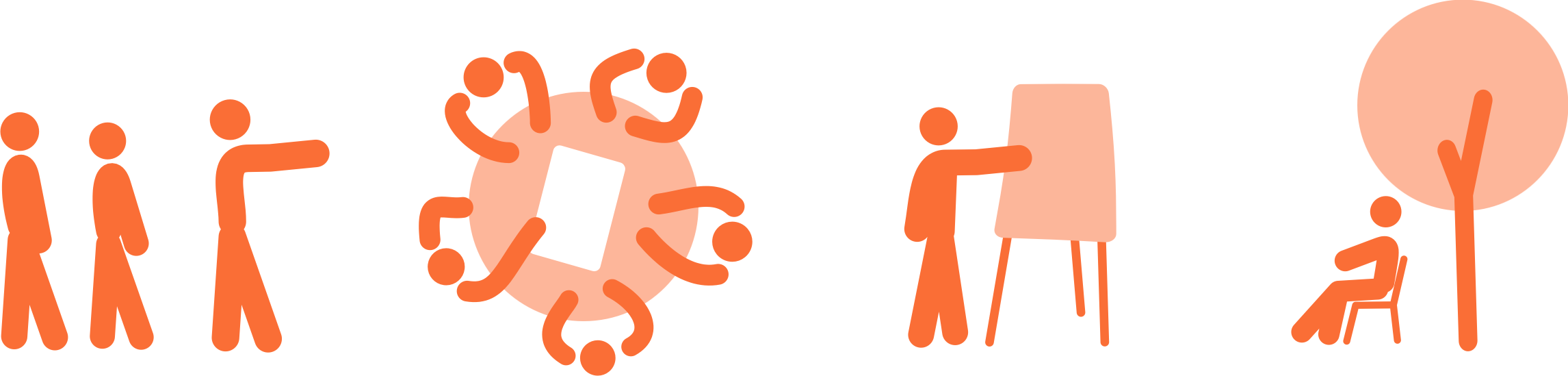 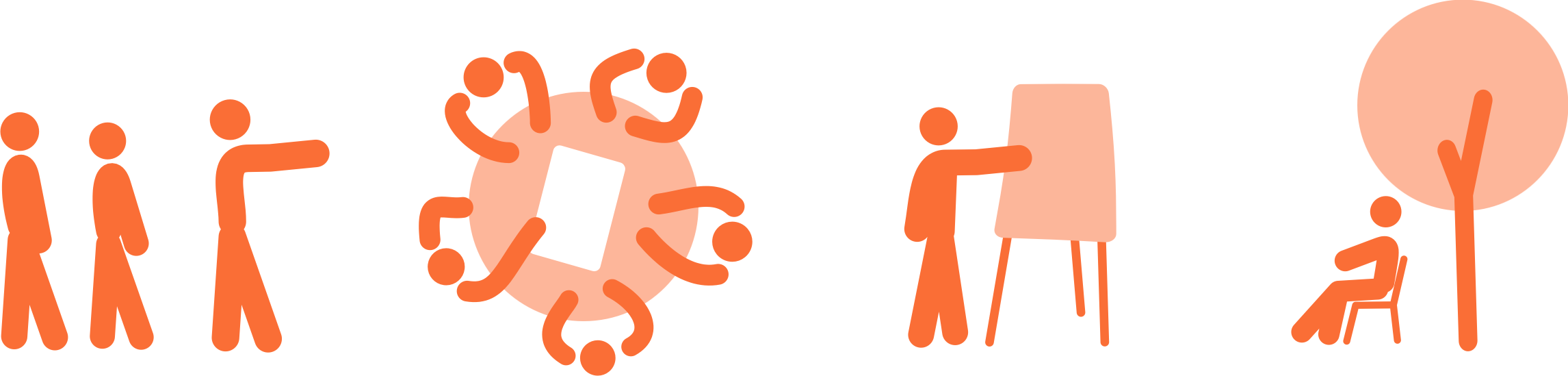 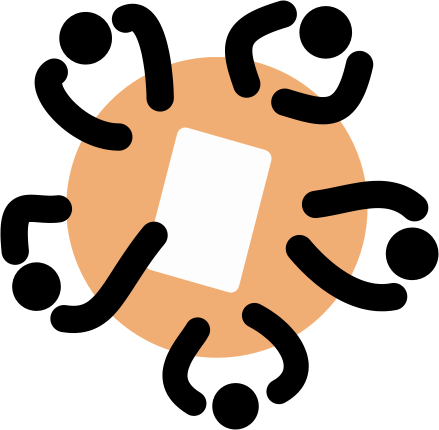 Kabelwerk case study
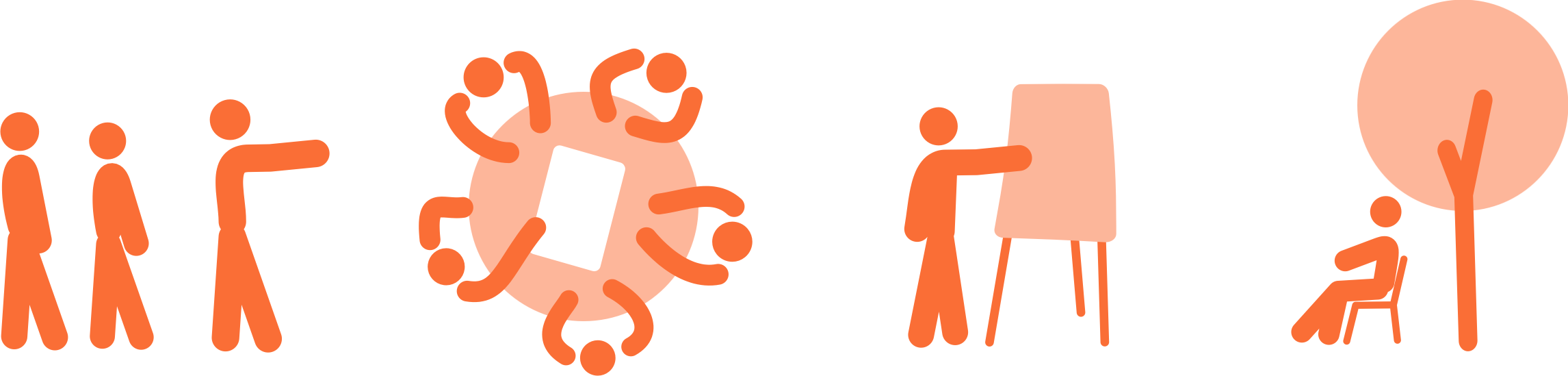 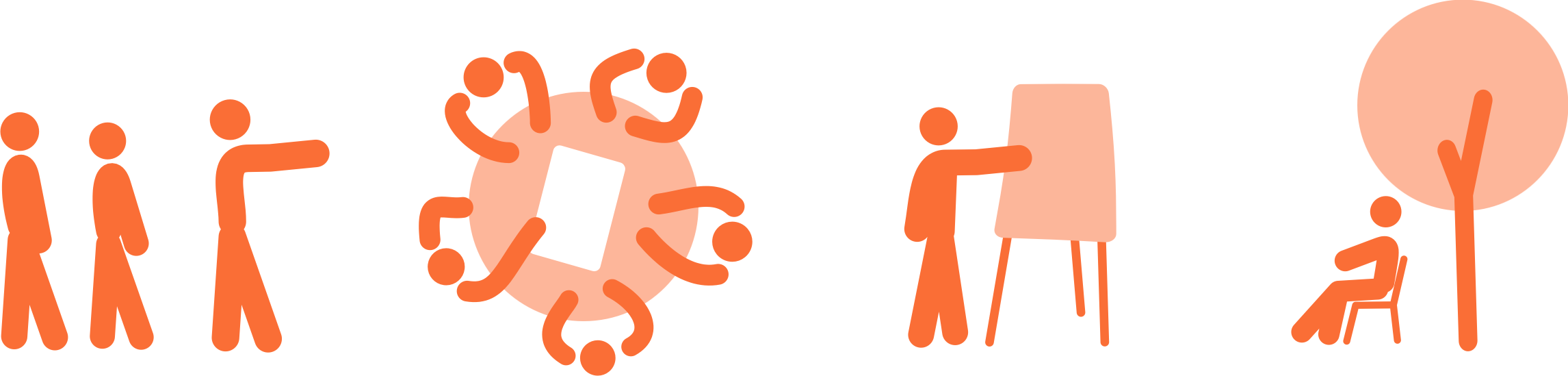 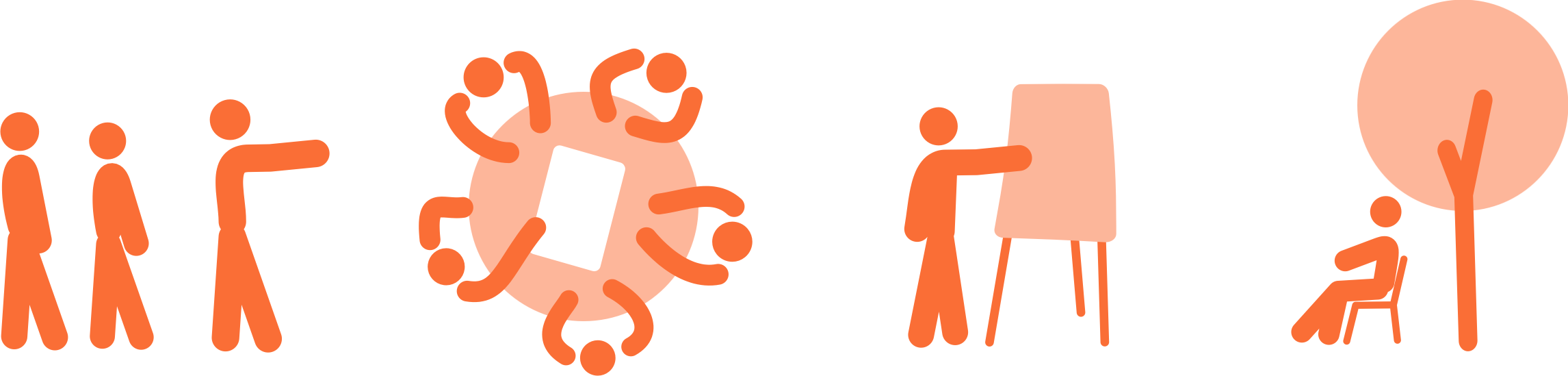 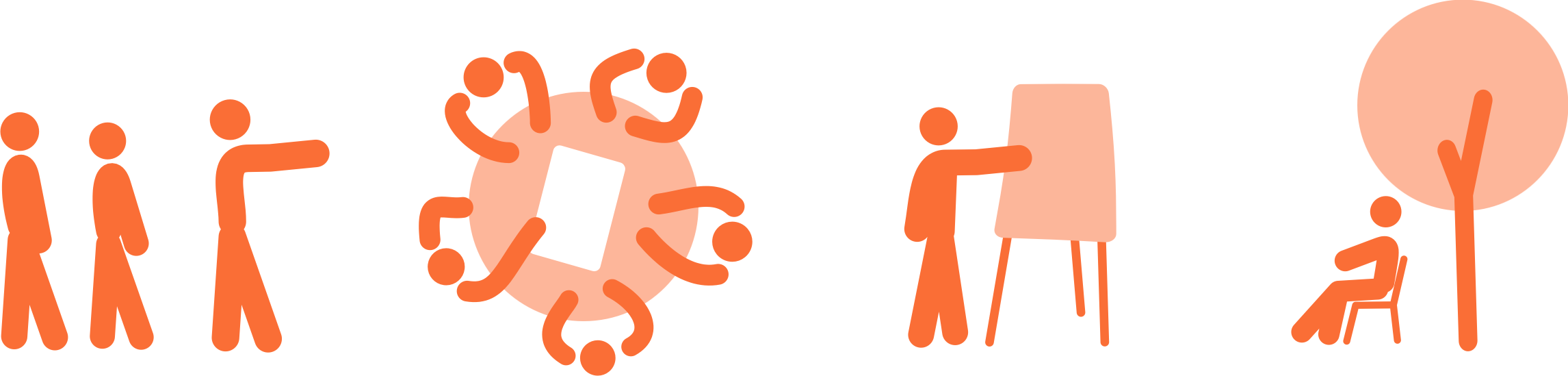 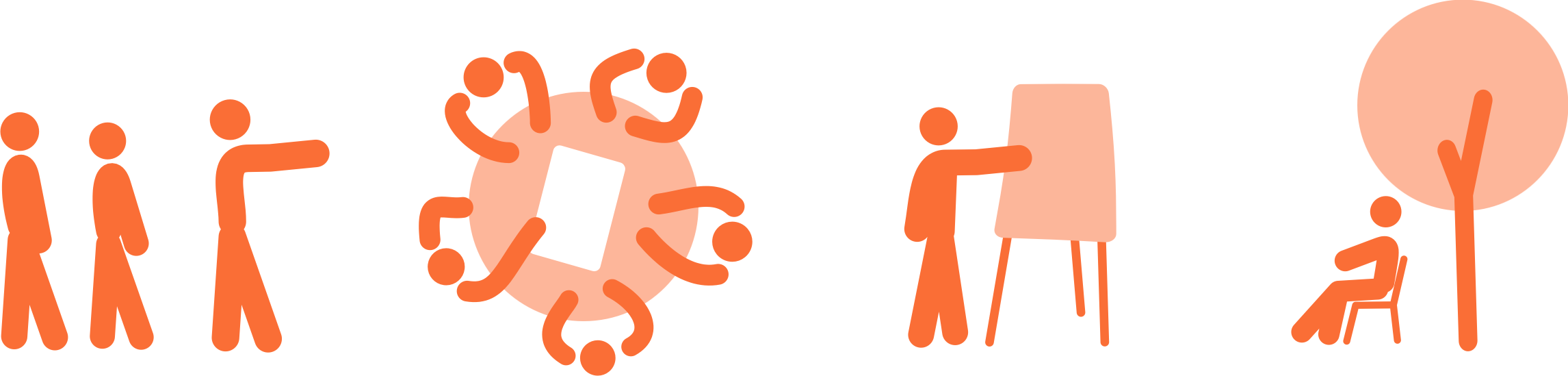 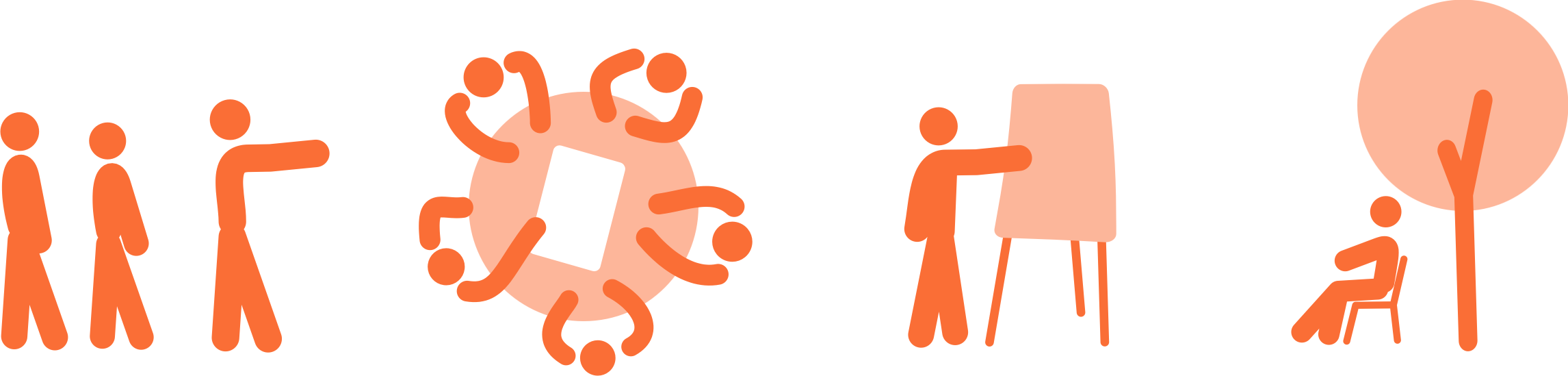 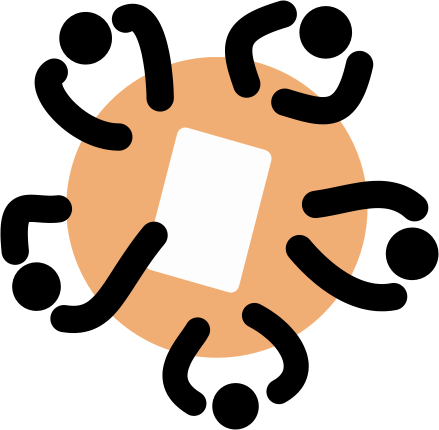 Kabelwerk case study
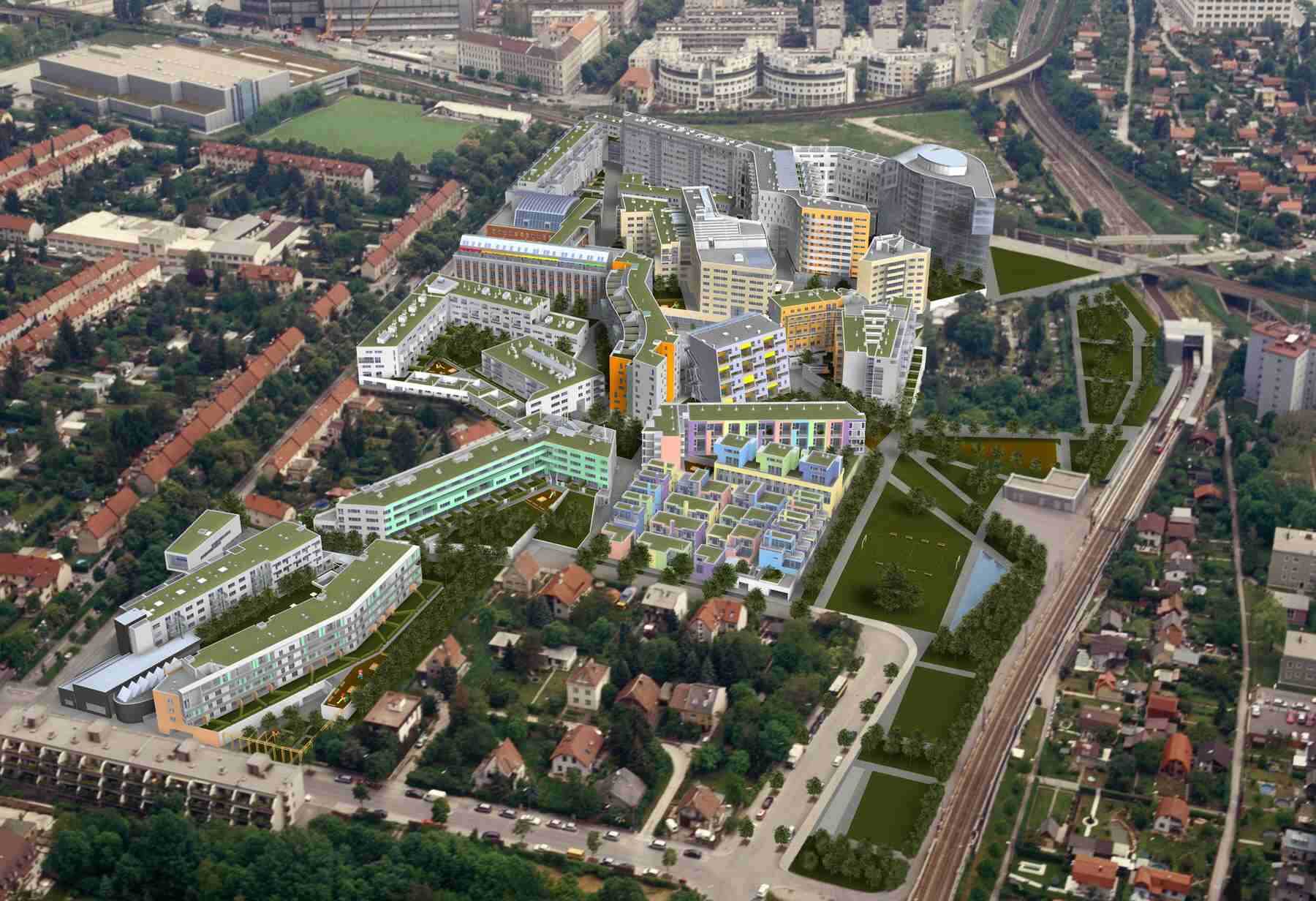 (Metro) Tscherttegasse
Park s respektem ke hřbitovu
Přístupy k metru z okolí = hlavní ulice
Centrální veřejné prostranství
Návaznost strukturou (zachování charakteru ulic)
Zachovalá industriální hala
M
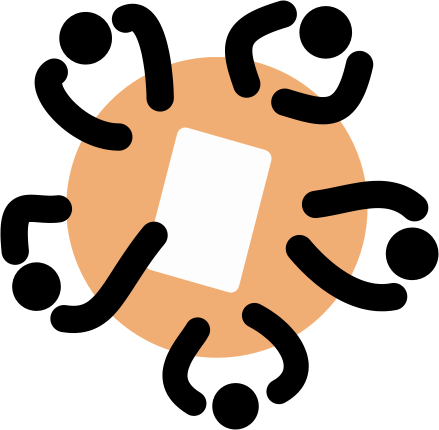 Kabelwerk case study
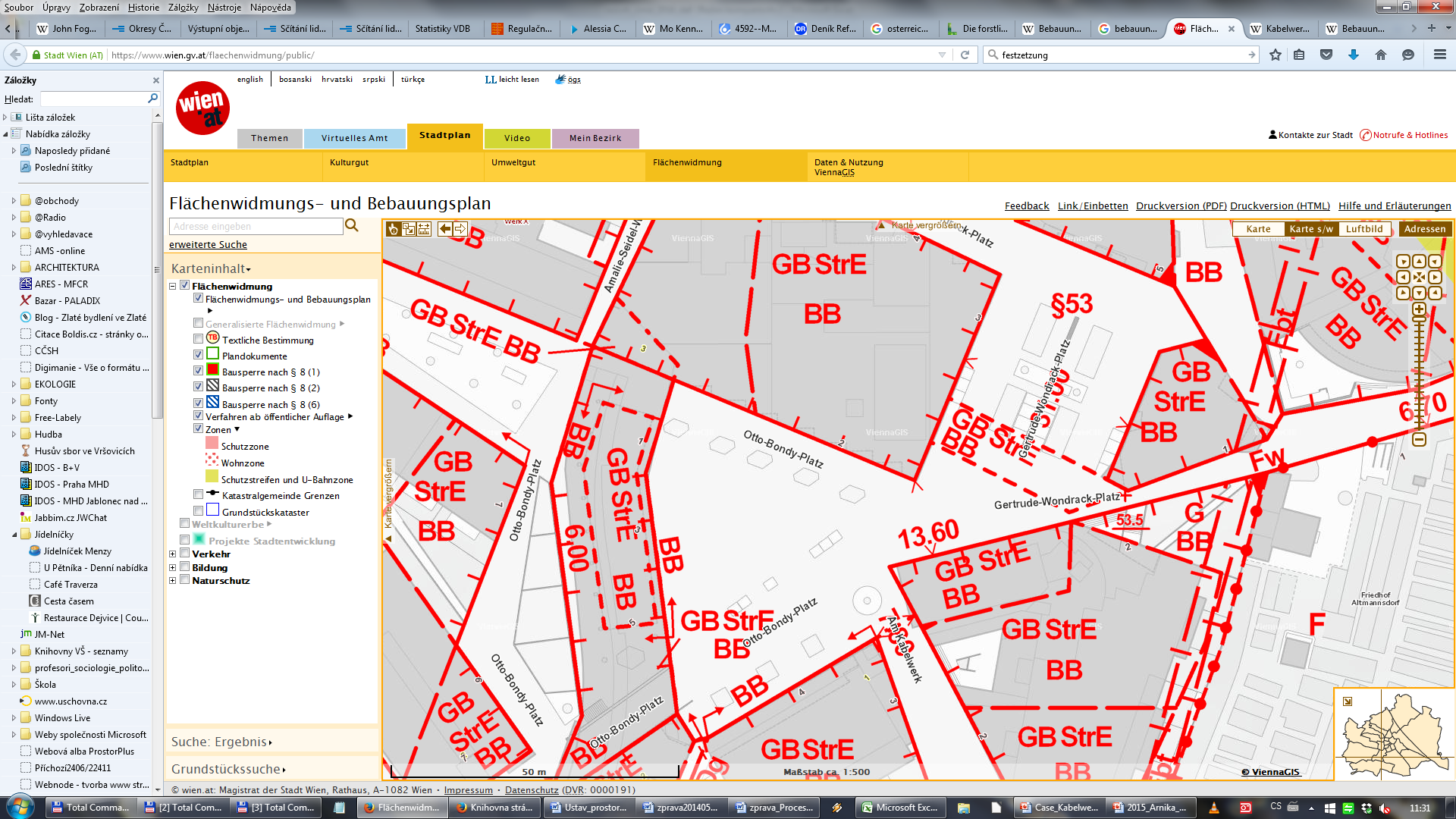 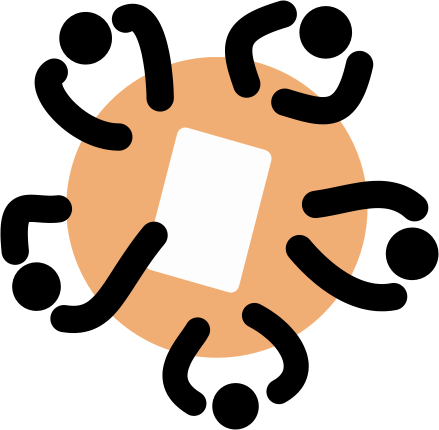 PARTICIPACE: KONTEXT A VÝCHODISKA
Definice participace
Proměny plánování
Role v navrhování a plánování pro veřejný sektor
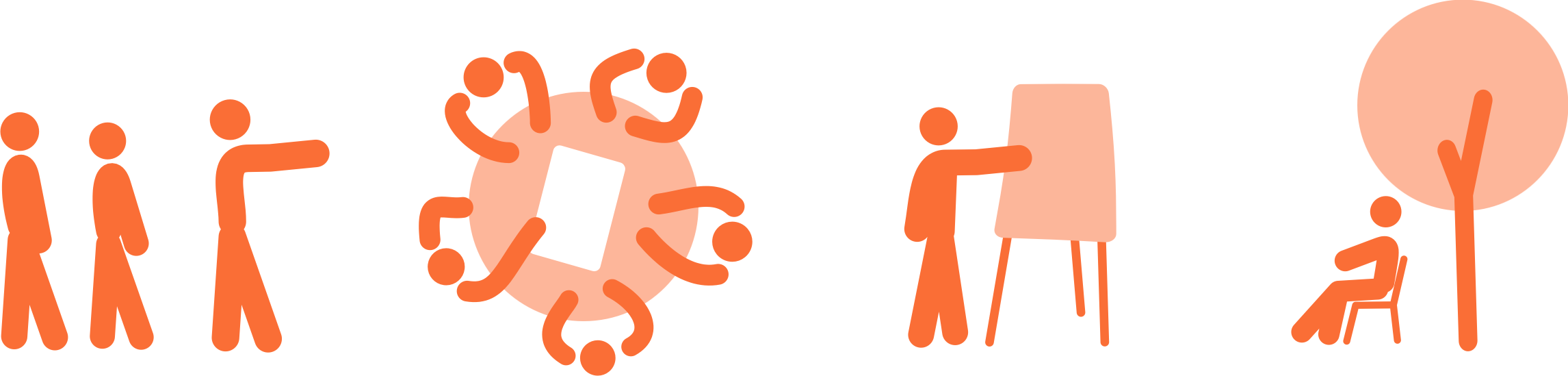 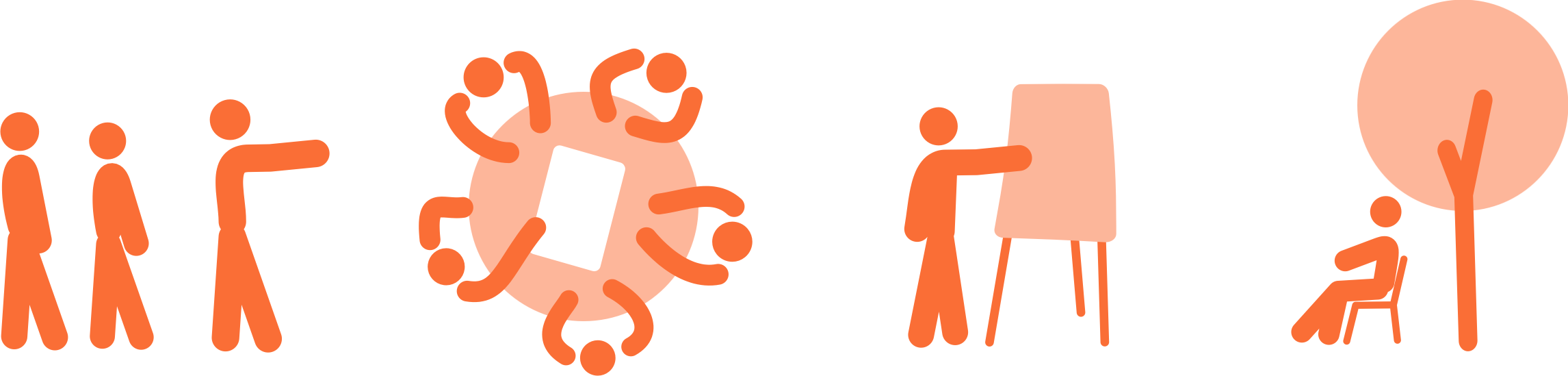 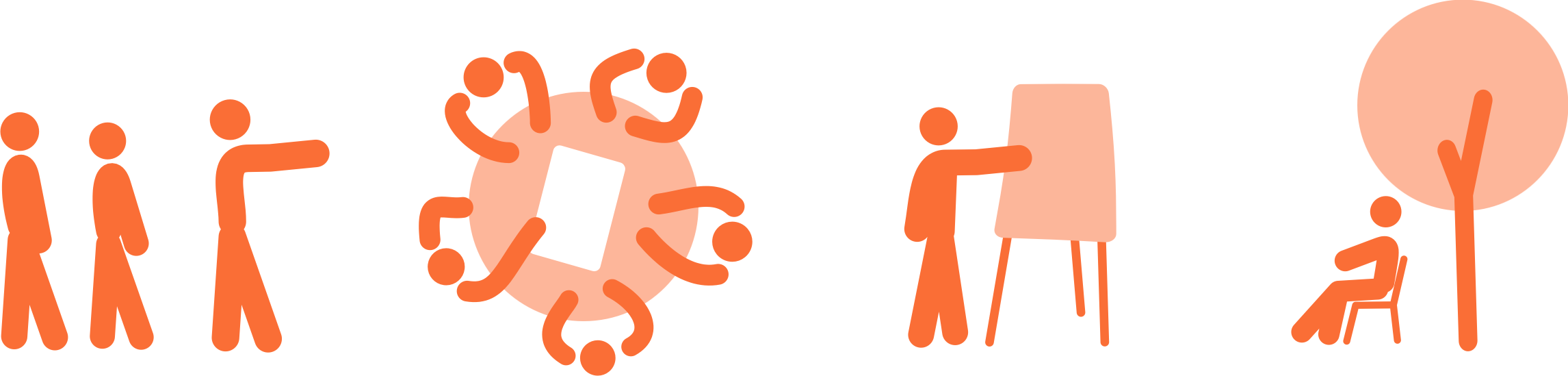 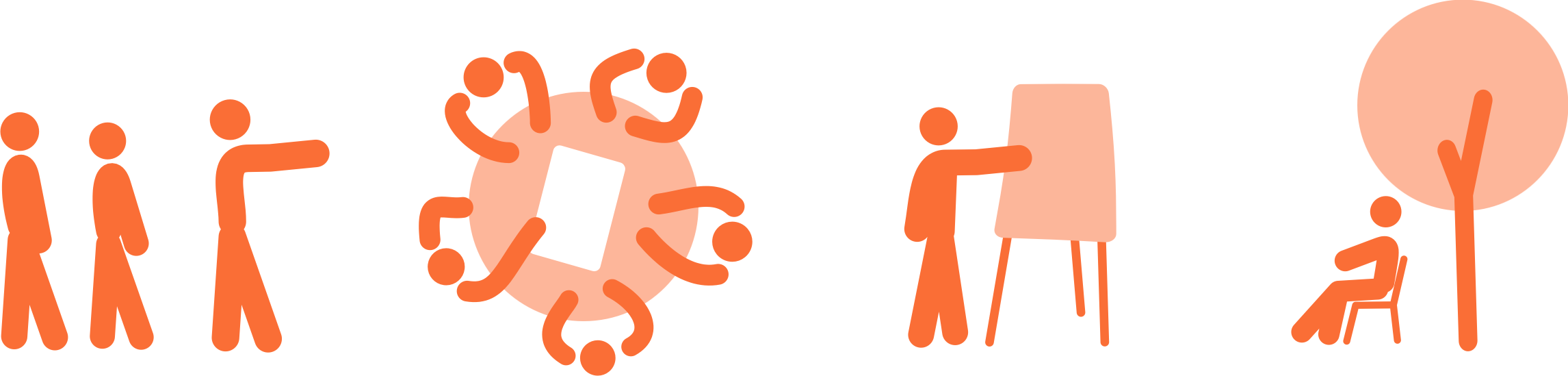 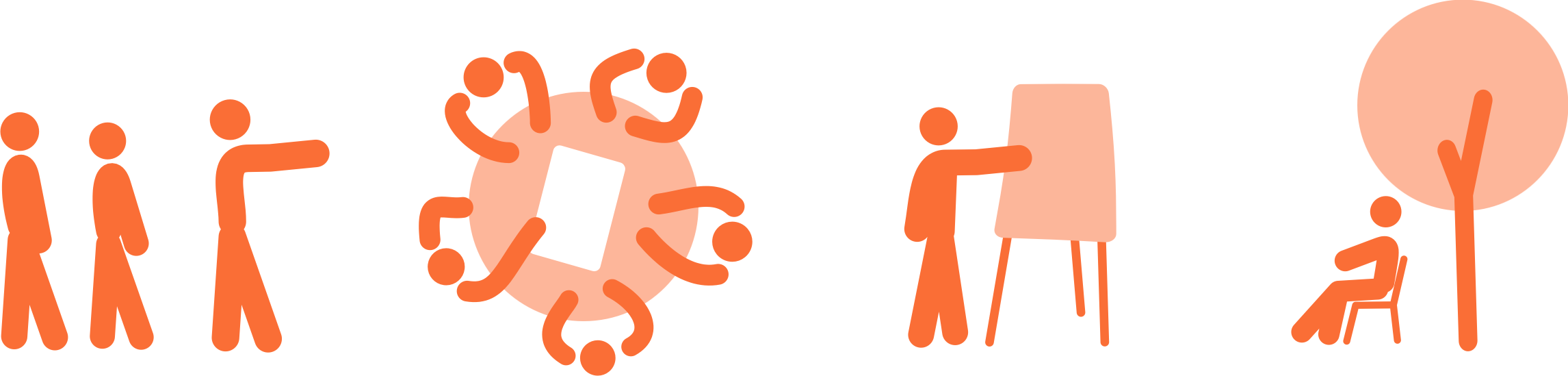 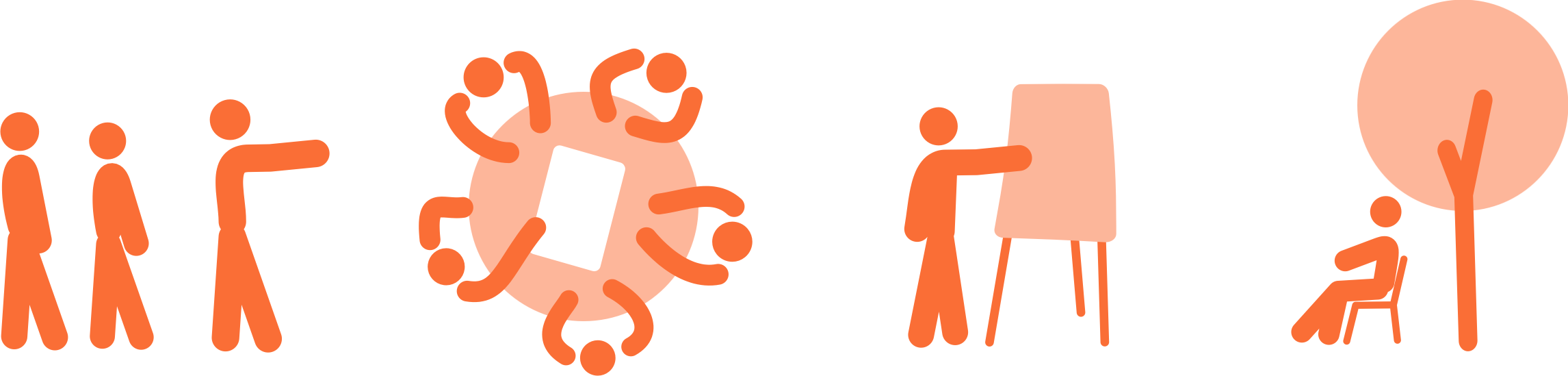 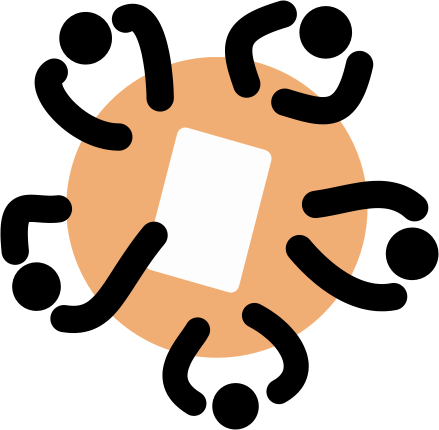 Definice participace
Termíny participace, participativní plánování v kontextu projektování a plánování veřejných prostorů a budov, měst, vesnic a regionů označují přímé, strukturované a transparentní zapojení uživatelů území do procesu vzniku plánu nebo projektu. Participace umožní uživatelům území ovlivnit výslednou podobu plánu či projektu a zároveň zachovává profesní odpovědnost projektanta i delegovanou odpovědnost veřejné správy. 
Participace je takto integrována do rámce zastupitelské demokracie a nenarušuje rovnováhu pravomocí a zodpovědností. Nejedná se tedy o projektování bez projektantů ani o anarchii či snahu o nahrazení politického systému zastupitelské demokracie jiným.
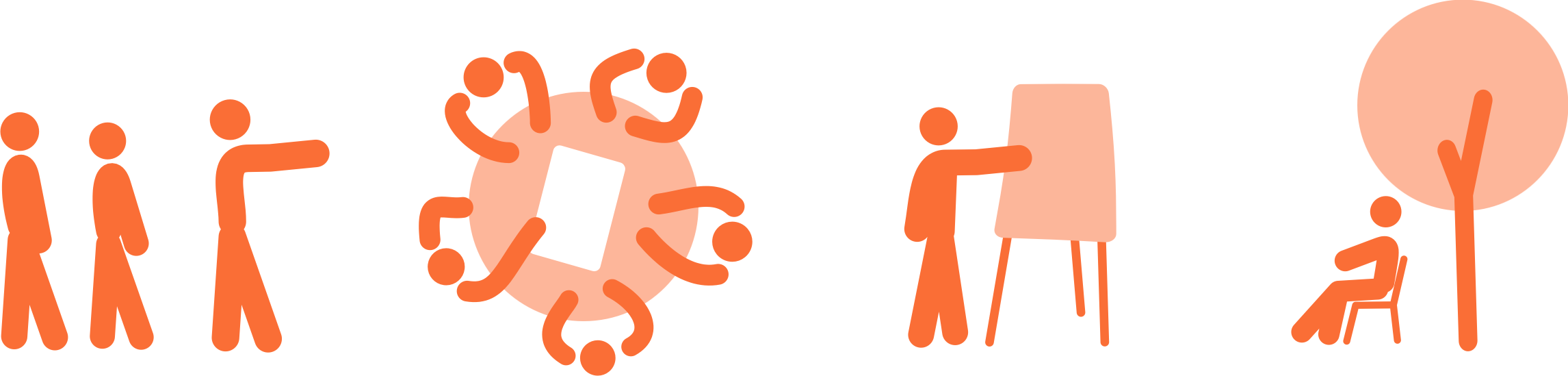 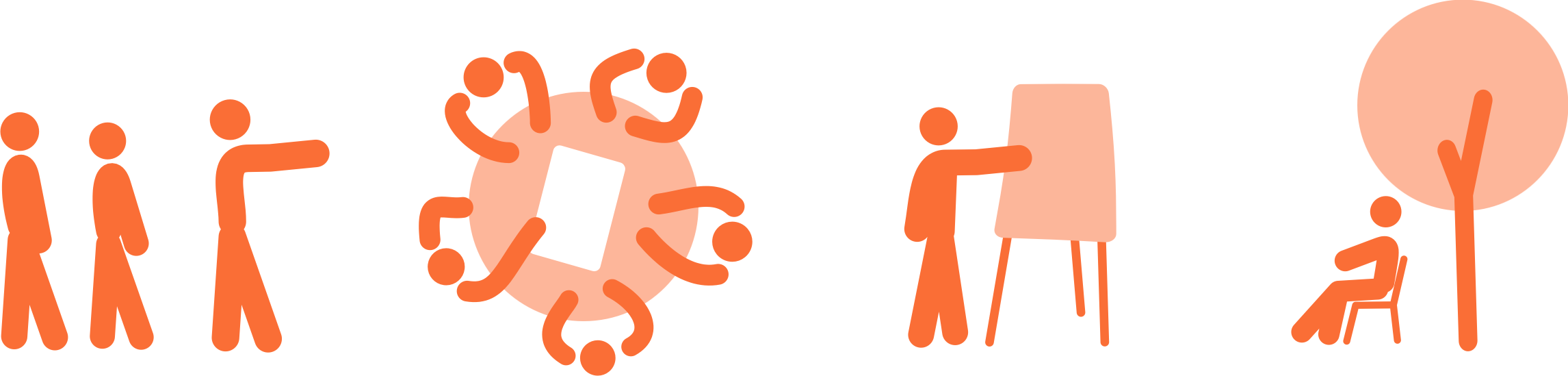 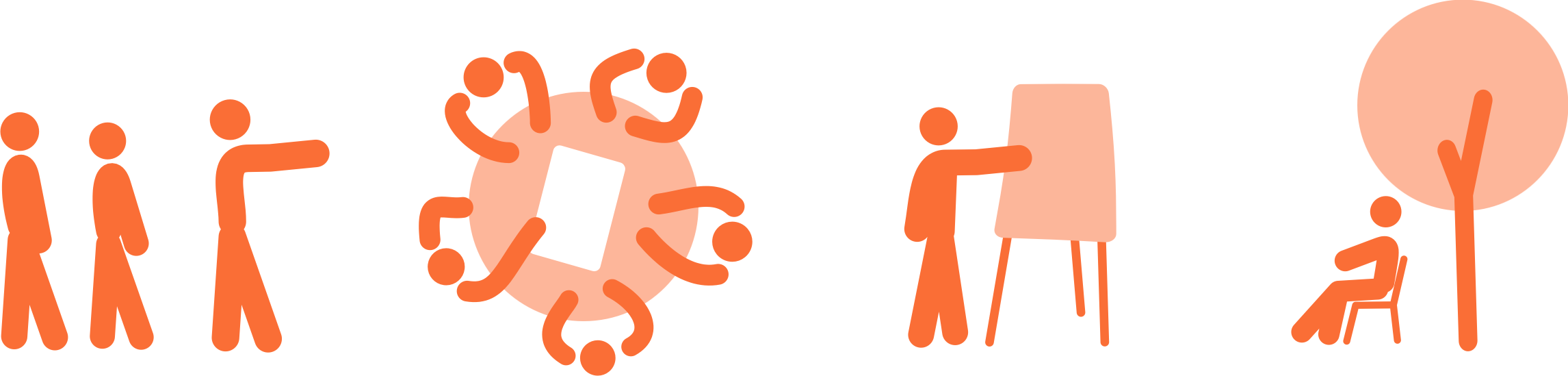 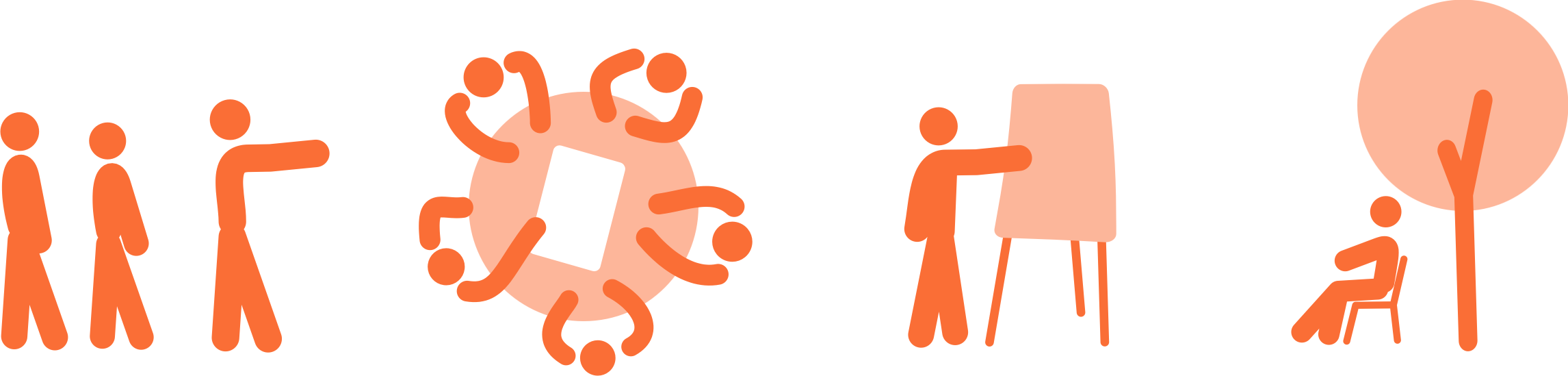 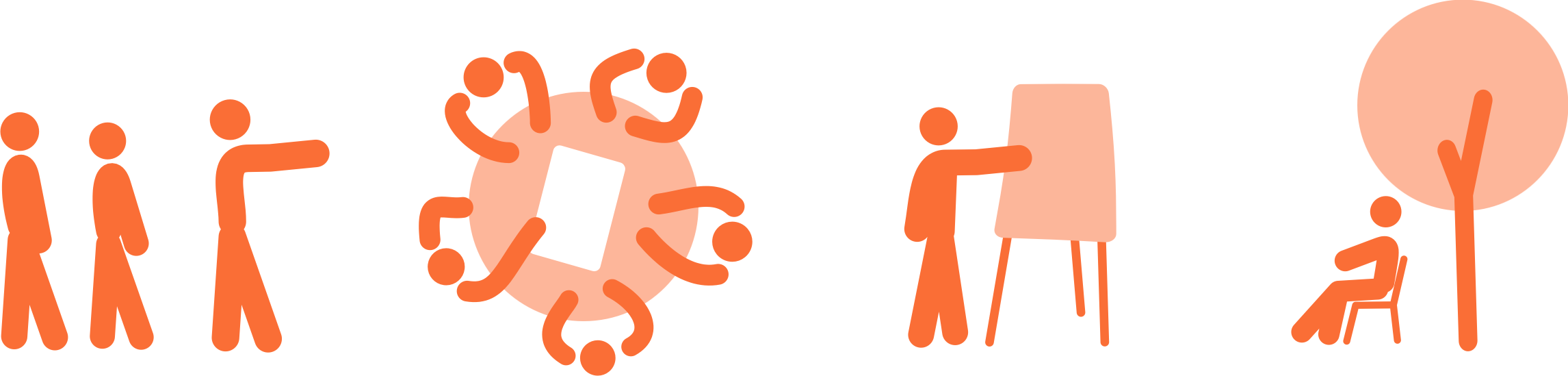 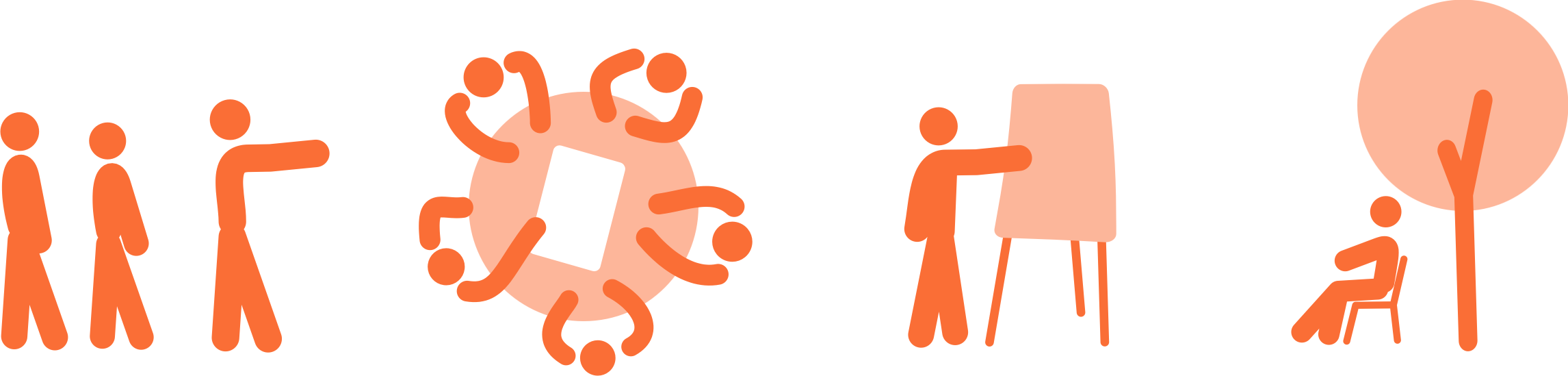 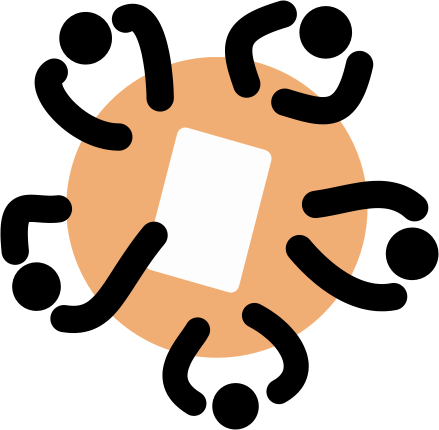 Proměny společenského kontextu a procesu plánování
Změna typické plánovací úlohy (od stavby na zelené louce k transformaci stávajících struktur) 
Relativní oslabení veřejného sektoru vůči globálním firmám (úspory z rozsahu)
Změna vnímání role vědy a odborníků
Krize relevance
Krize legitimity institucí
Wicked problems

od government 
ke governance
Wicked problems (zákeřné problémy)
Neexistuje jasná definice problému.
Nevíme, kolik času máme na vyřešení problému (než se promění do jiného) a jestli řešení bude dlouhodobě fungovat.
Řešení problému se nepohybují v kategorii správné a nesprávné, ale pouze lepší a horší.
Neexistuje cesta, jak spolehlivě otestovat řešení předem.
Každé řešení lze zkusit pouze jednou; neexistuje možnost učit se metodou pokus-omyl, protože neúspěšný pokus změní charakter problému.
Neexistuje známá paleta řešení. Každý zákeřný problém je jedinečný, nelze přenášet řešení jednoho na druhý.
Nemáme jistotu, zda to, co chápeme jako problém, není jen projevem jiného problému.
Problém může být proto popsán různými způsoby – volbou popisu ale zároveň determinujeme jeho pochopení a tedy i řešení.
Plánovač se nesmí mýlit. Omyl má obrovské následky pro toho, kdo se mýlil (proto bývá často pro plánovače bezpečnější nedělat nic, než iniciovat riskantní akci).
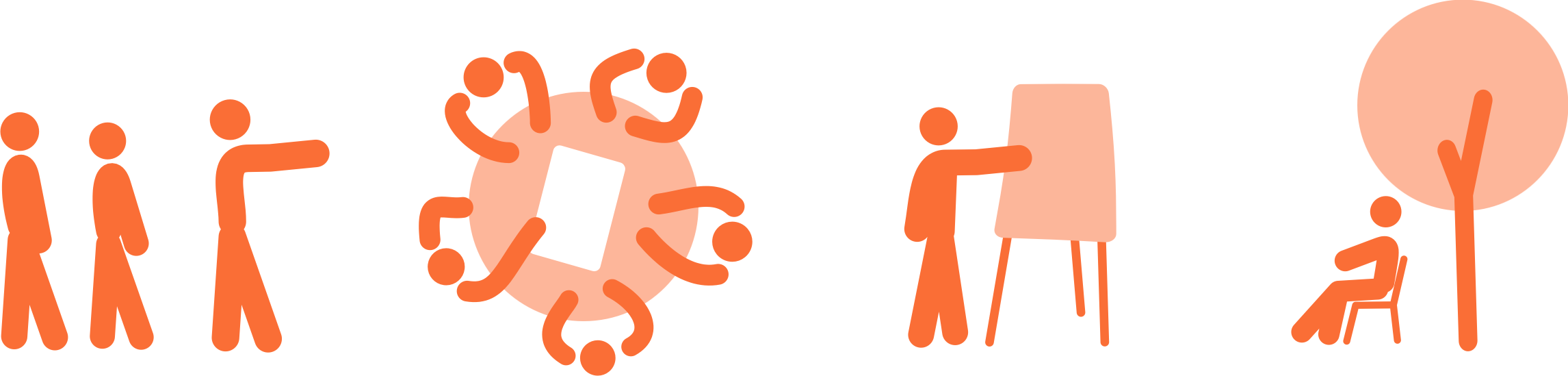 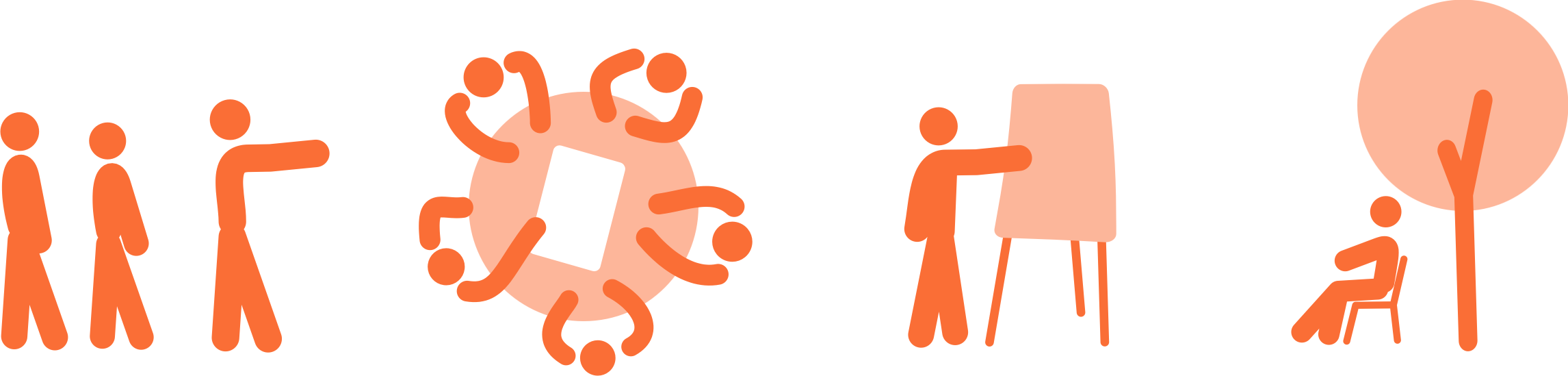 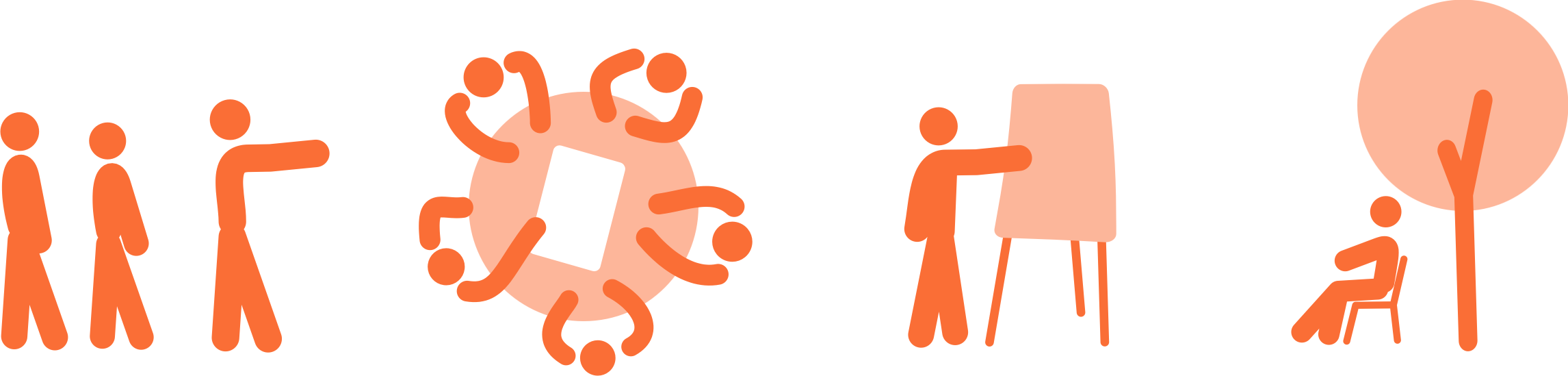 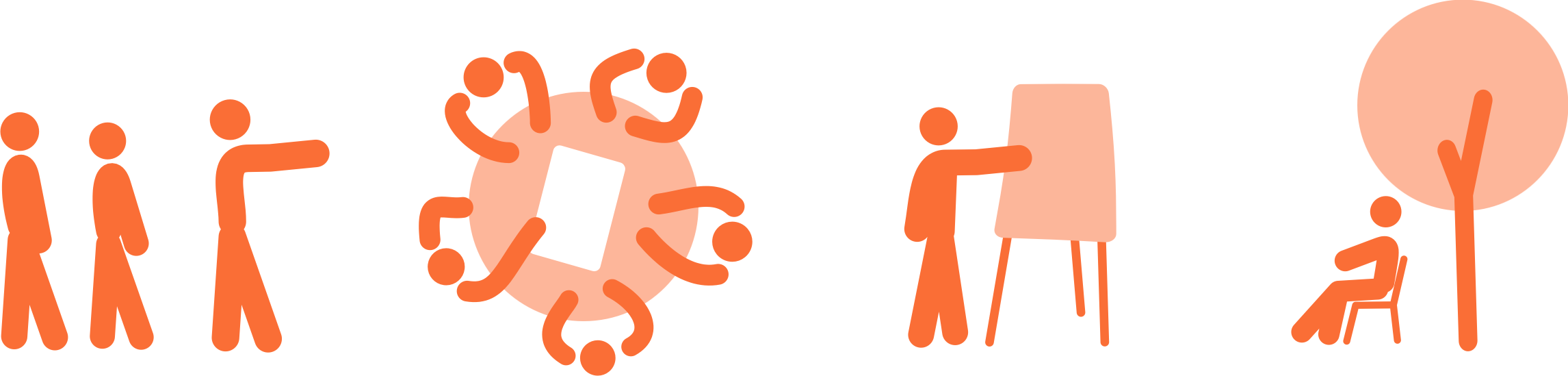 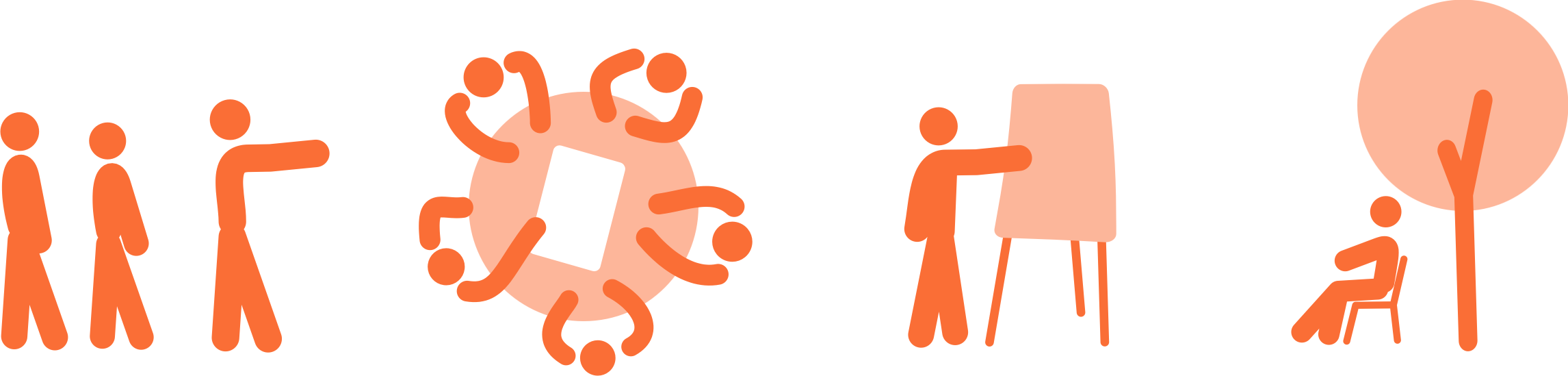 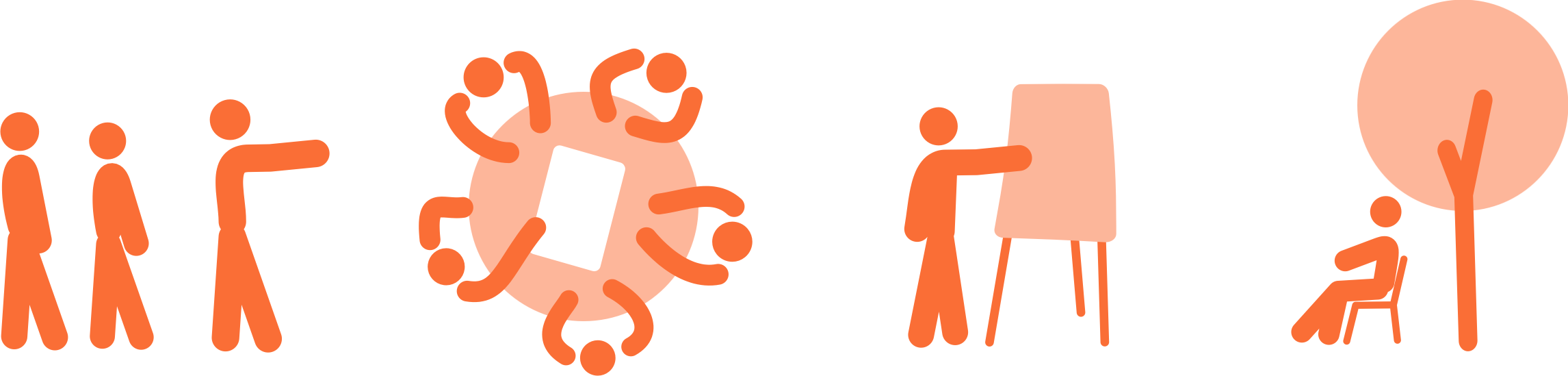 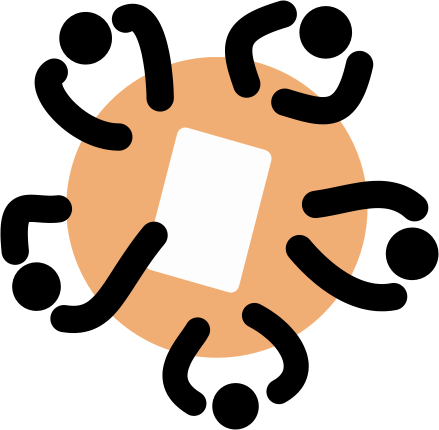 TEORETICKÁ VÝCHODISKA
Paradigma demokracie vs. přínosy a cíle participace
Konceptualizace participace
Způsoby tvorby metodik a hodnocení participace
Cíle participace
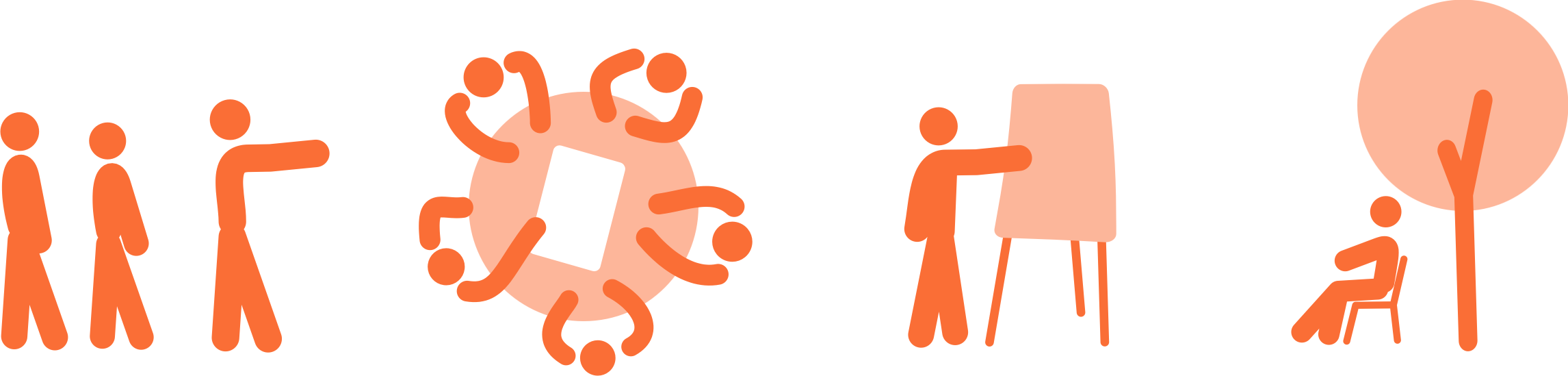 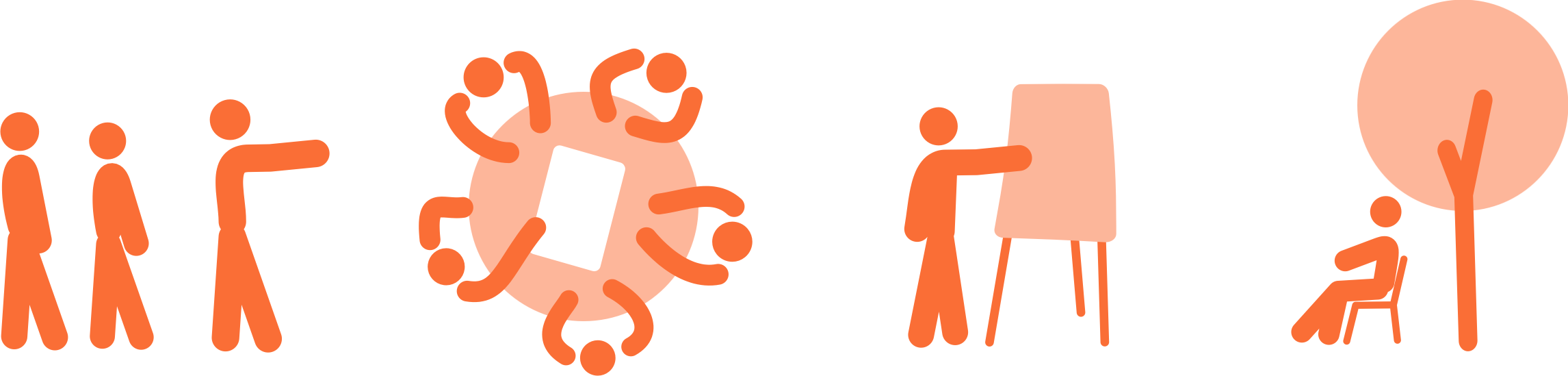 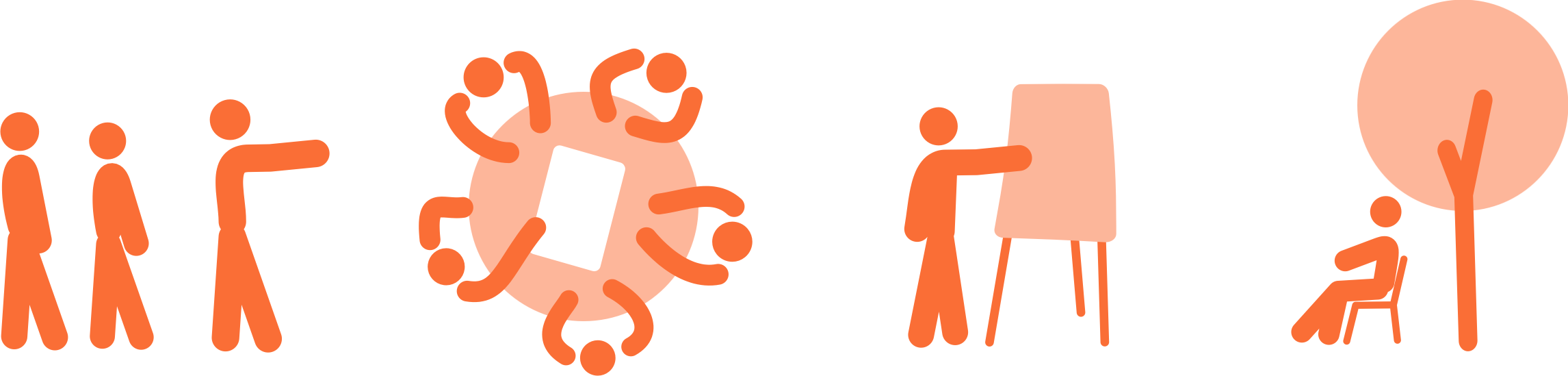 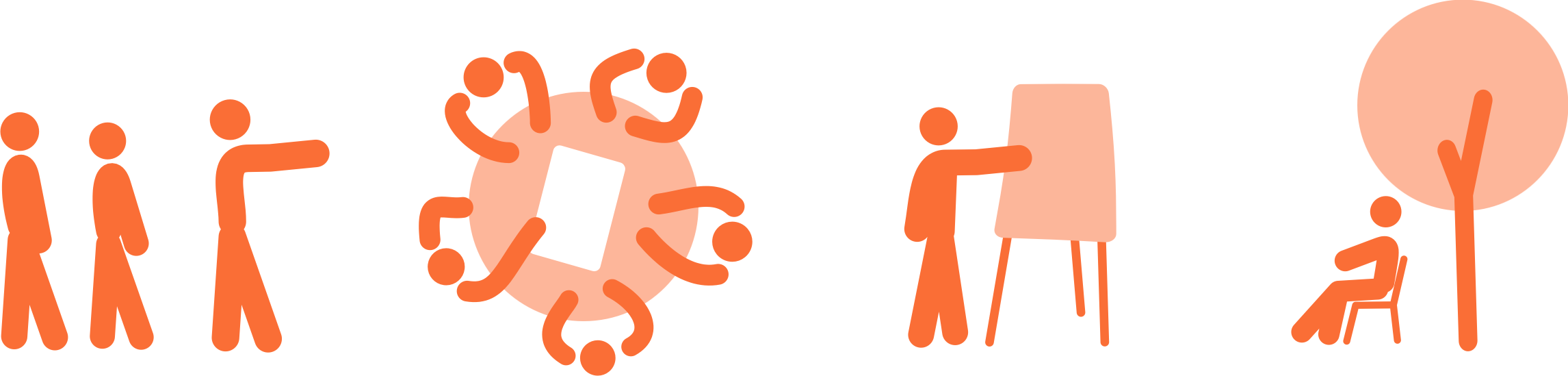 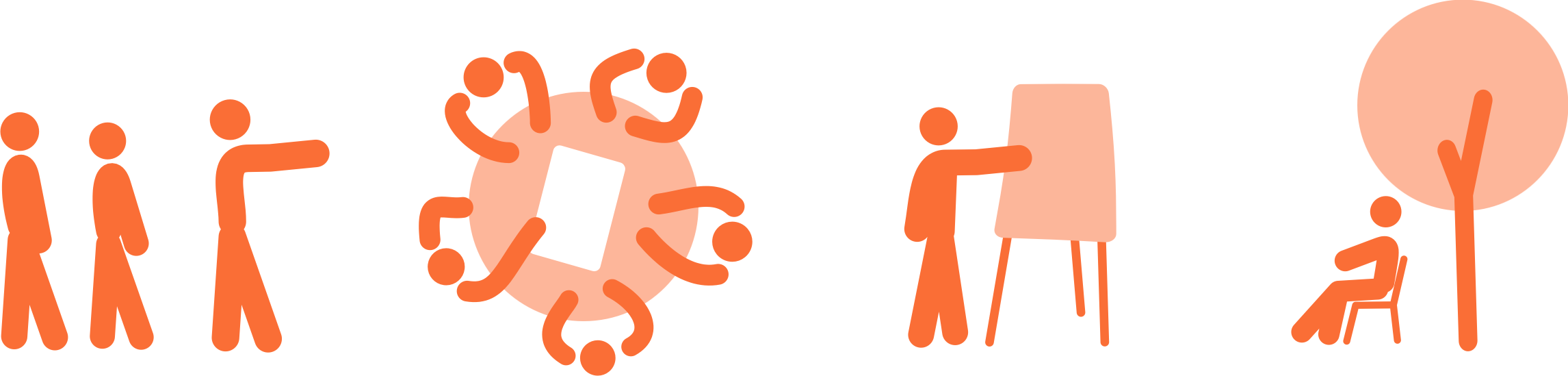 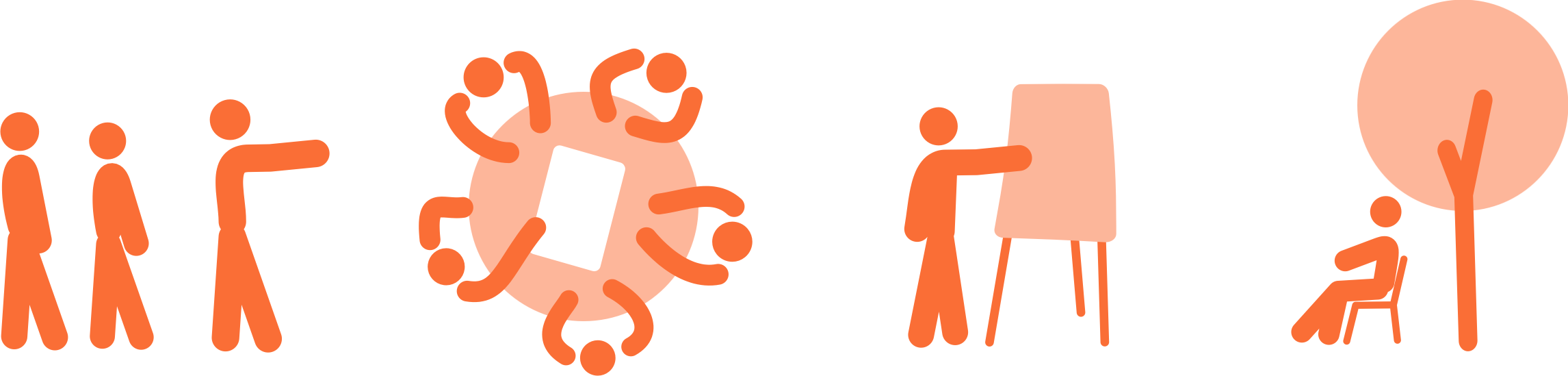 Role v návrhovém procesu v občanské společnosti se zastupitelskou demokracií
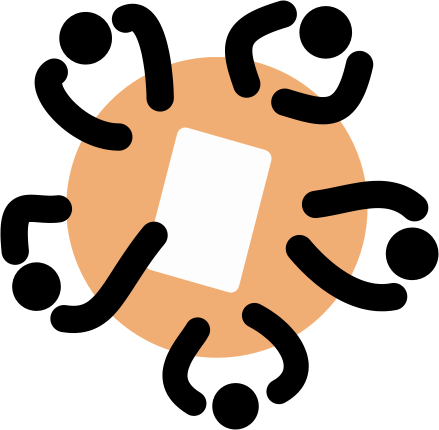 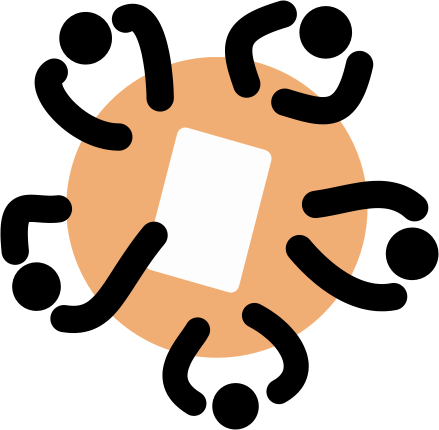 Za devatero horami byl jeden… ÚZEMNÍ PLÁN
Obec  XY se rozhodne připravit územní plán.
Připraví jasné, konkrétní zadání, ke kterému přijde minimum připomínek. Vypadá to, že nastavený směr rozvoje občanům vyhovuje.
Vznikne návrh vycházející ze zadání.
Na veřejném projednání návrhu se strhne vypjatý konflikt.
Konflikt je medializován, značná část občanů s návrhem nesouhlasí. Pořizování plánu se zastavuje v patové situaci.
	Kde je problém?
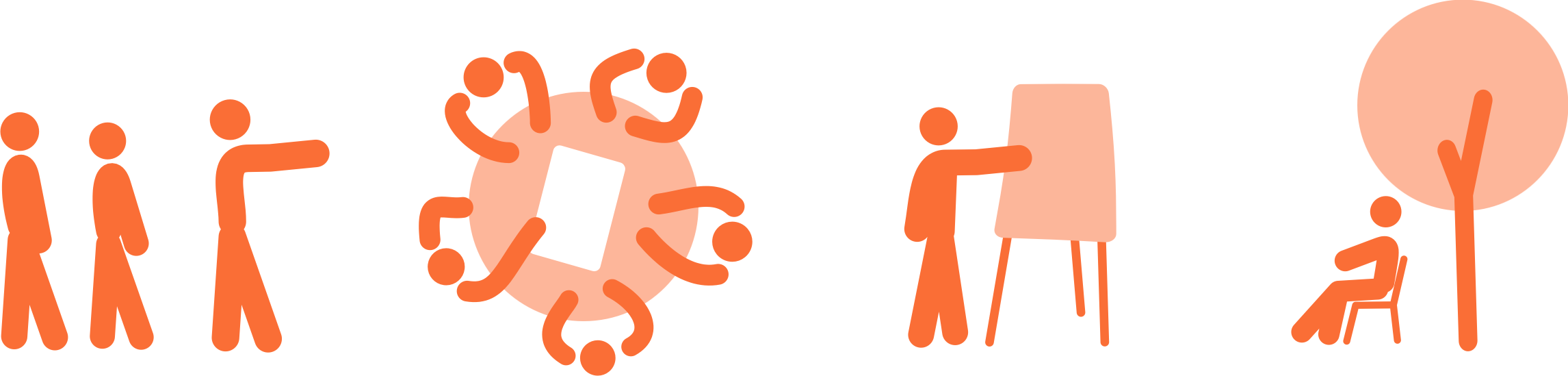 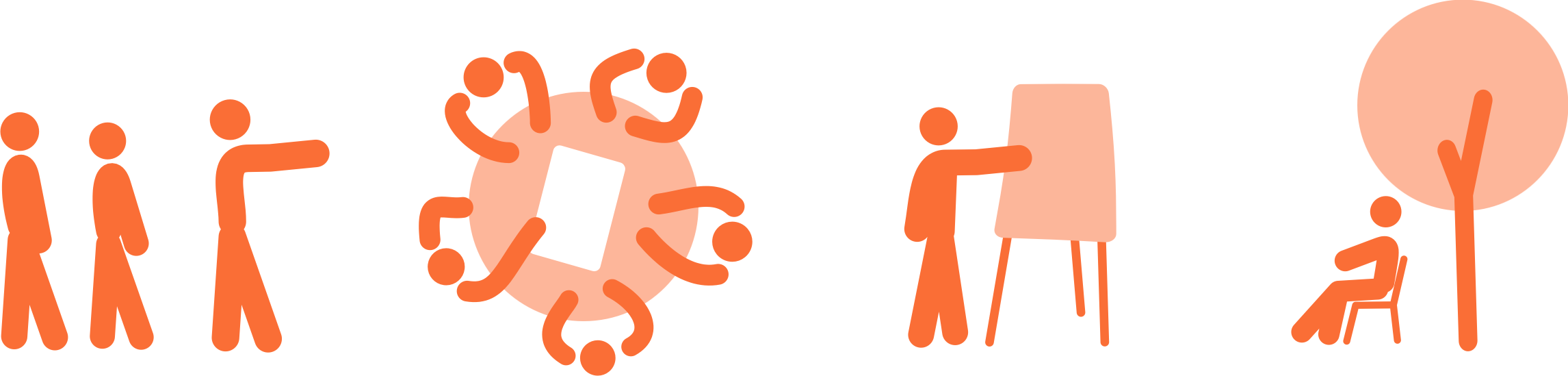 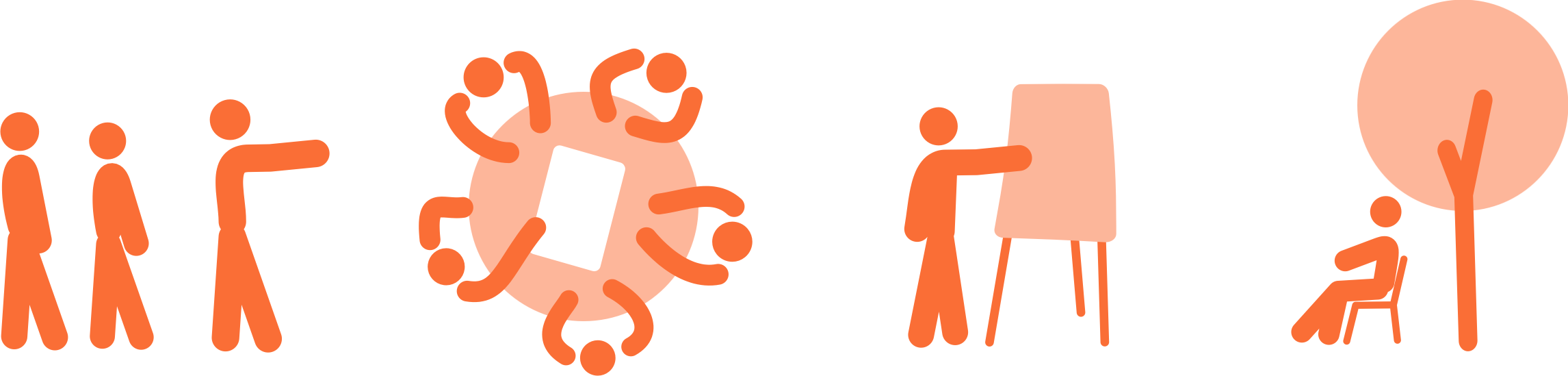 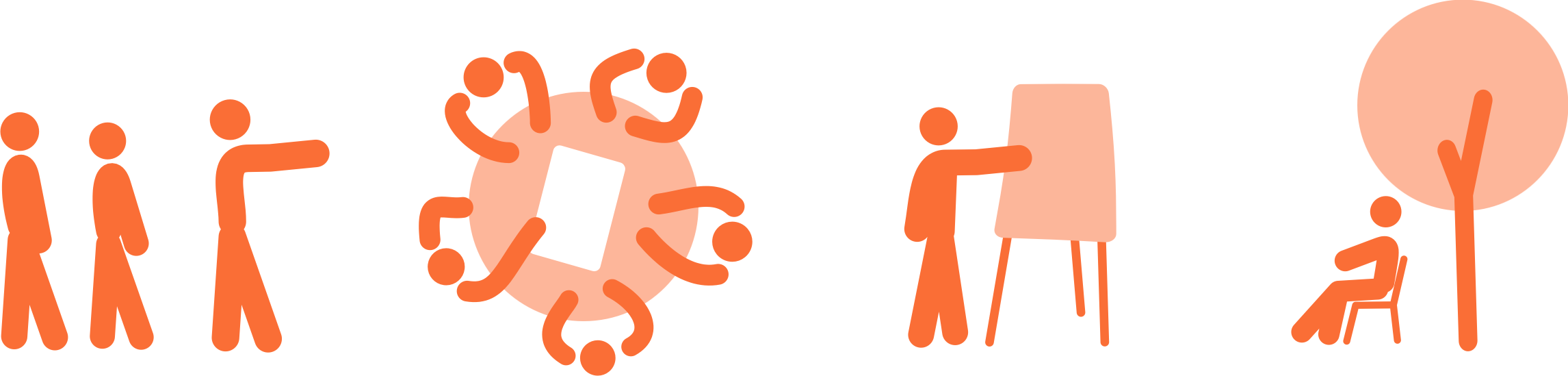 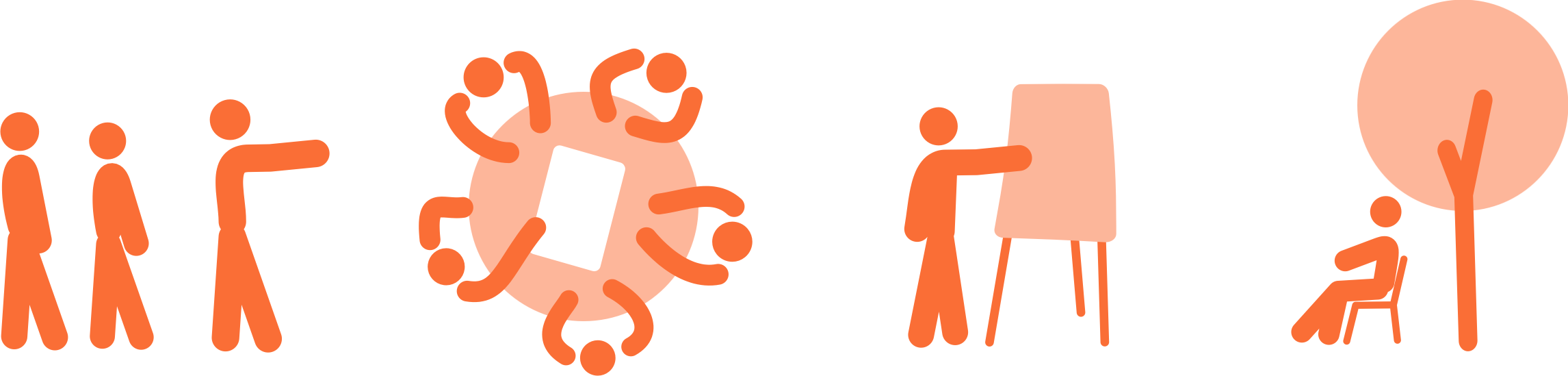 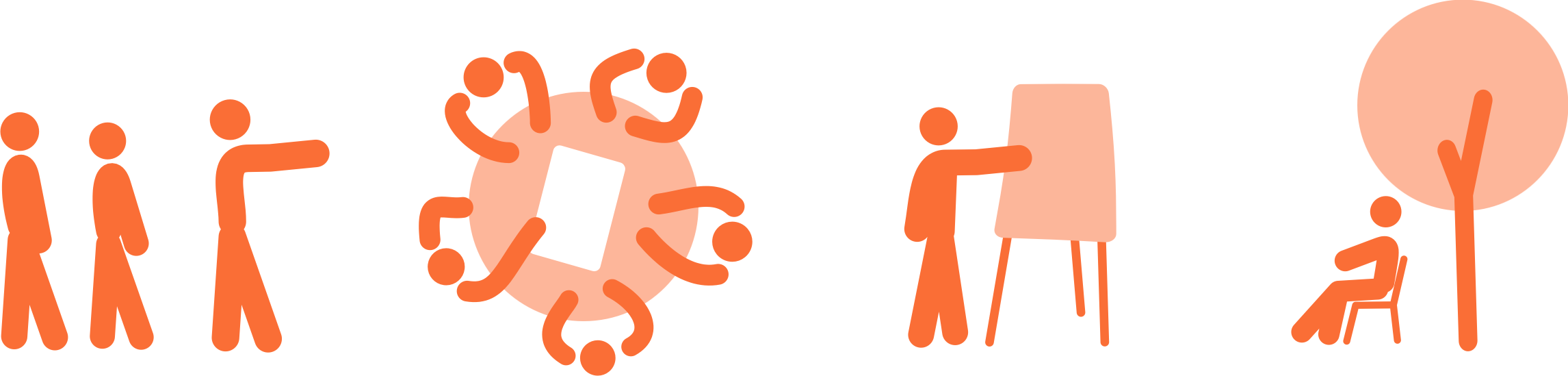 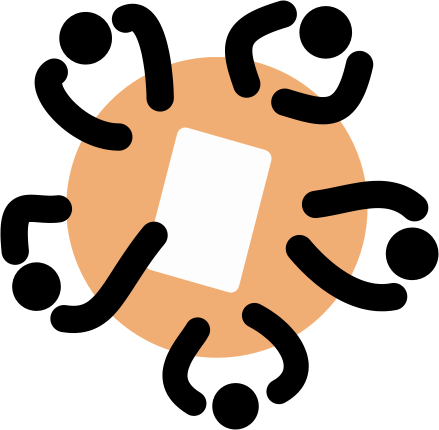 Rámec přípravy územně plánovací dokumentace
postup zpracovávání
zapojení veřejnosti
zapojení veřejnosti zmocněním
připomínky
Připomínky pouze písemně k hotovému zadání. Veřejnost nezapojena do doplňujících průzkumů před zadáním.
zadání
příprava
schválení
návrh
Určité množství obyvatel podávajících věcně shodnou připomínku může zmocnit zástupce – má silnější postavení.
zástupce veřejnosti
zpracování
připomínky
společné jednání
veřejné projednání
vydání
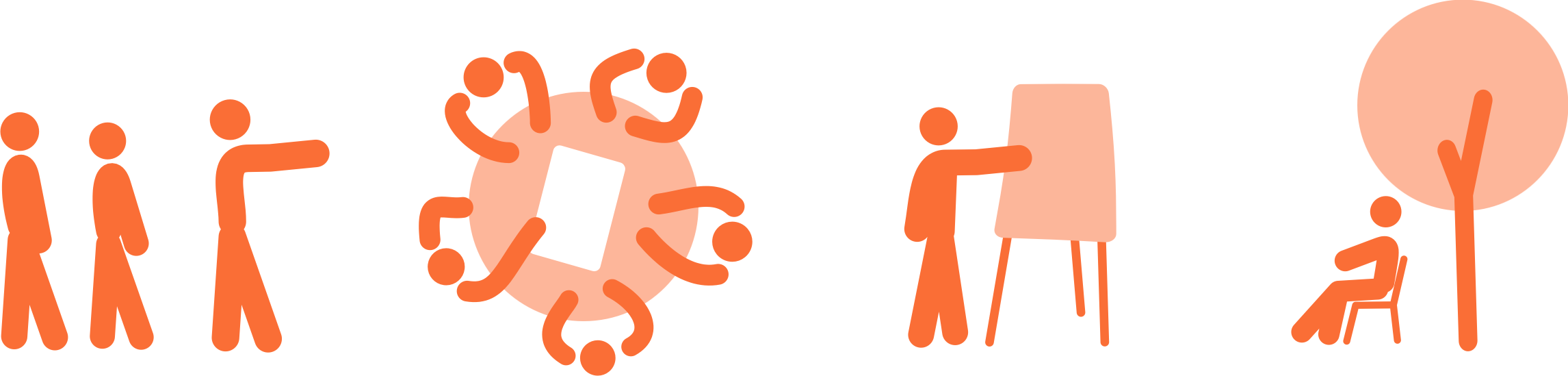 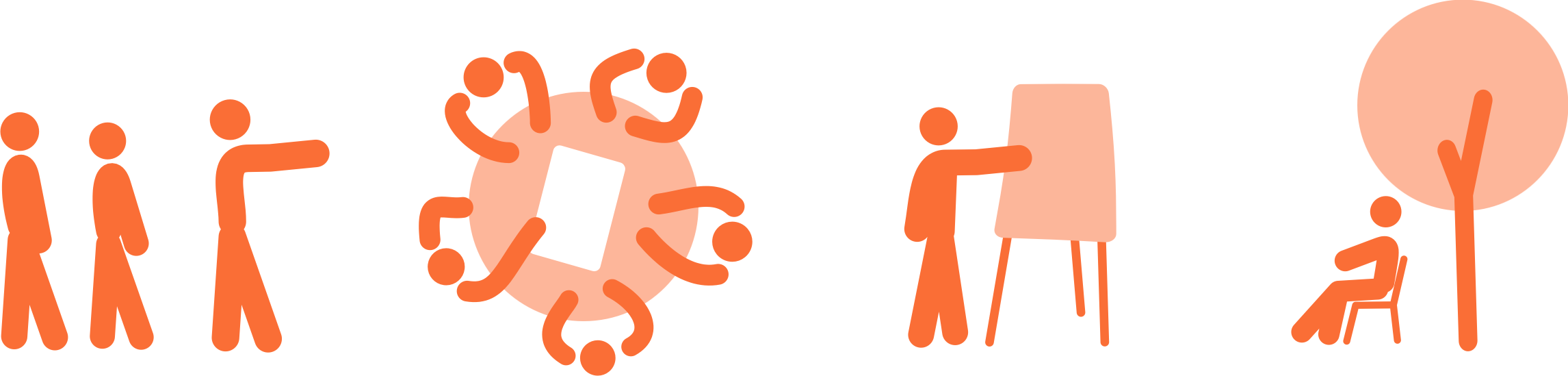 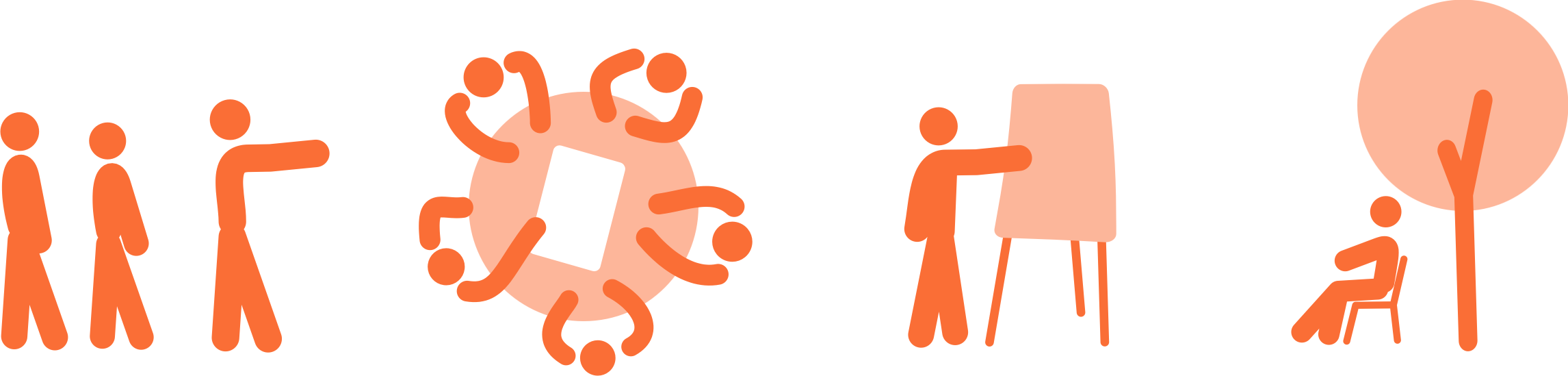 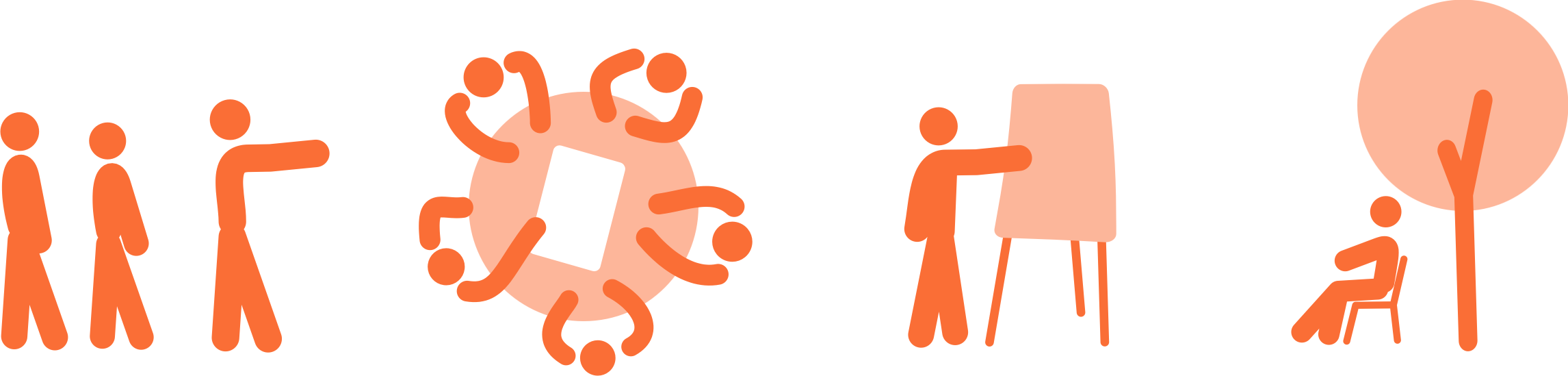 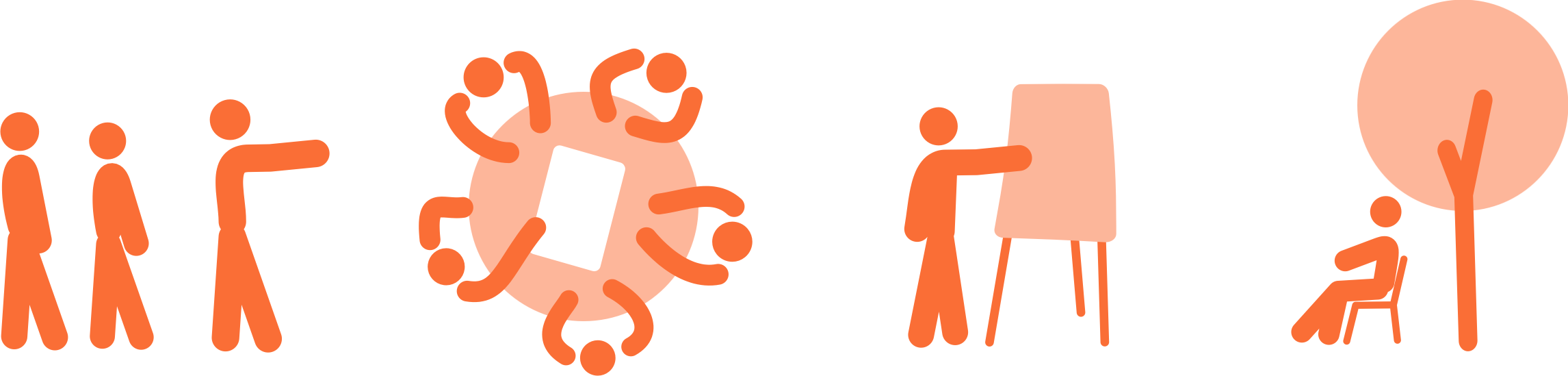 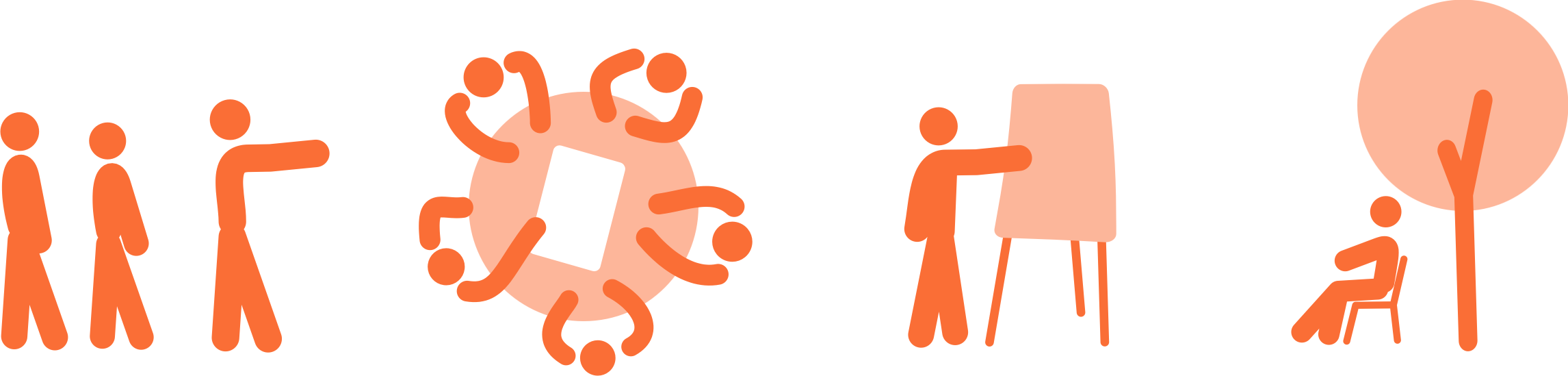 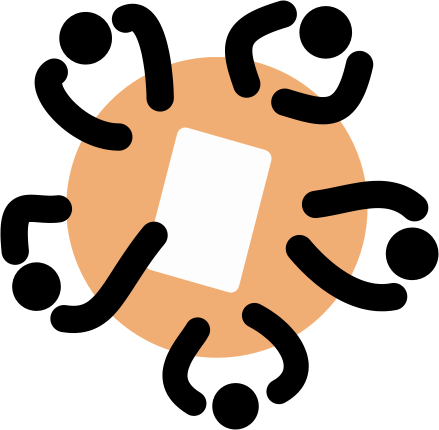 Smyslem obvyklého veřejného projednávání je toliko umožnit účastníkům bránit svá práva.
Pouhá transparentnost bez aktivního směřování diskuse vede zákonitě ke zmatení rolí a k nevyužití odborné kapacity architekta
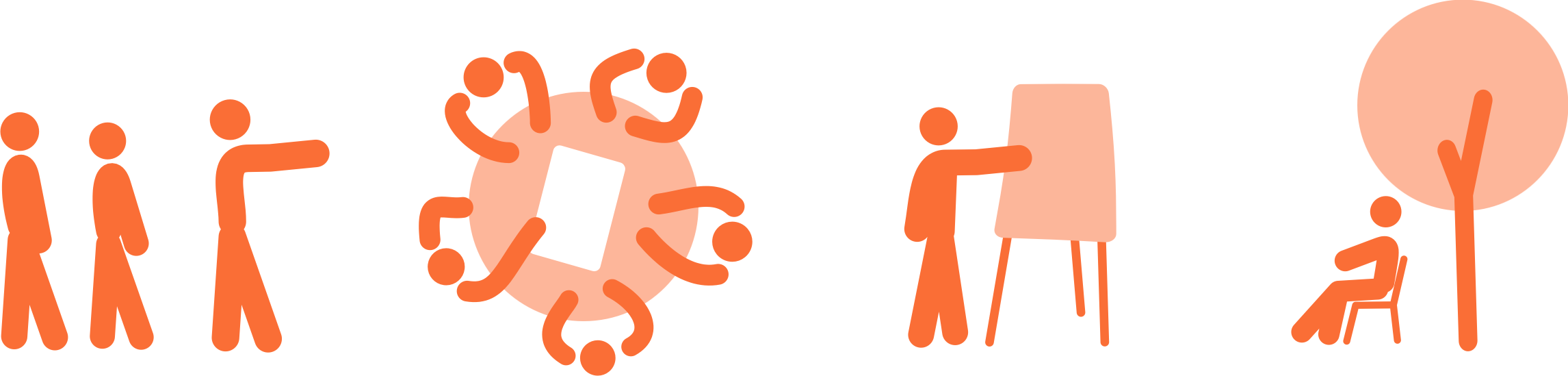 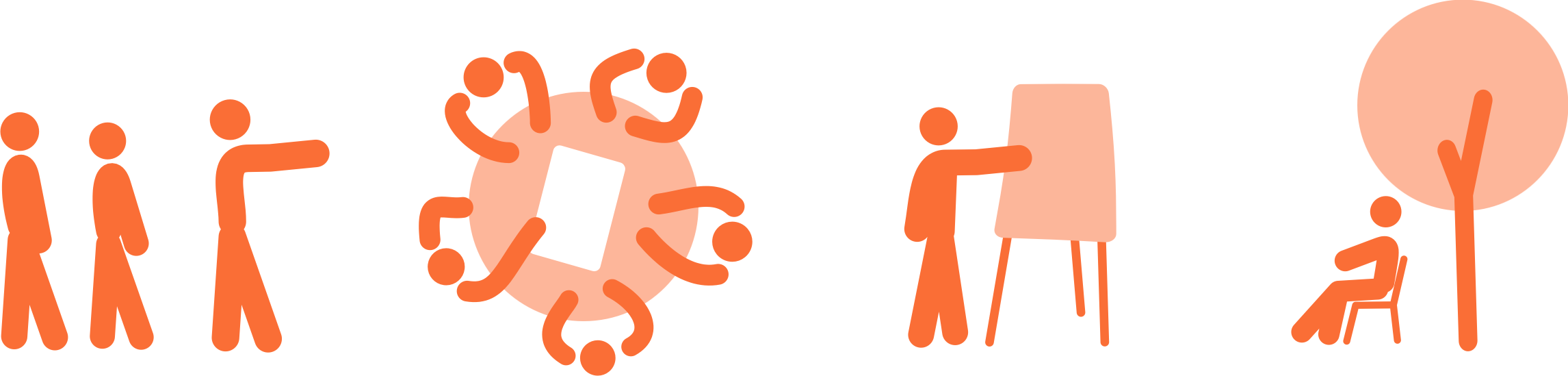 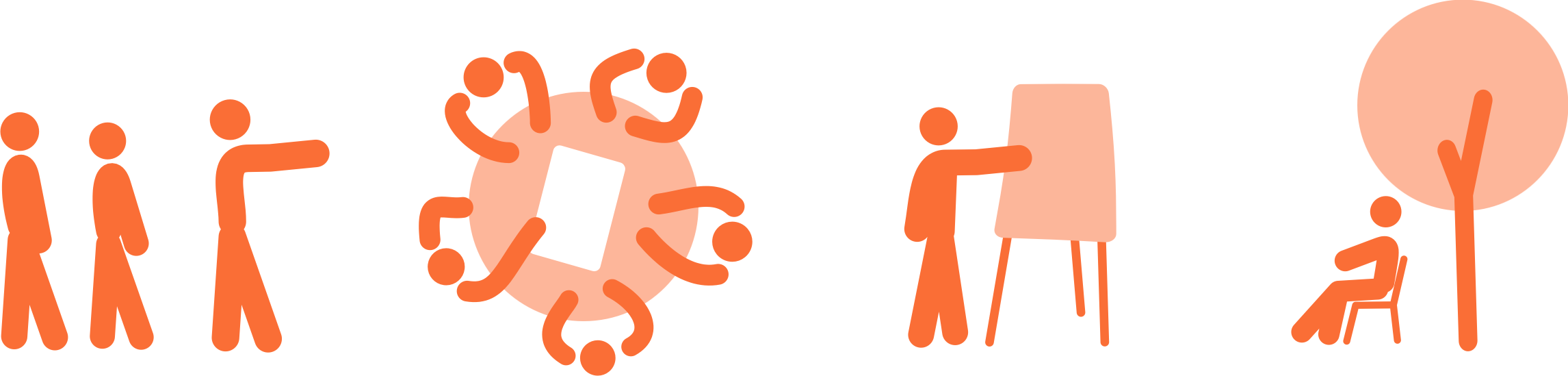 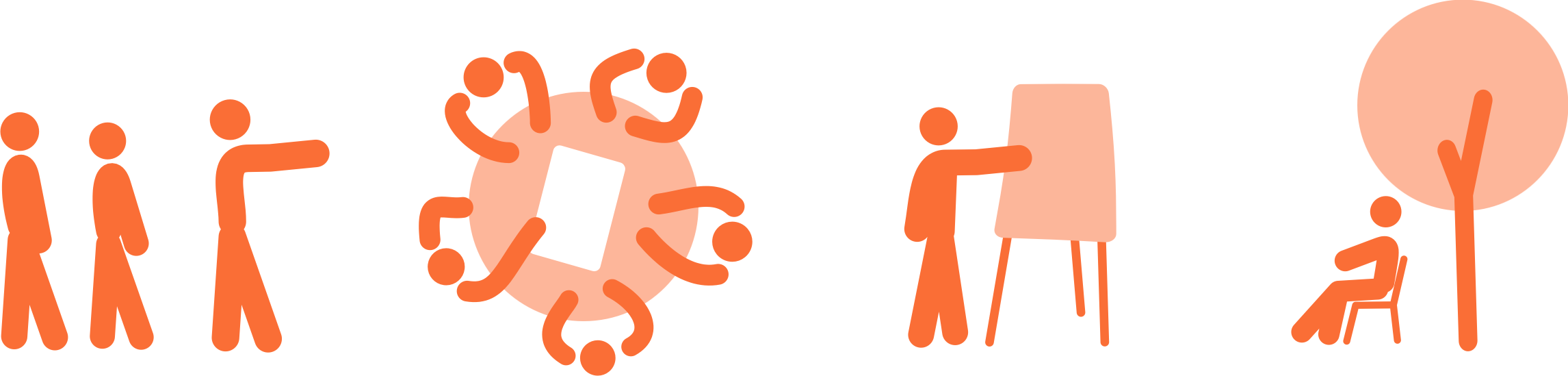 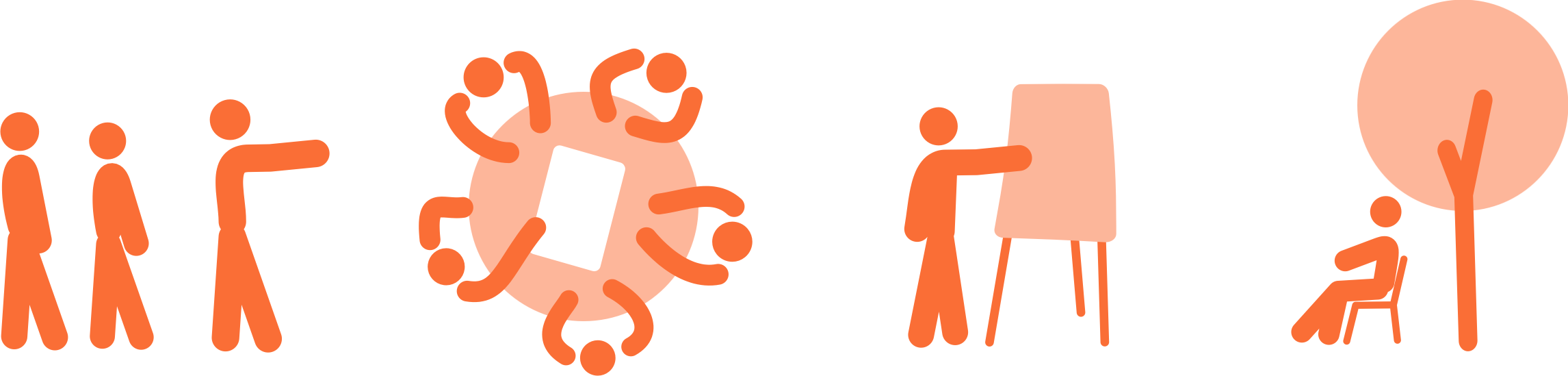 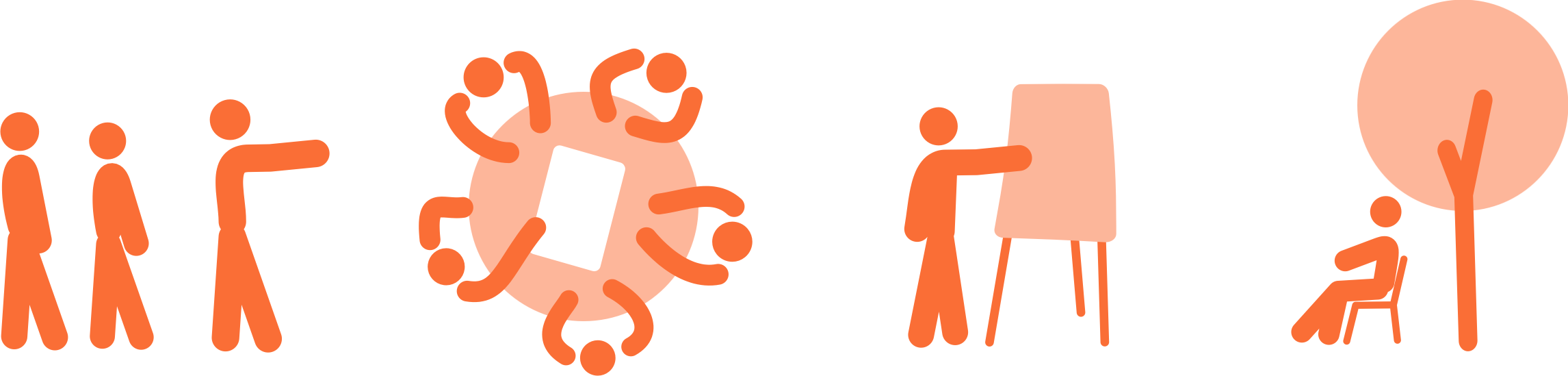 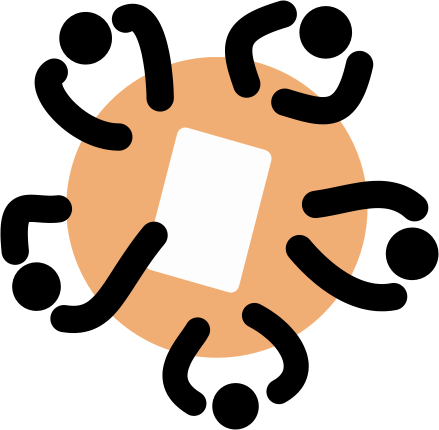 Občané jsou odborníci na to, jak chtějí žít. 
Architekti na to, co a kde je k tomu potřeba mít. 
Proces participace veřejnosti znamená cíleně připravovat komunikaci a získat tak od správných lidí správné informace ve správné fázi plánování.
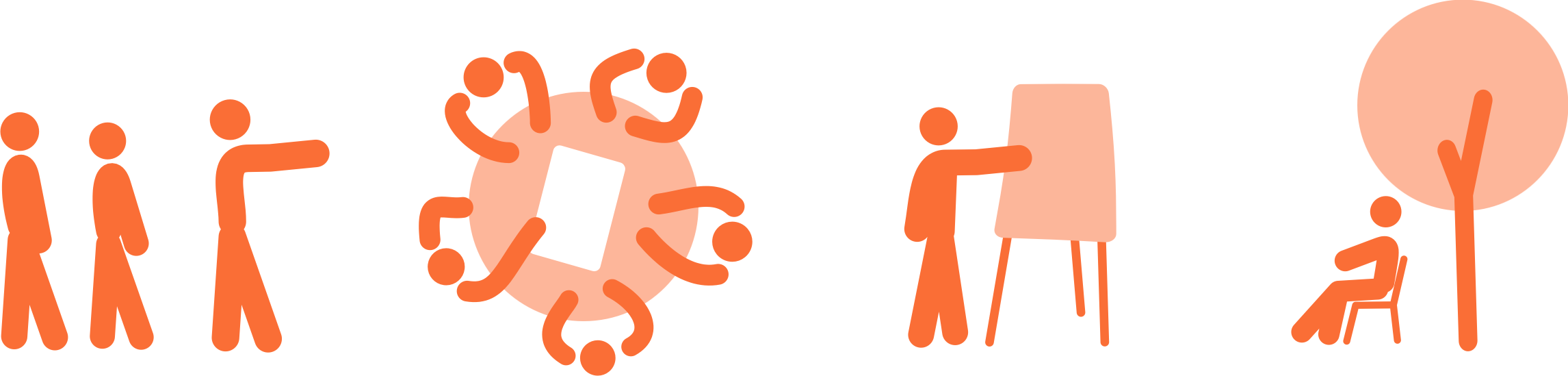 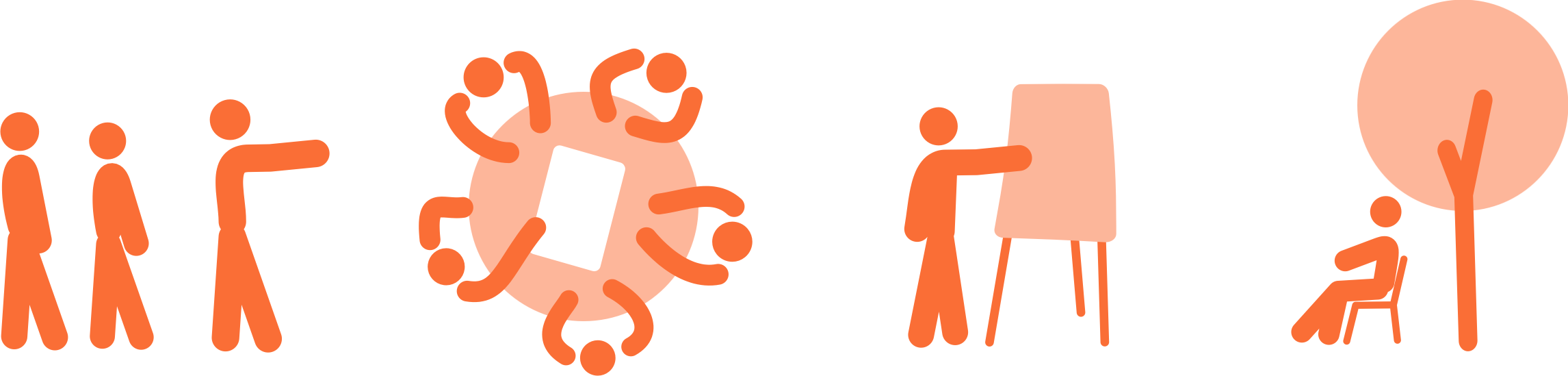 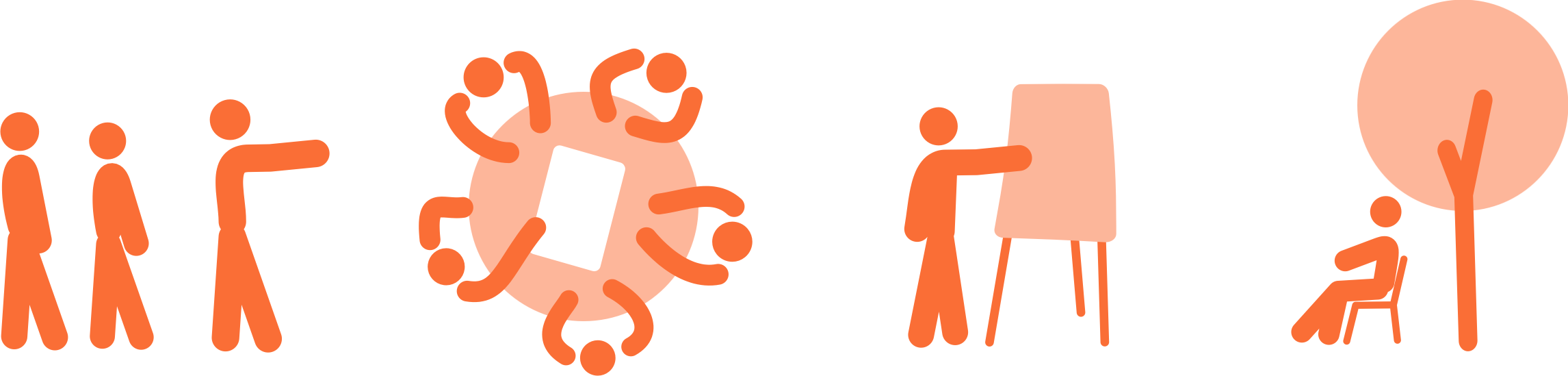 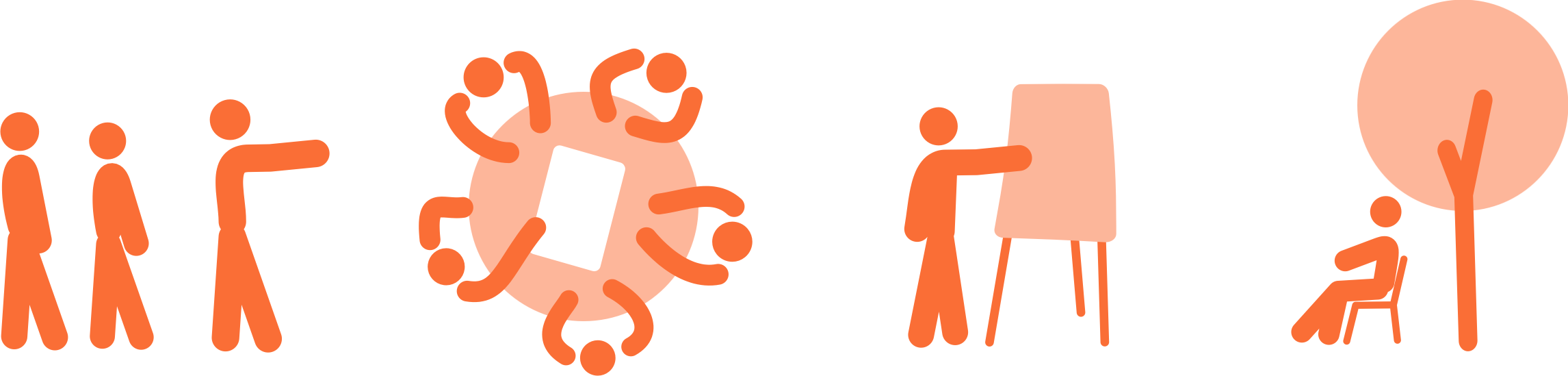 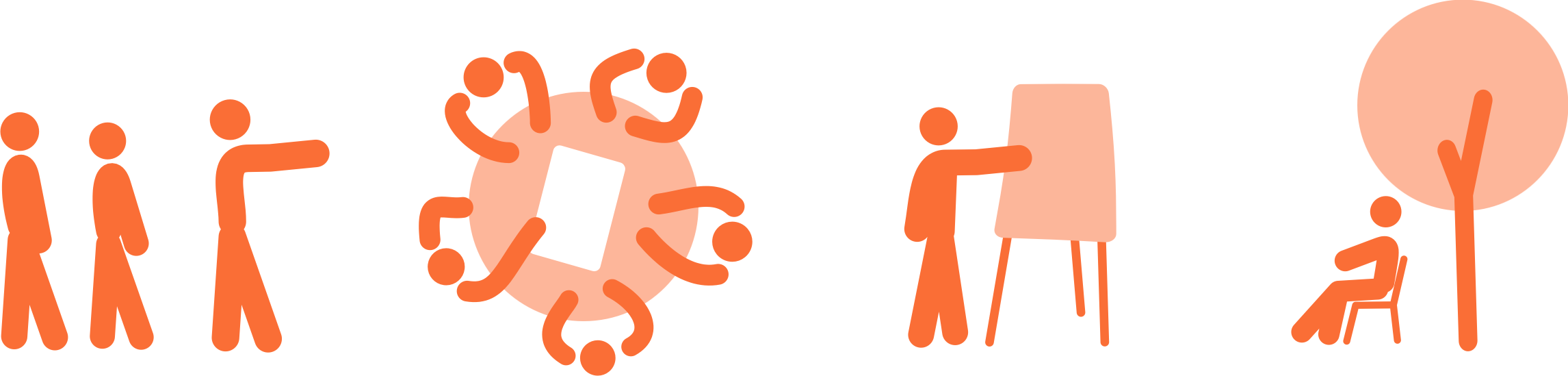 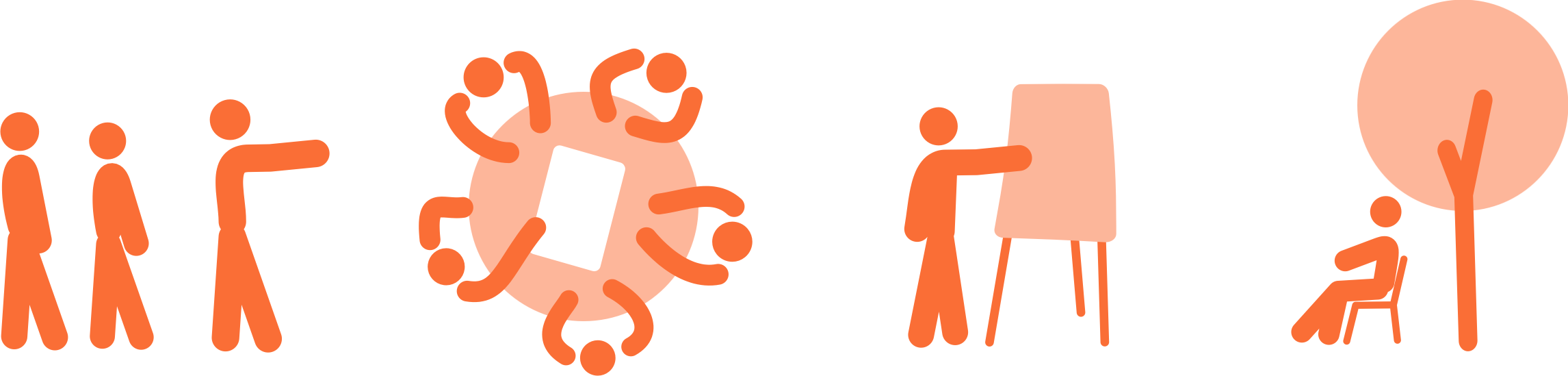 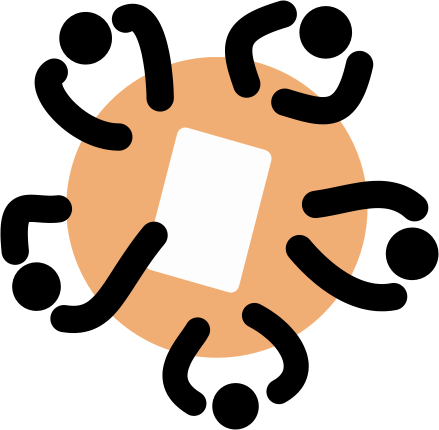 ZADÁNÍ ÚZEMNÍHO PLÁNU – TŘEBENICE
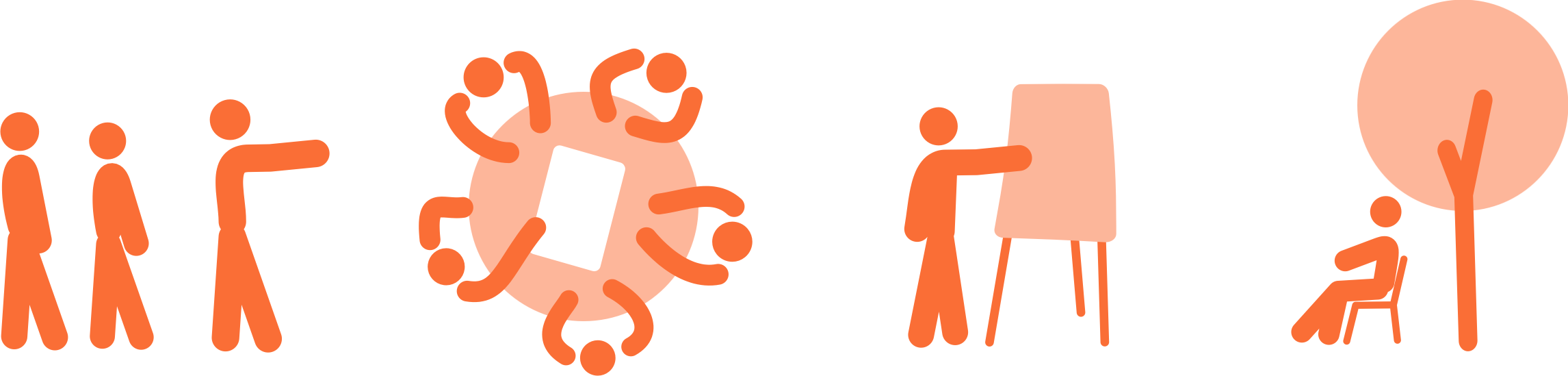 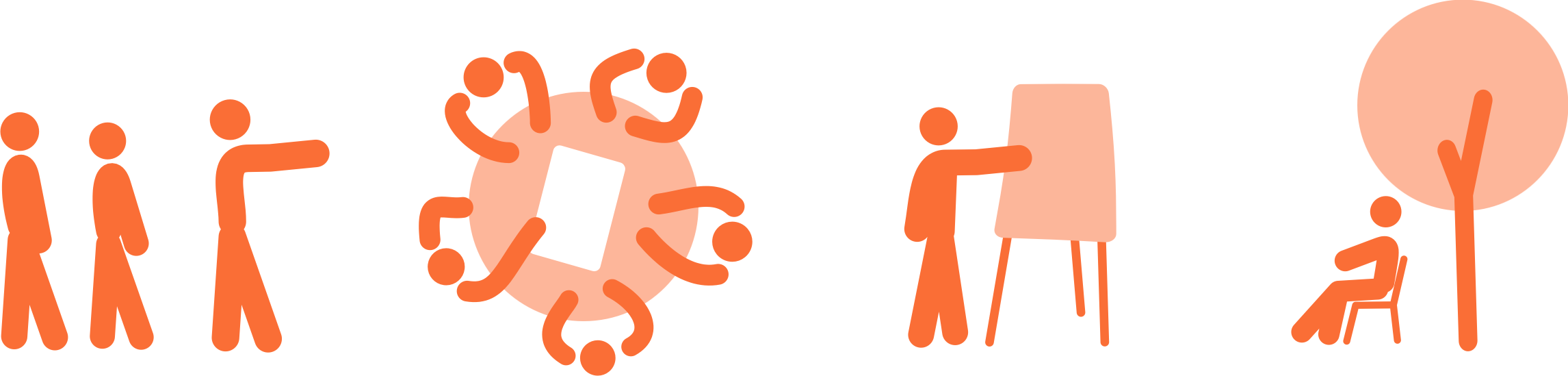 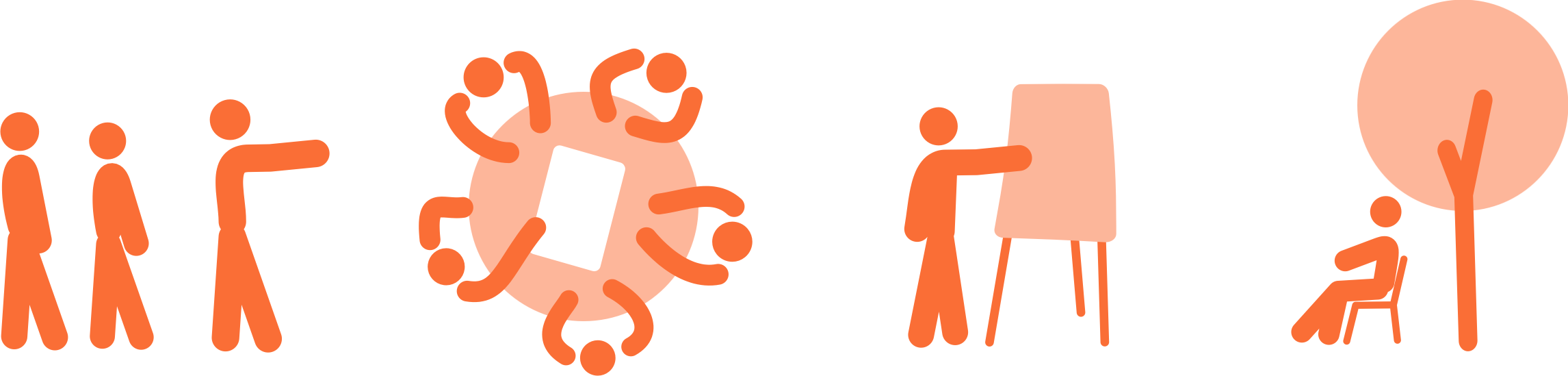 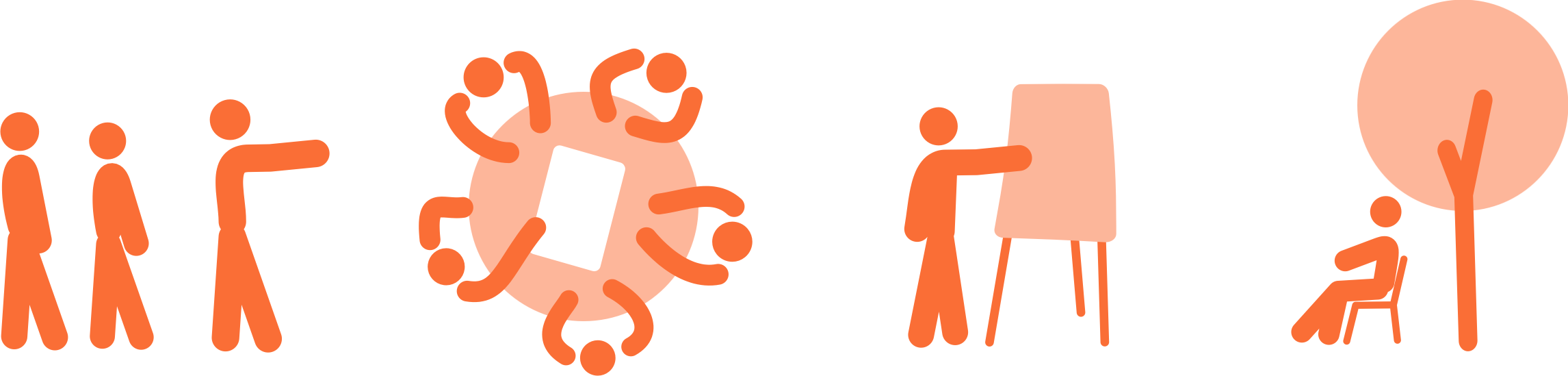 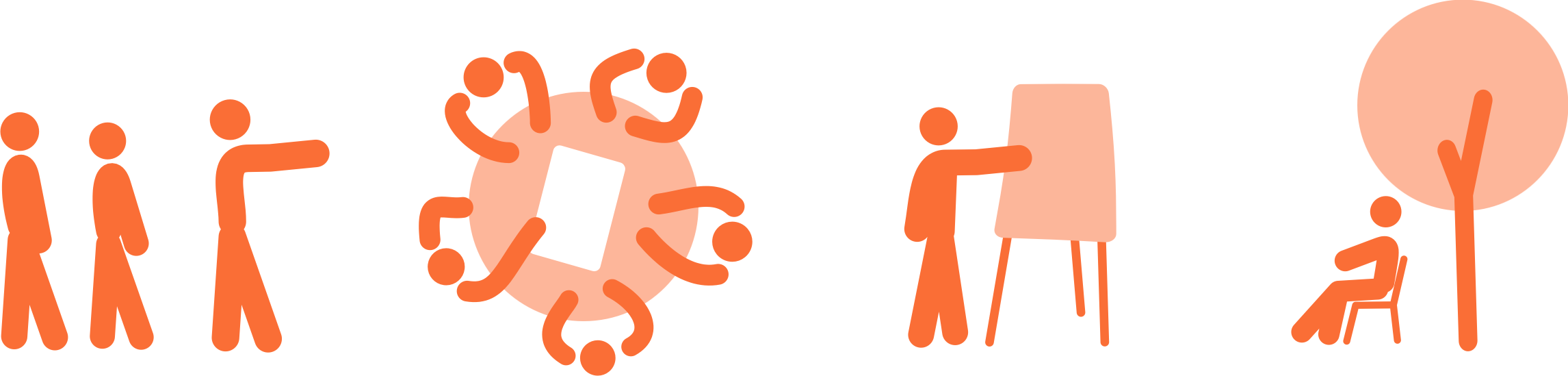 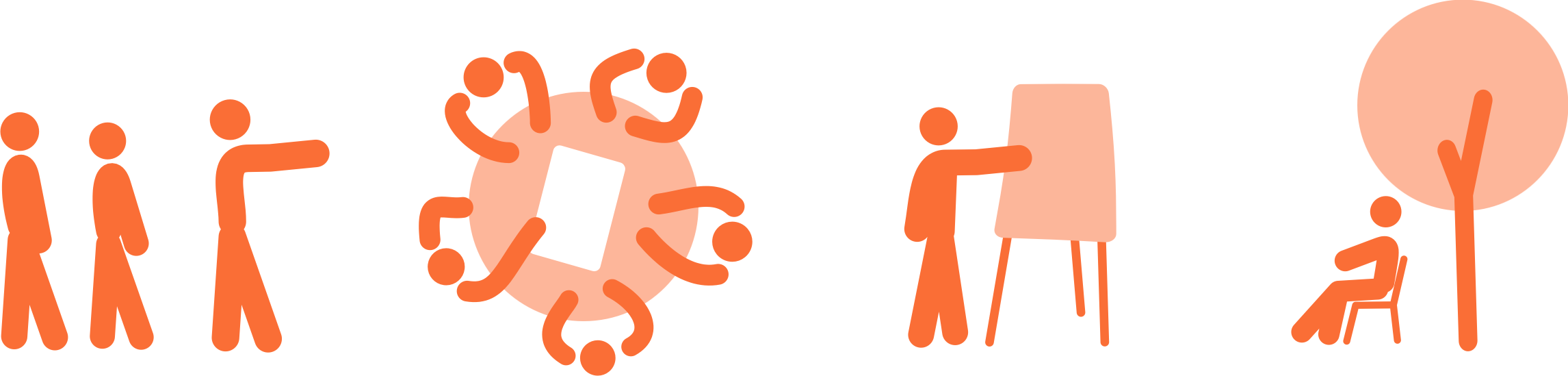 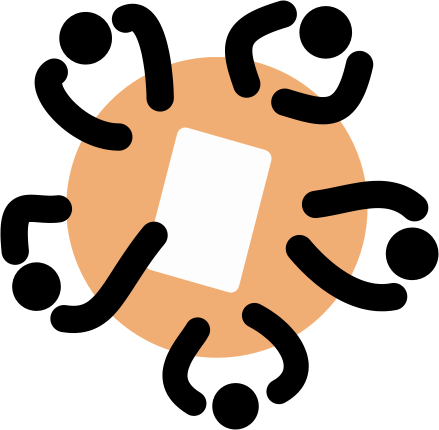 Třebenice, zadání územního plánu
zadavatel:	
Město Třebenice

zpracovatel:
Petr Klápště, Eva Klápšťová, (Nature Systems) spolupráce Karel Maier, Lucie Tomcová

 (2011/12)
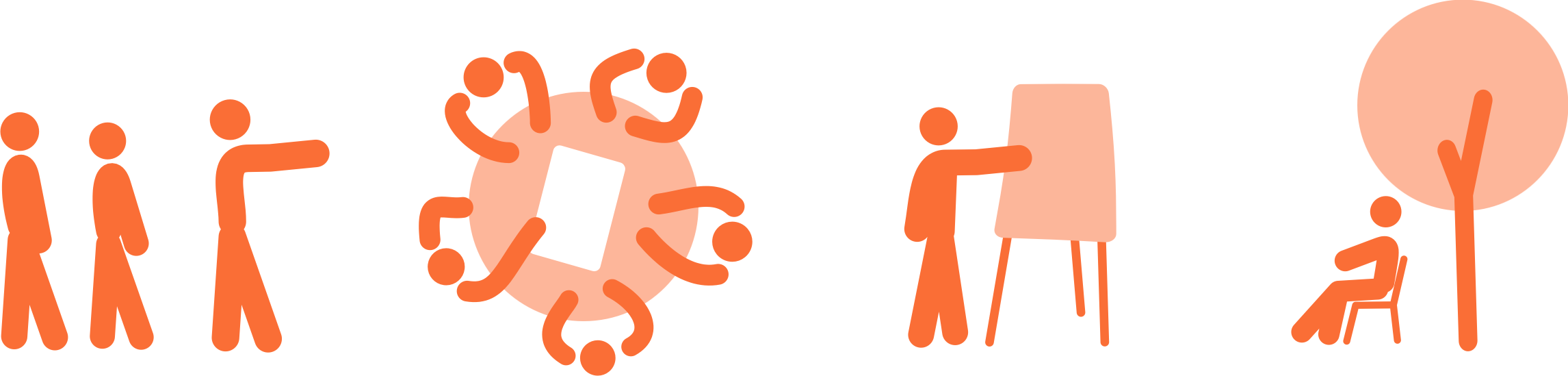 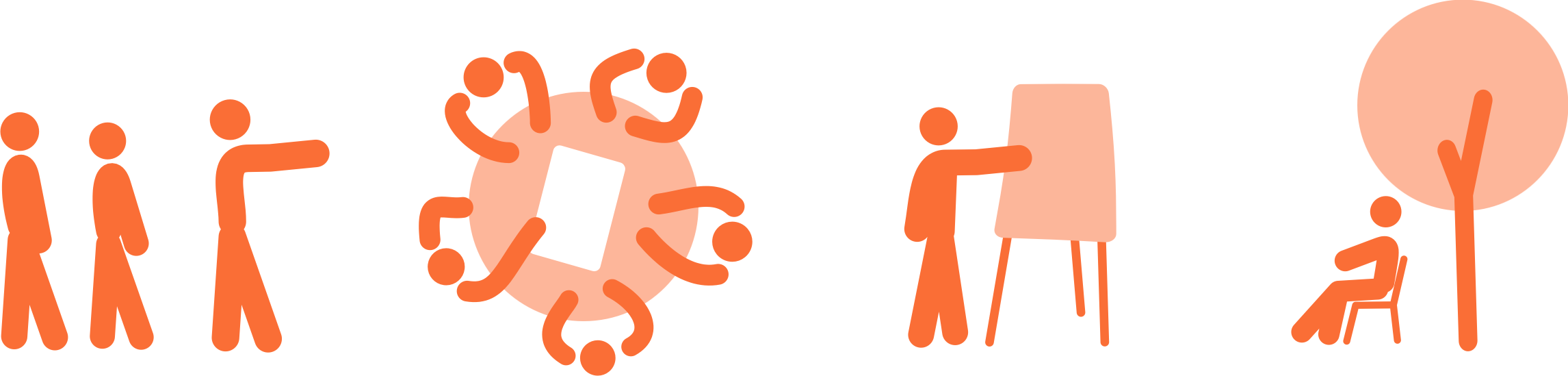 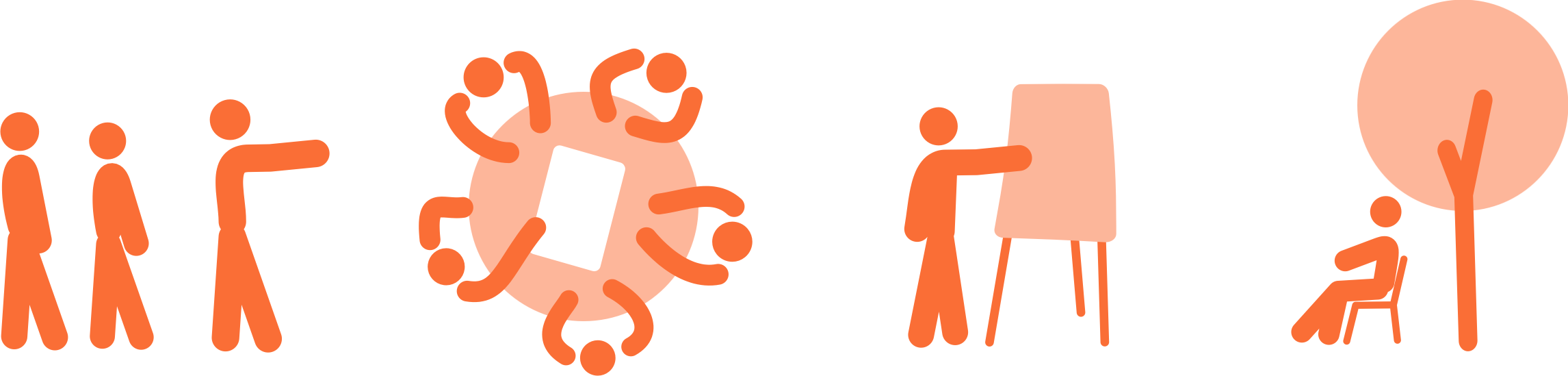 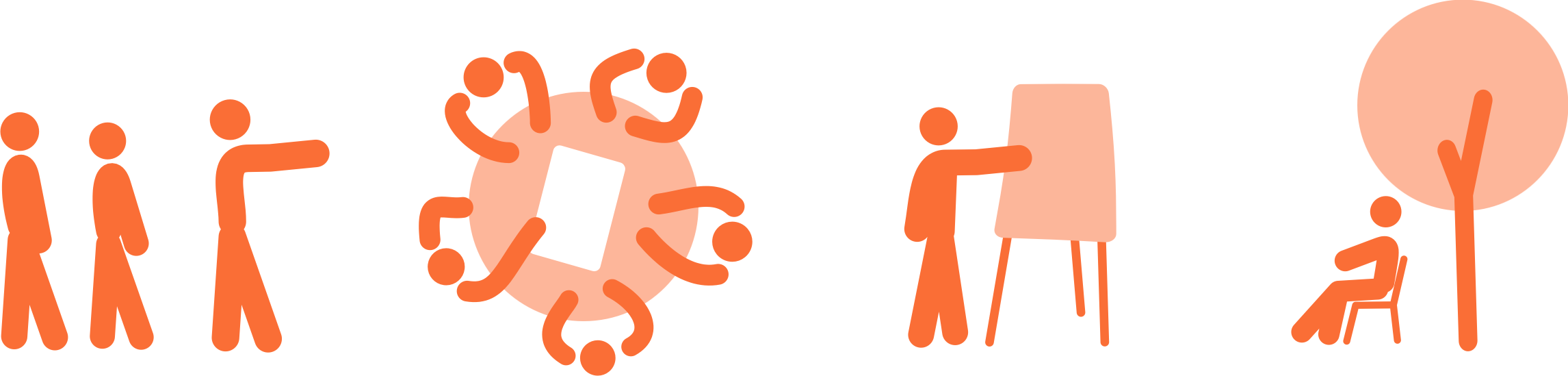 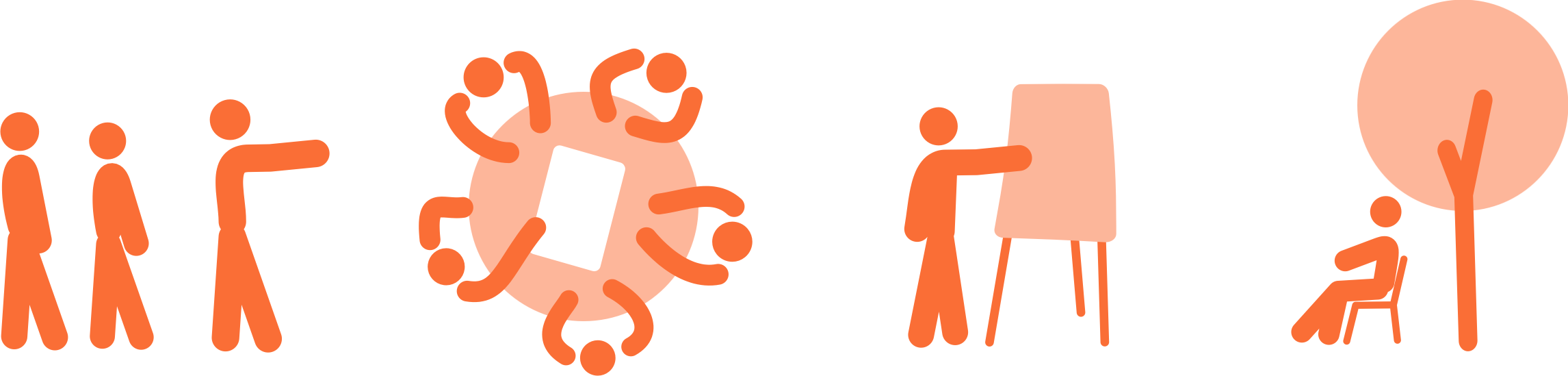 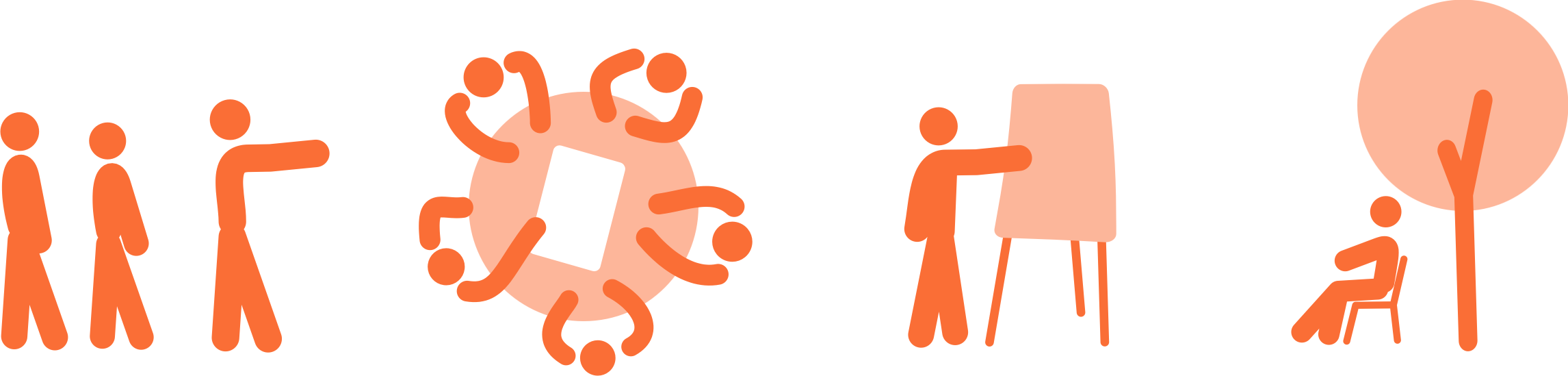 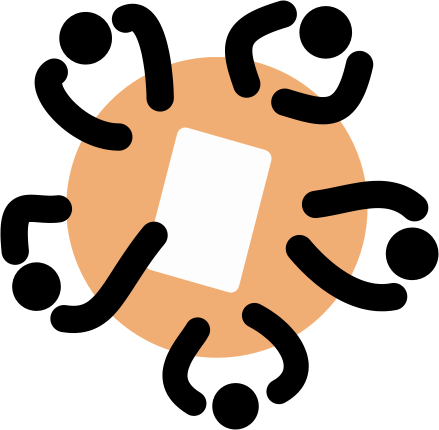 0. plánovací setkání – vzdělávací
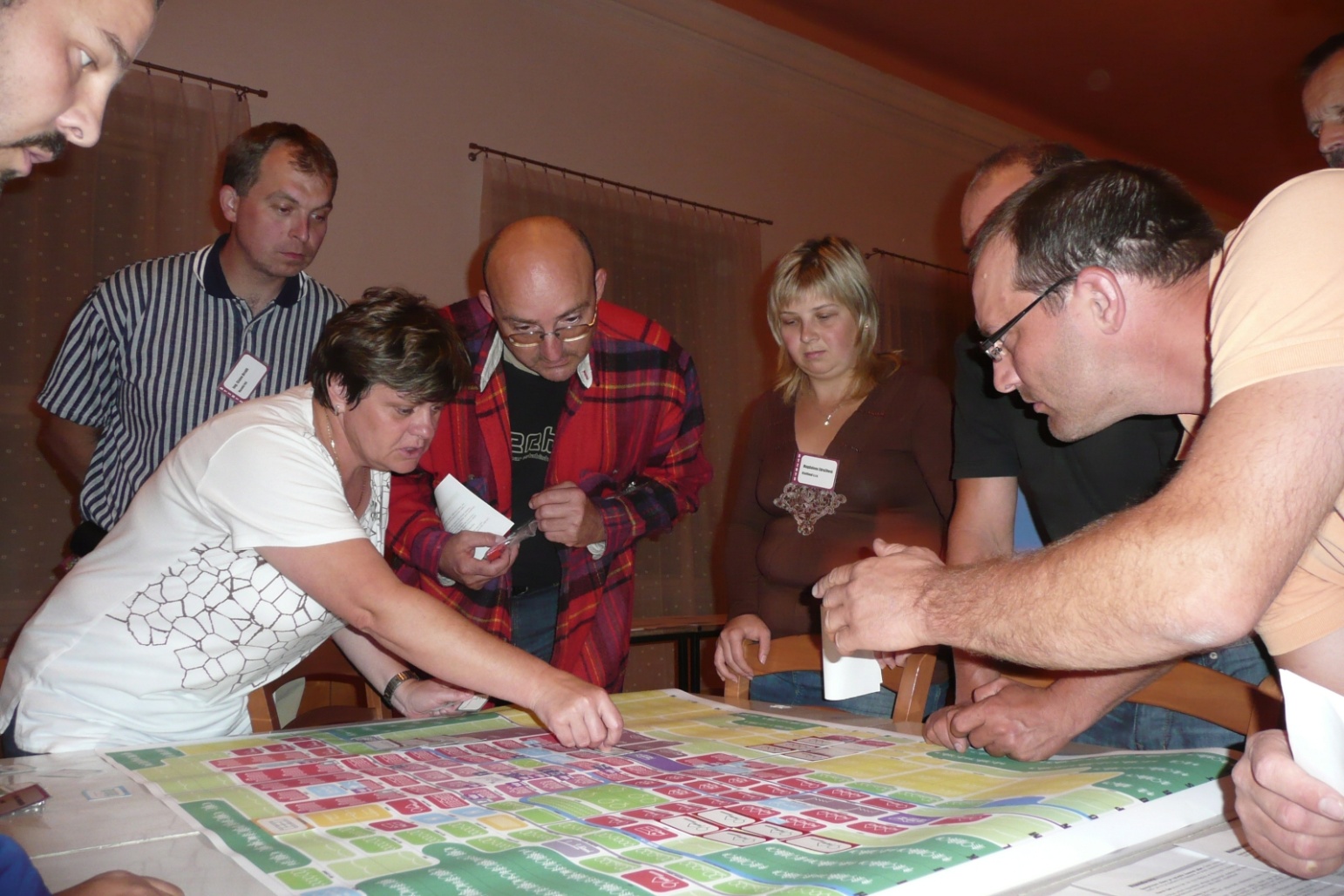 Prezentace a diskuse na téma co může a nemůže řešit územní plán (Karel Maier)
Simulační hra s reflexí
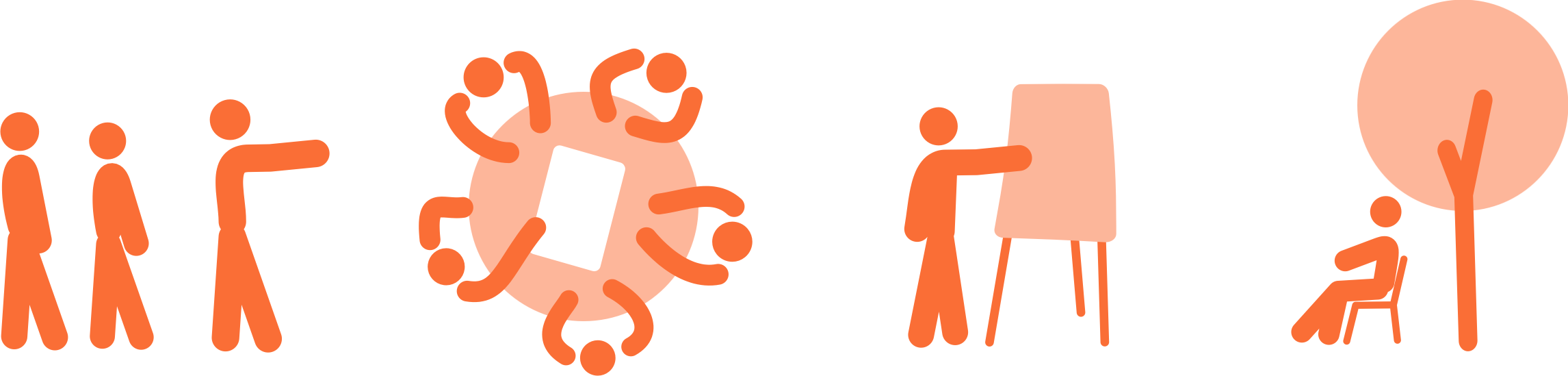 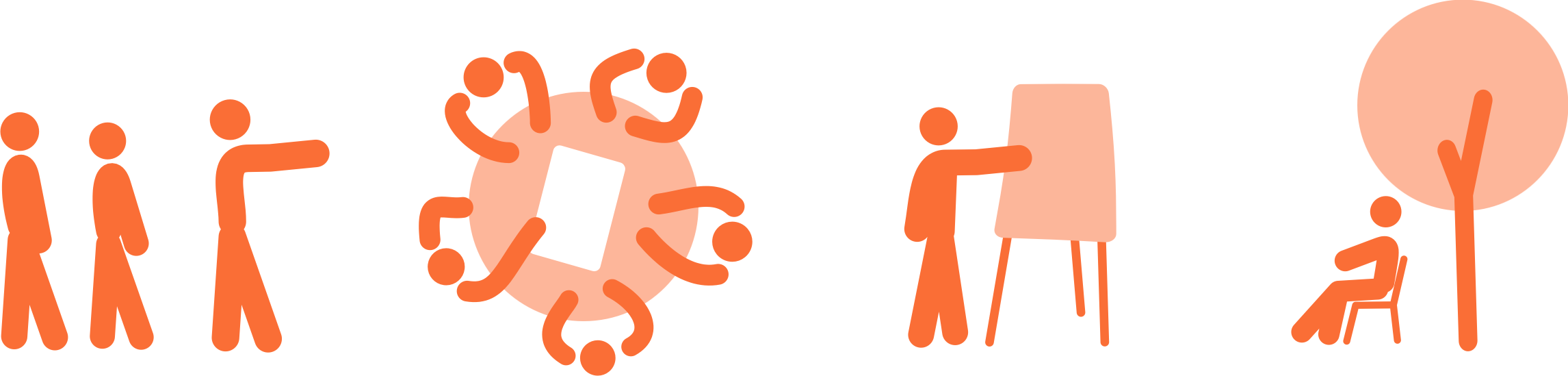 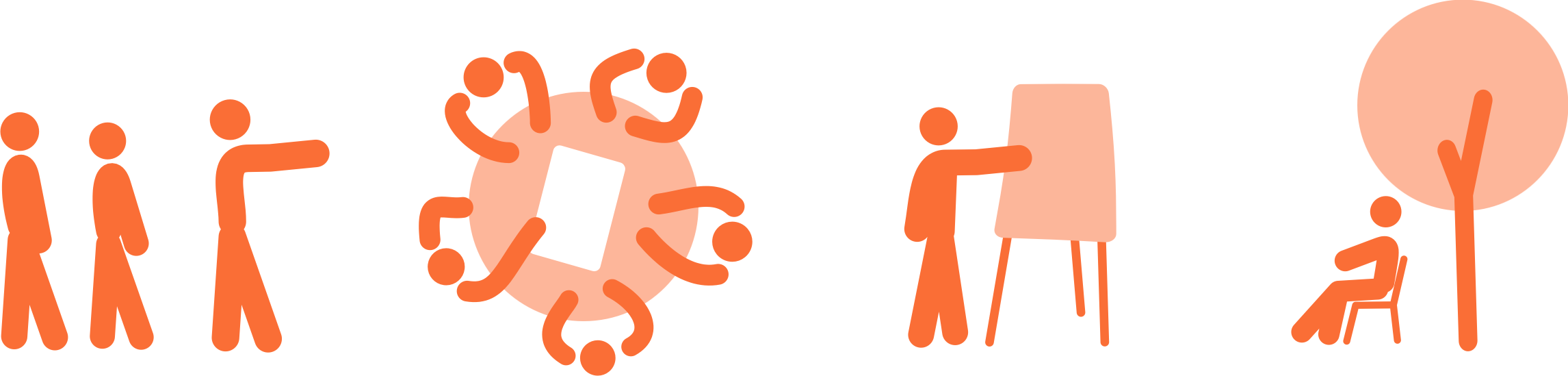 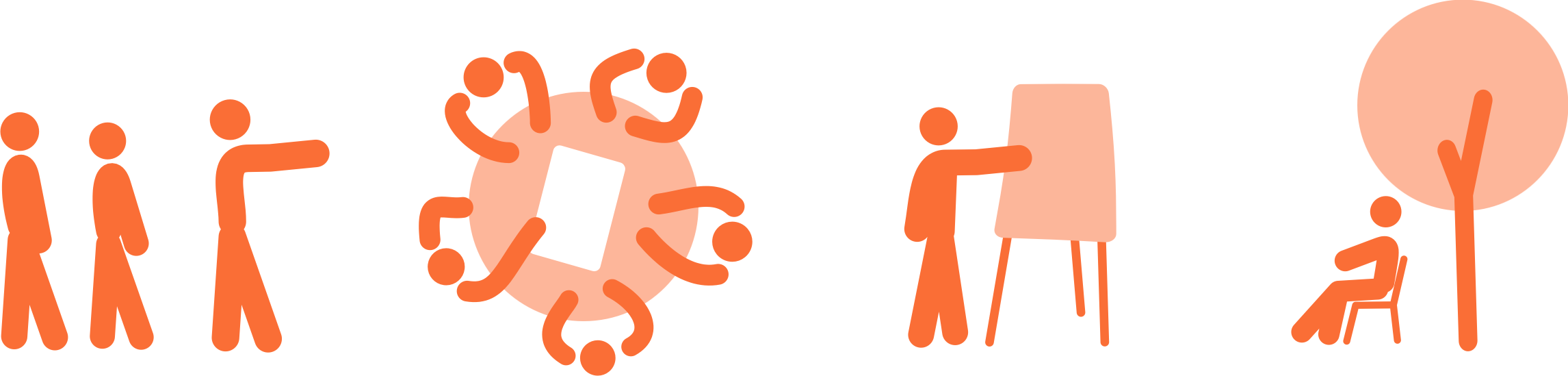 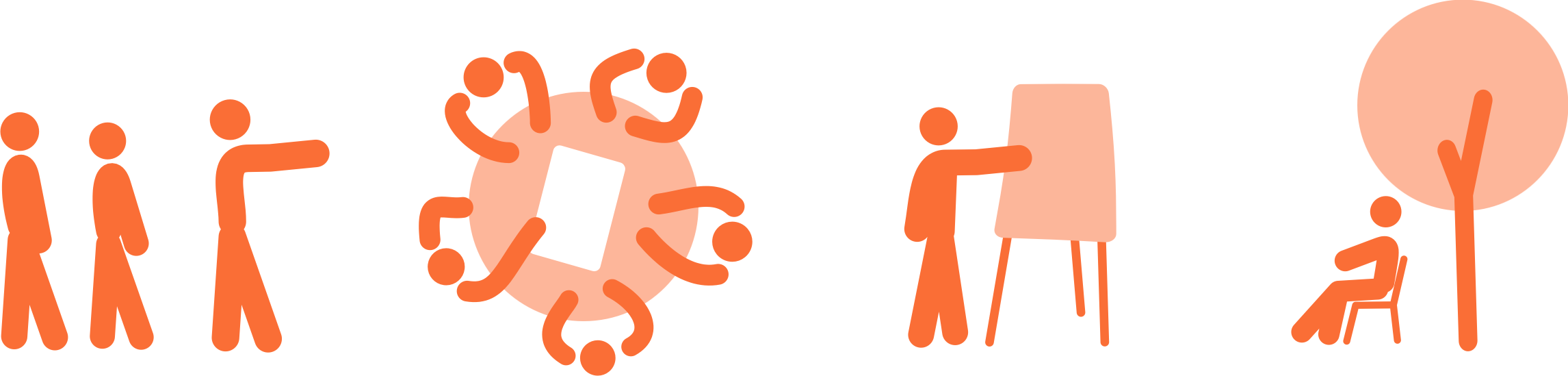 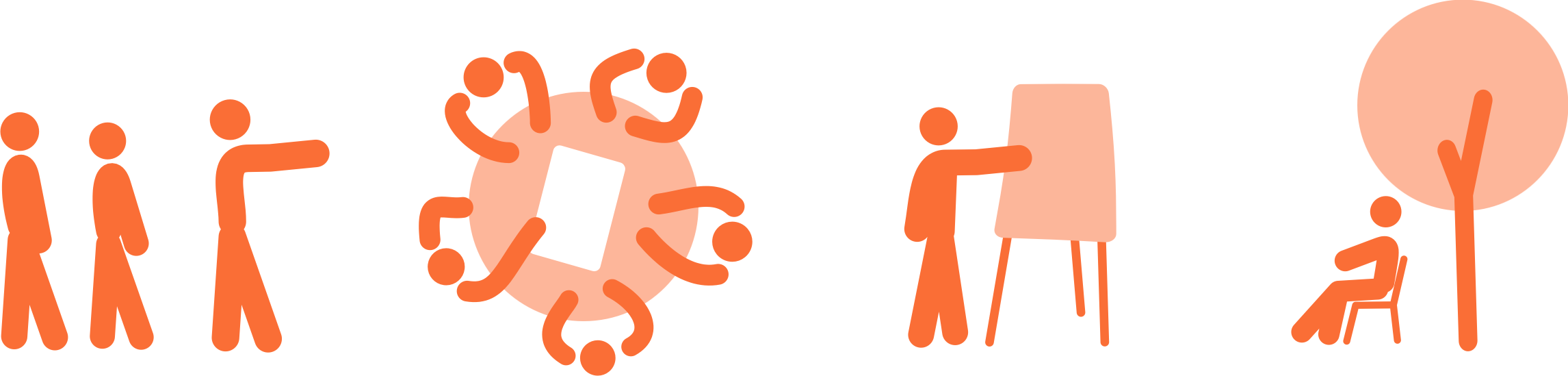 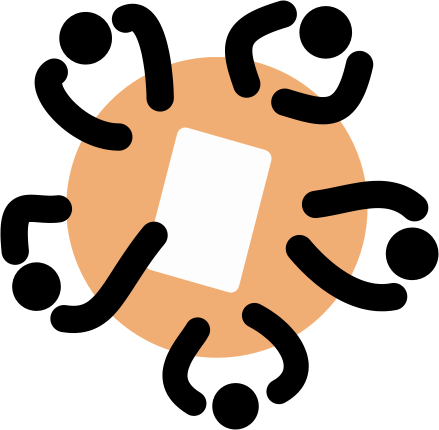 1. plánovací setkání – hodnoty a problémy
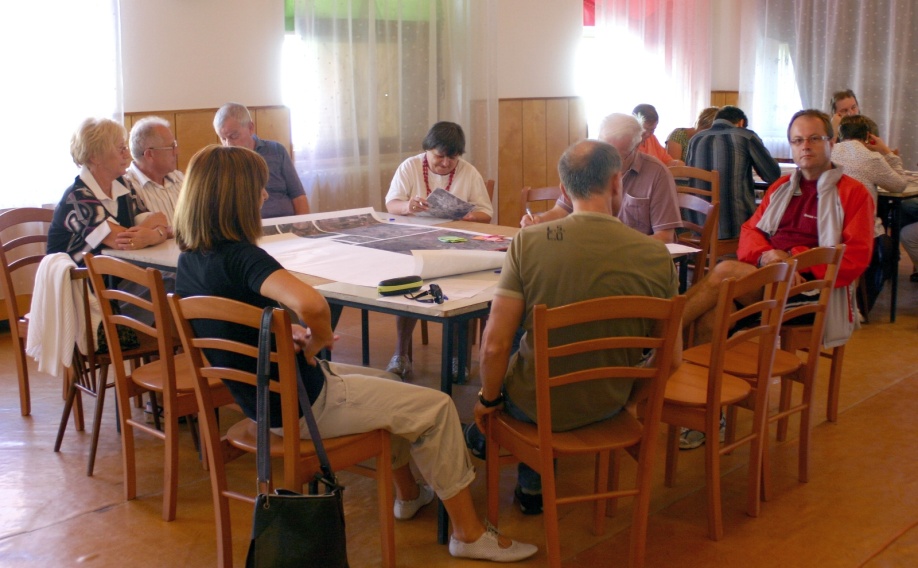 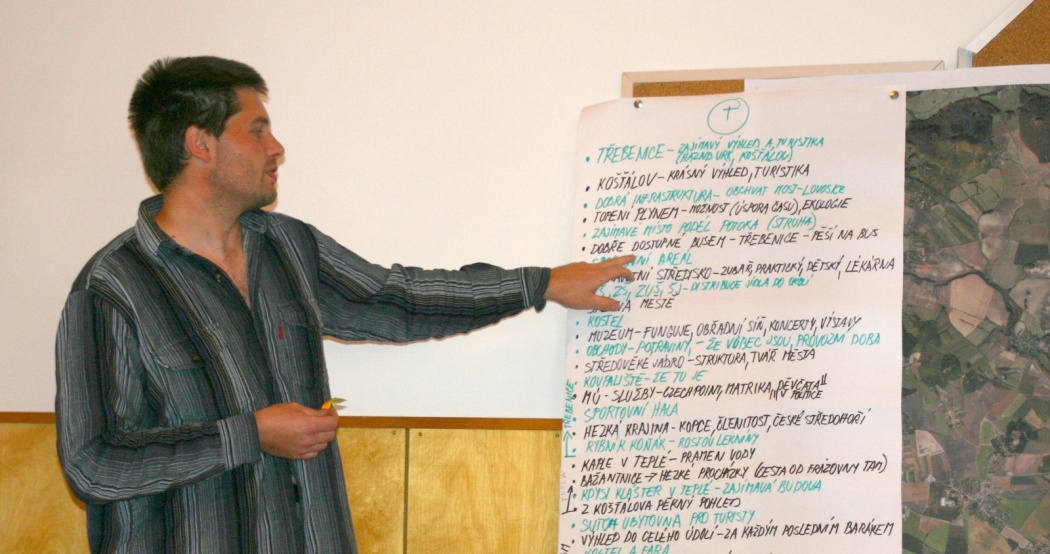 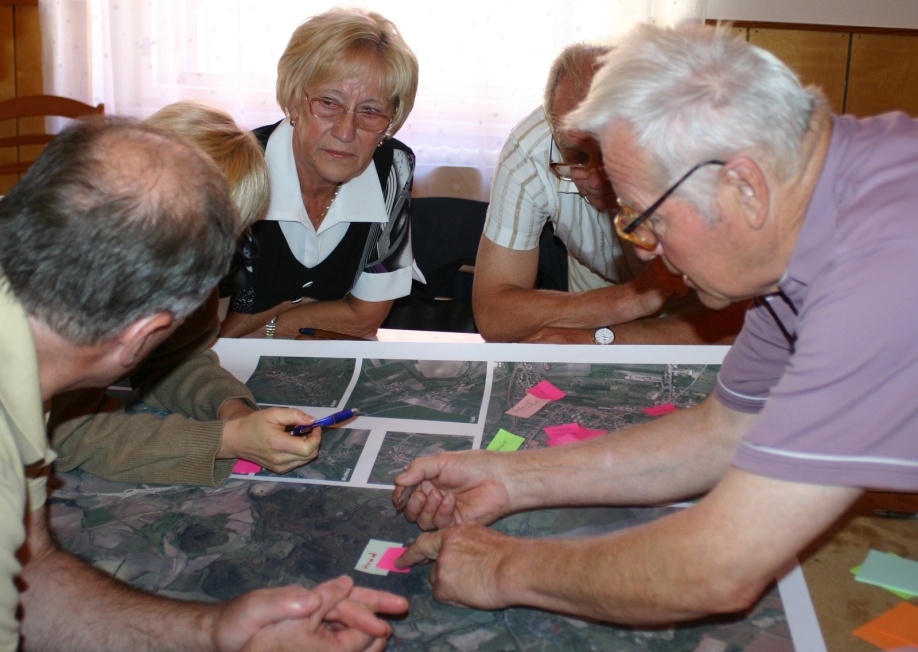 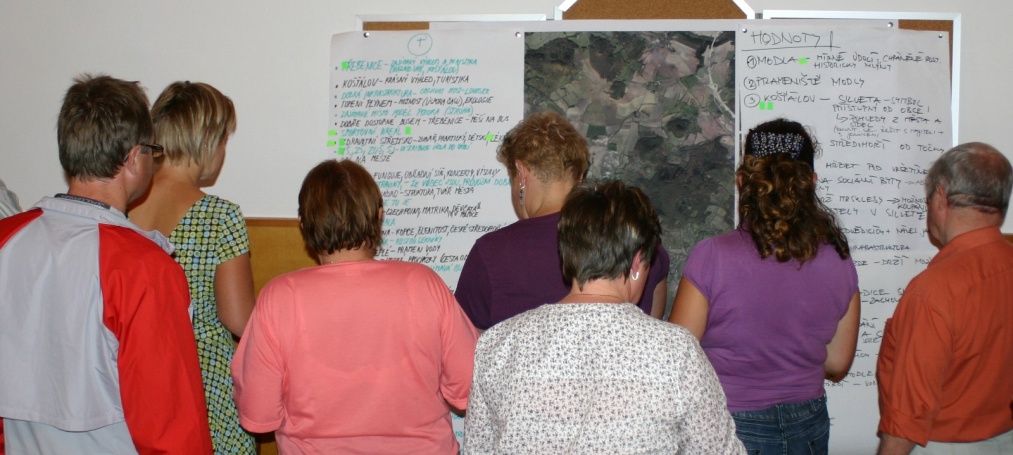 Pojmenování hodnot a problémů k řešení + priority
Zadání „domácího úkolu“ – promyslet trendy do budoucna, které mohou přinést příležitosti a hrozby
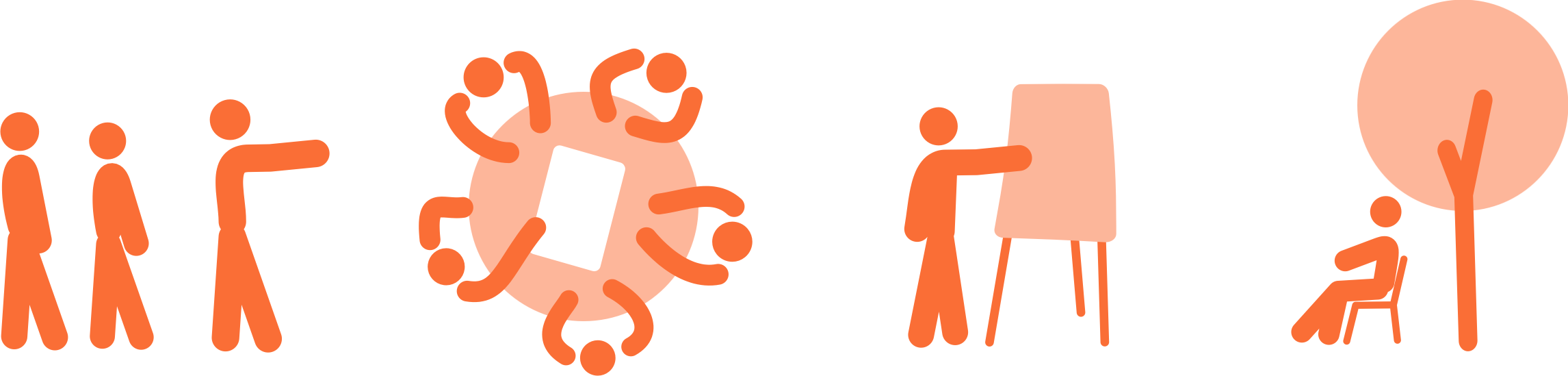 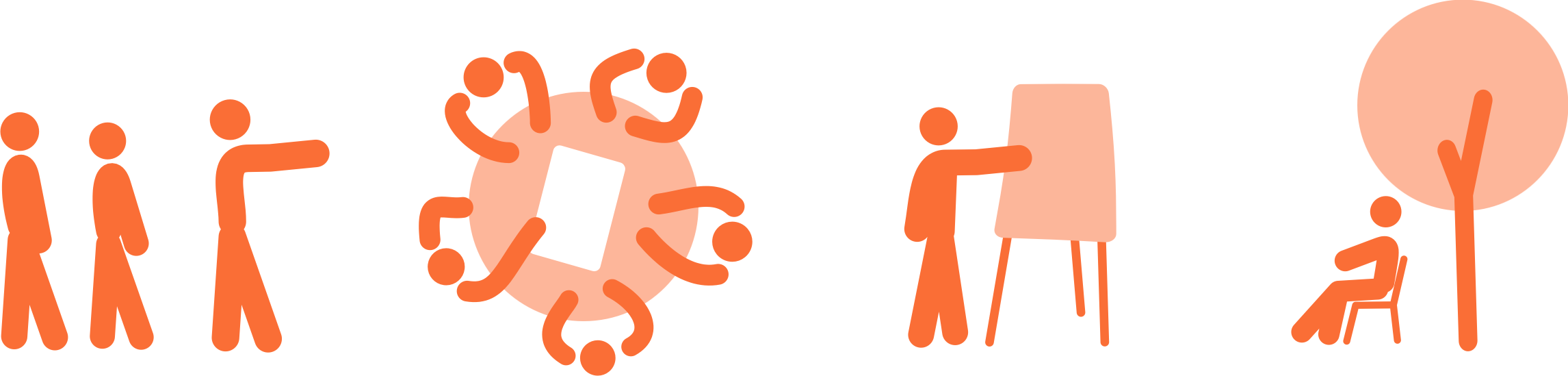 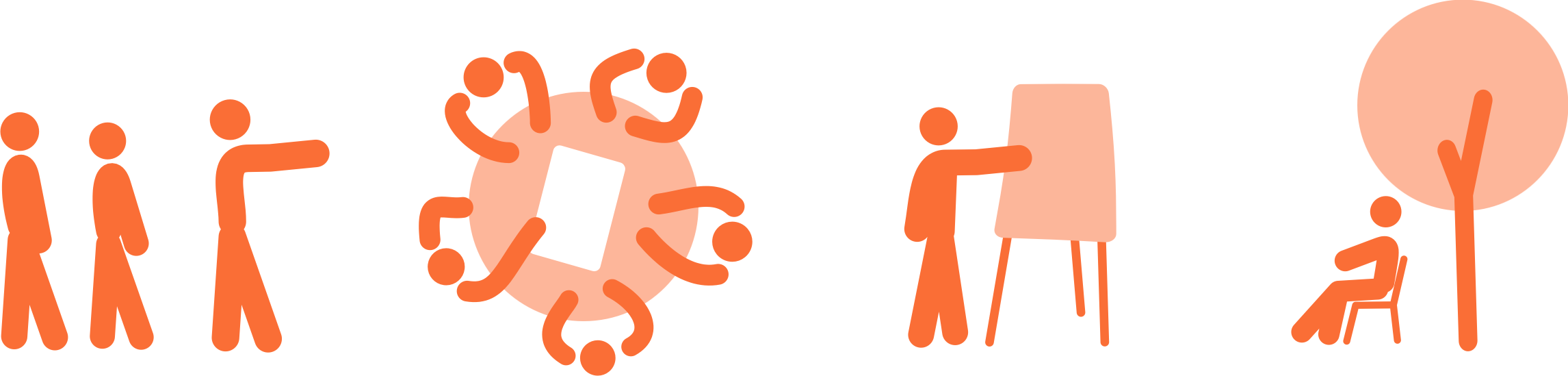 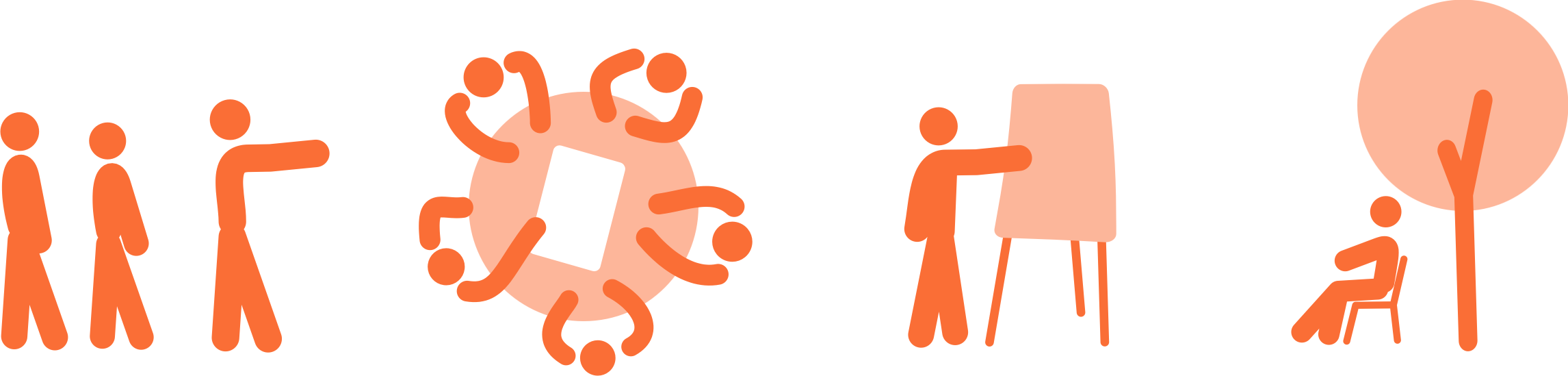 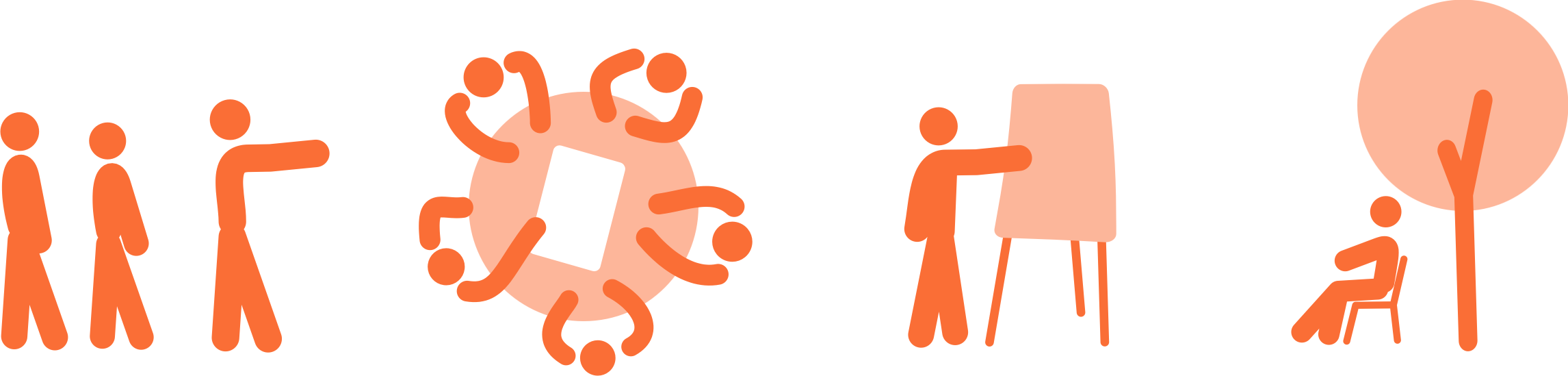 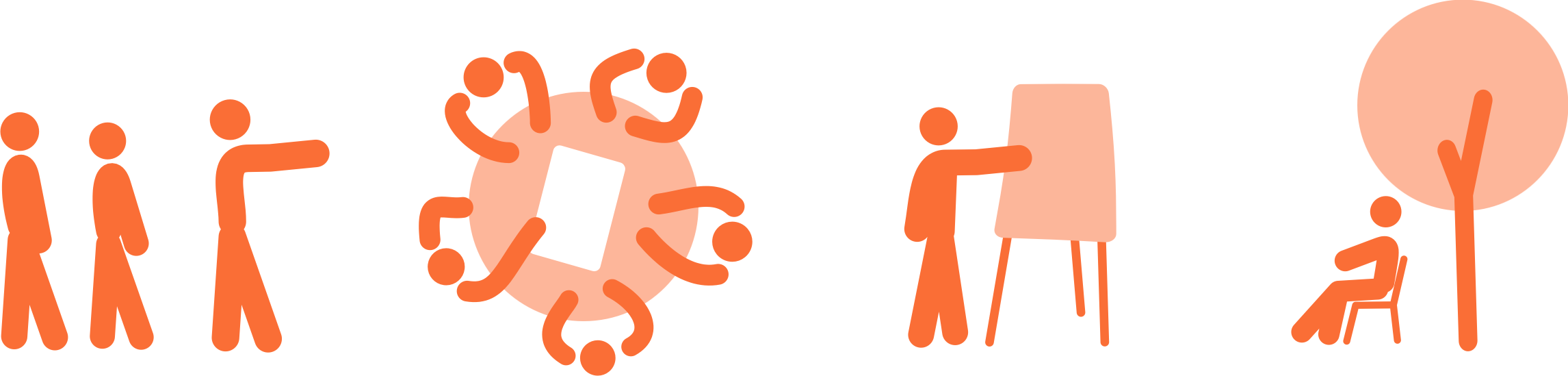 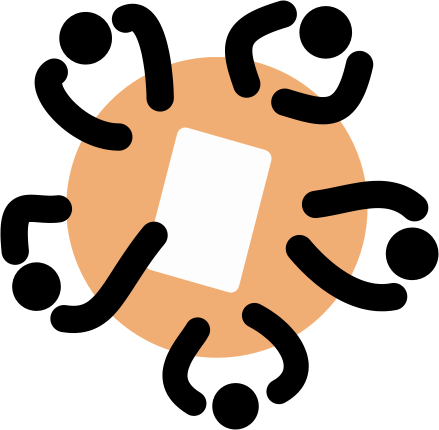 1. plánovací setkání – hodnoty
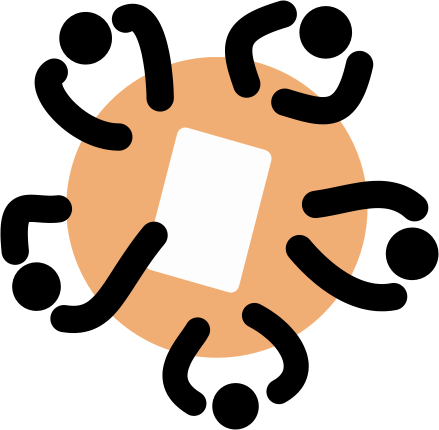 1. plánovací setkání – problémy
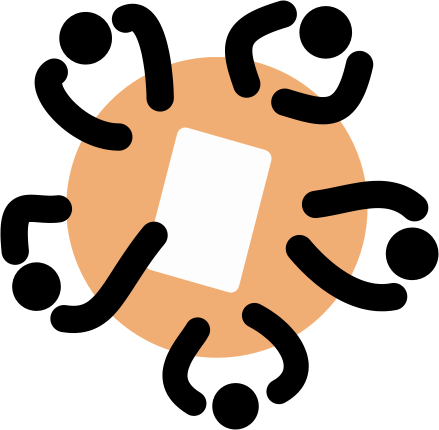 2. plánovací setkání – trendy, vize, klíčové prostory
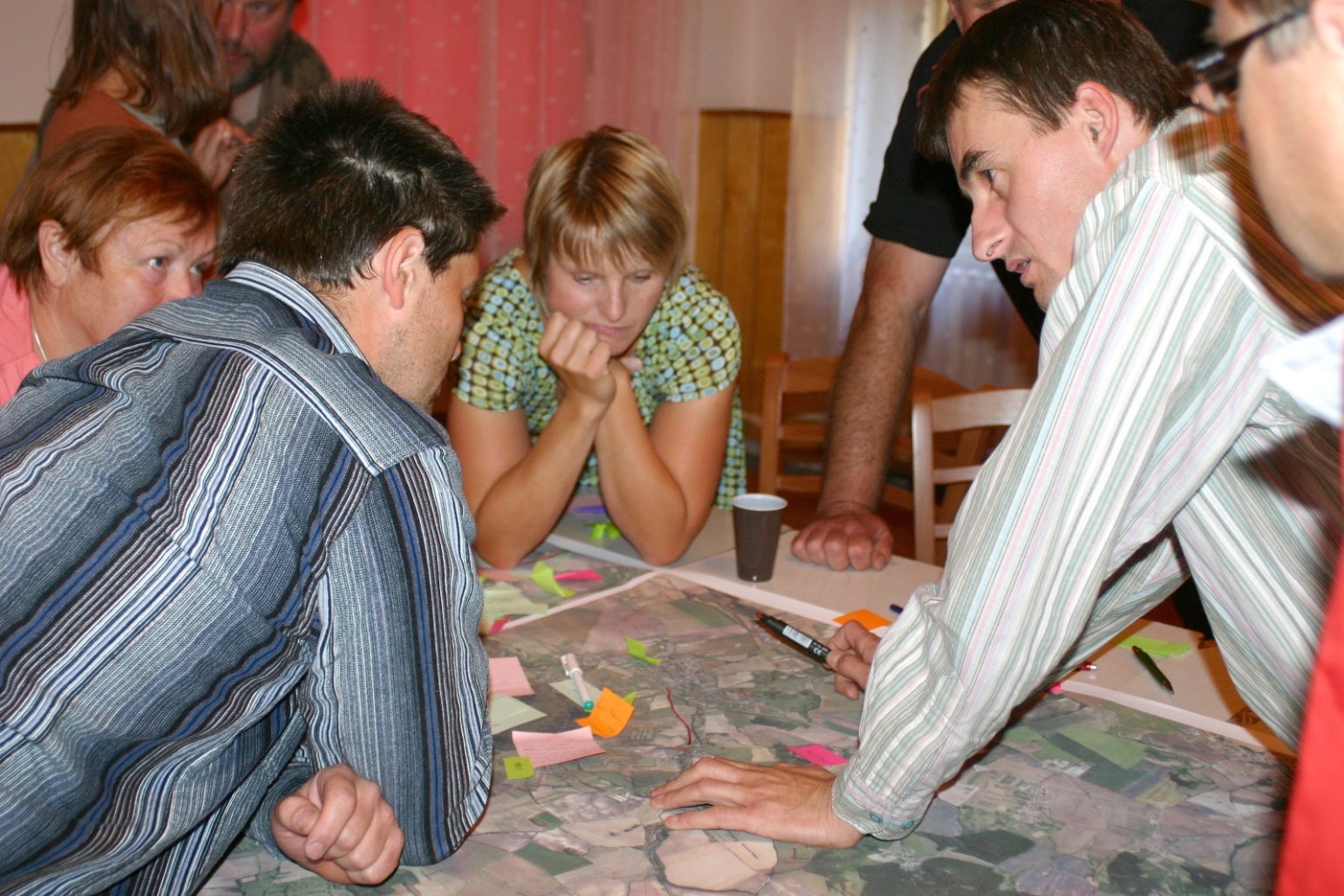 Promýšlení dopadů trendů na Třebenice – příležitosti a hrozby
Formulace rozvojové vize – slogany
Výběr prioritních prostorů pro kvalitní rozvoj
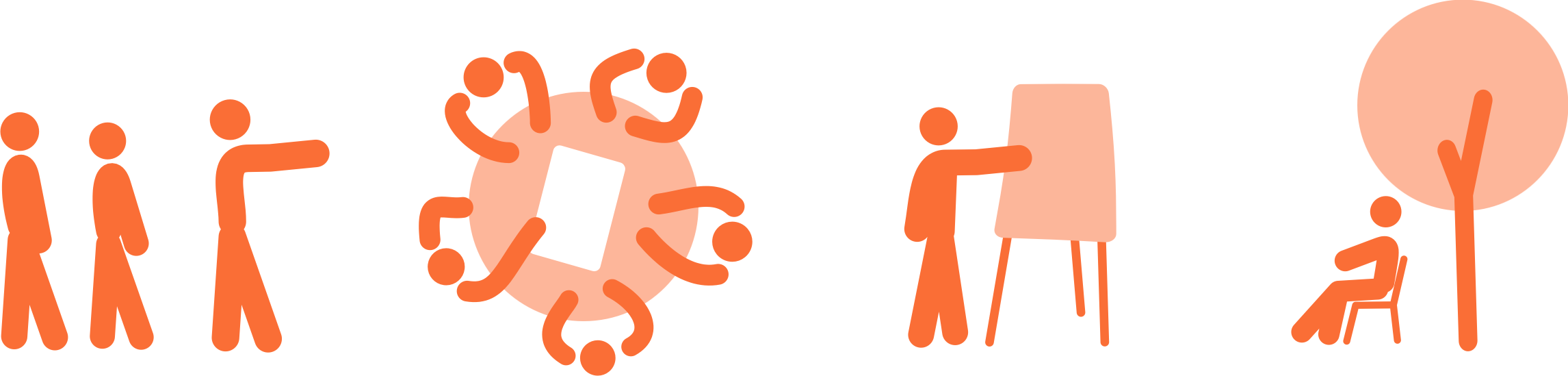 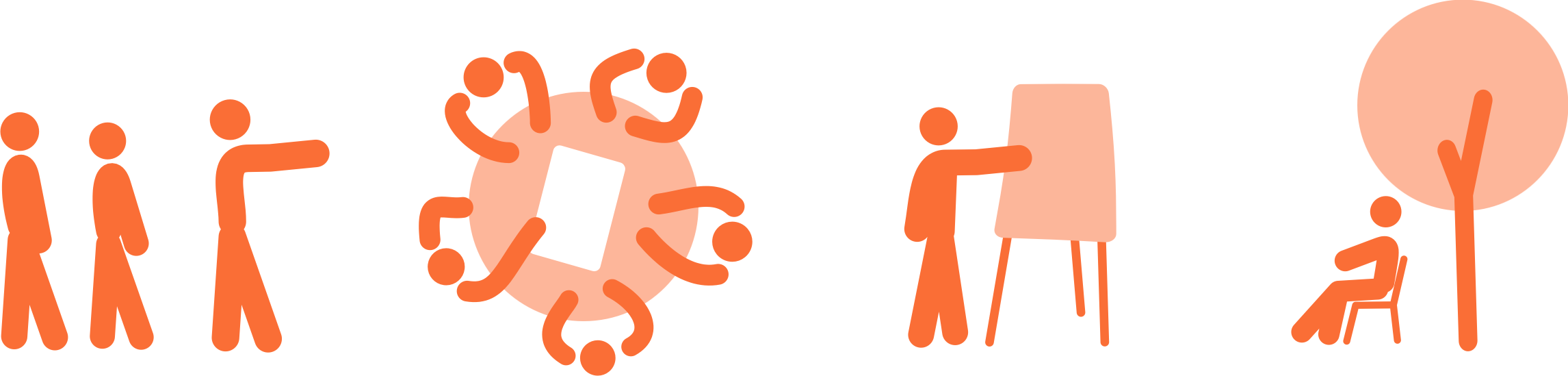 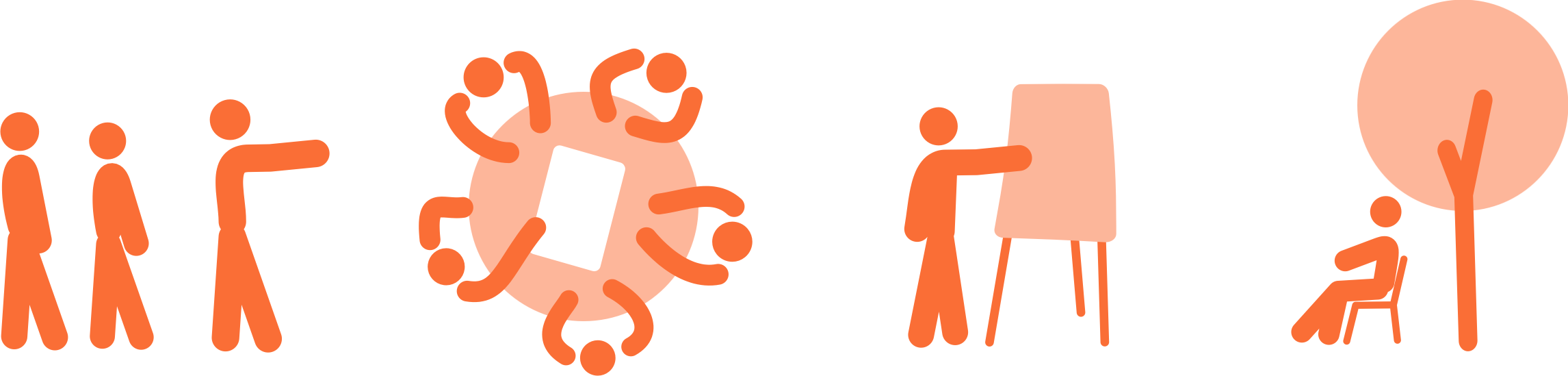 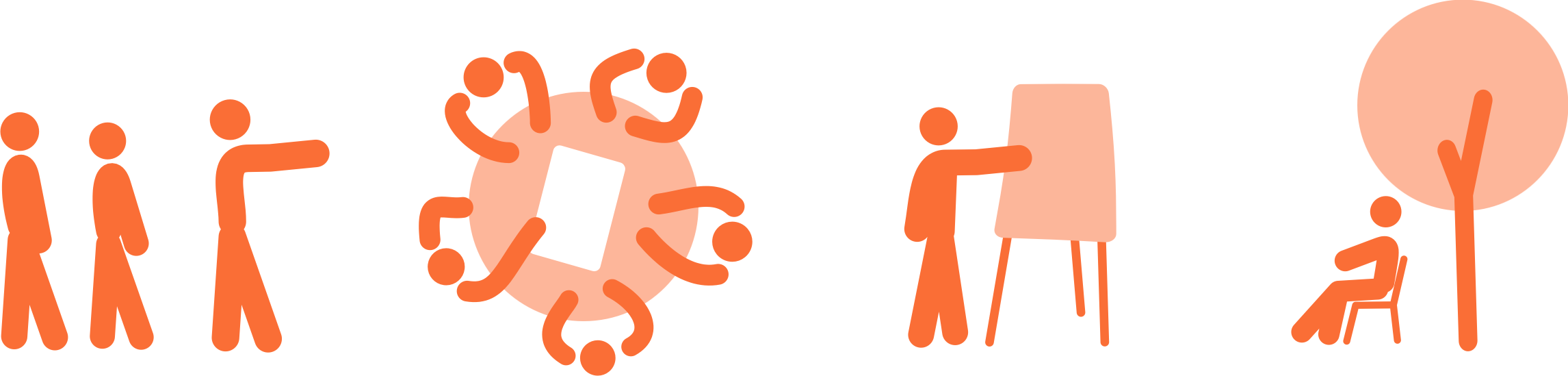 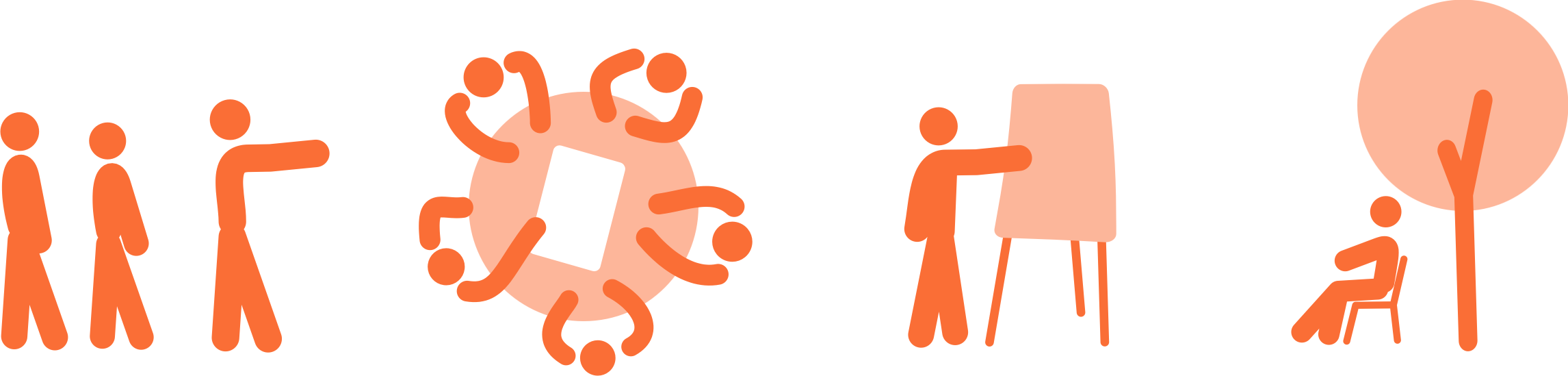 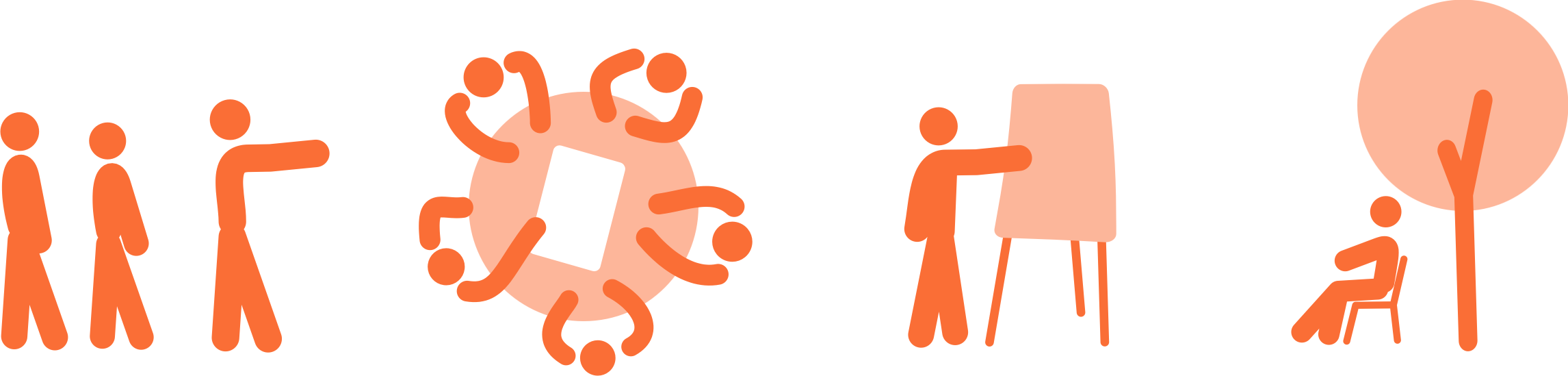 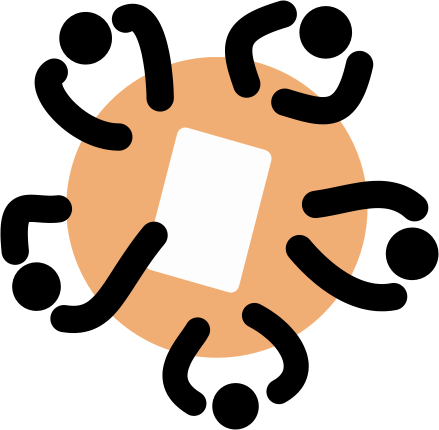 2. plánovací setkání – trendy, vize, klíčové prostory
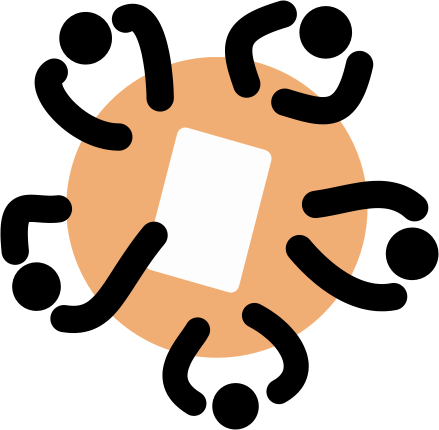 2. plánovací setkání – trendy, vize, klíčové prostory
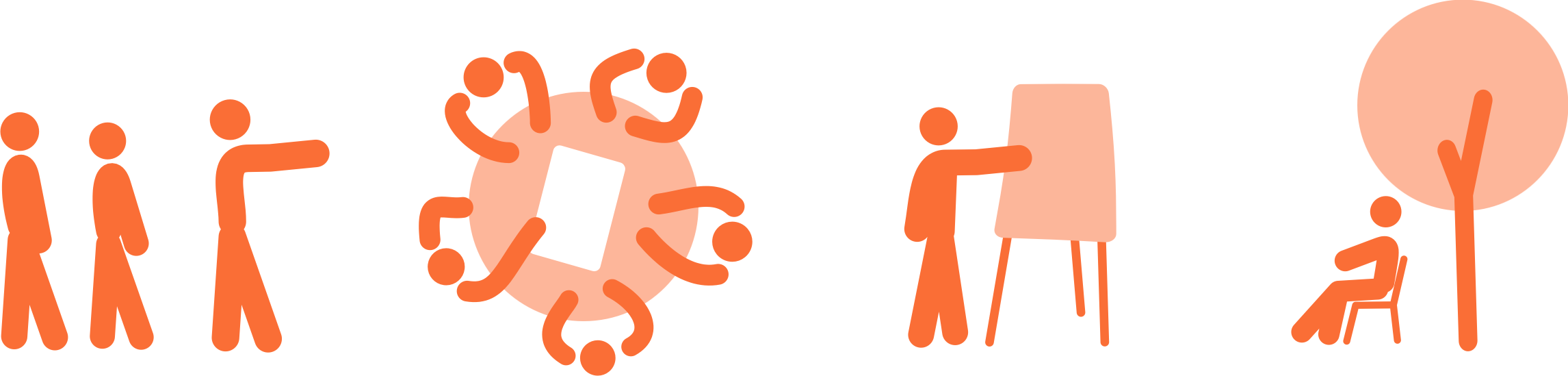 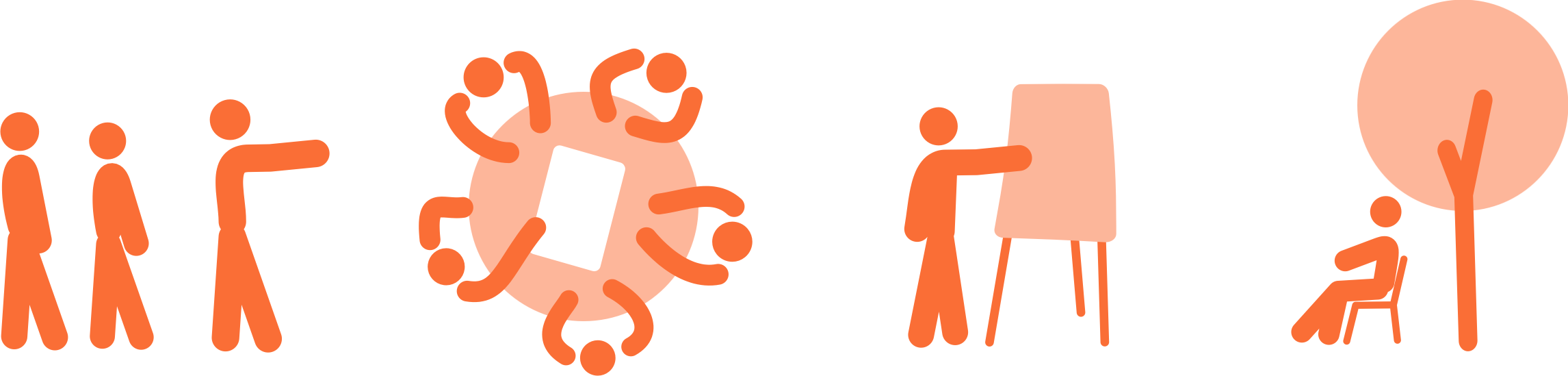 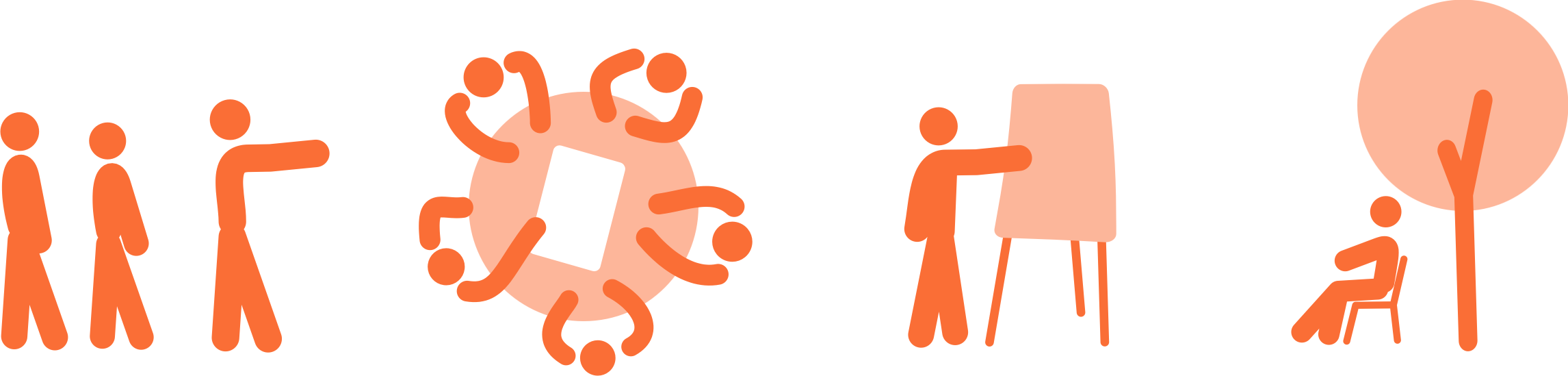 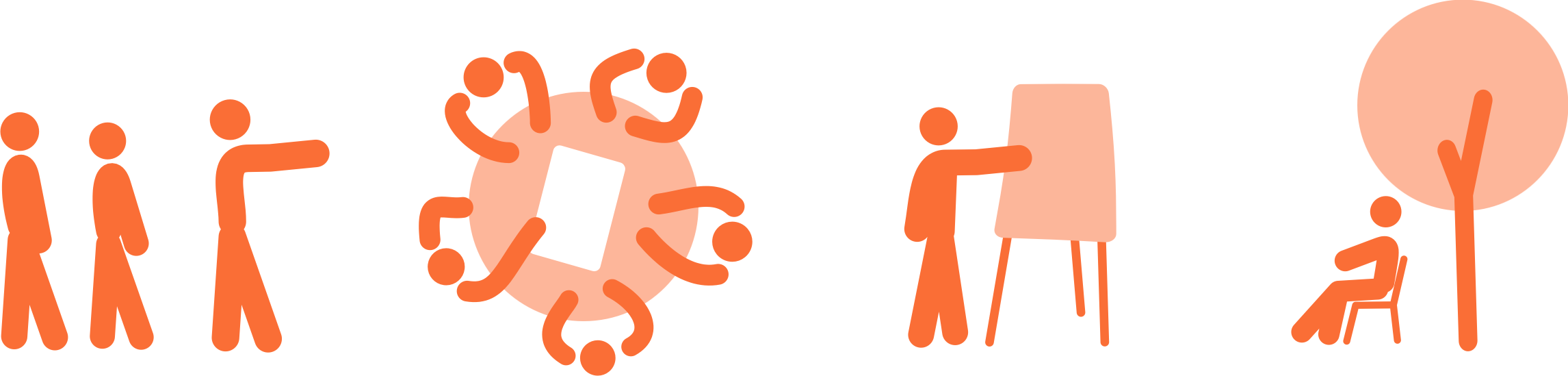 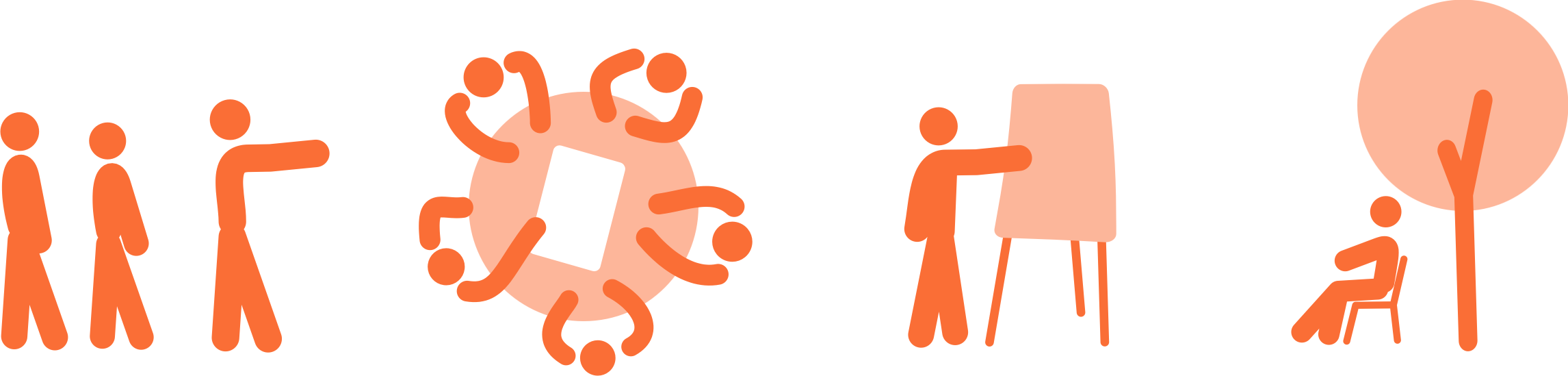 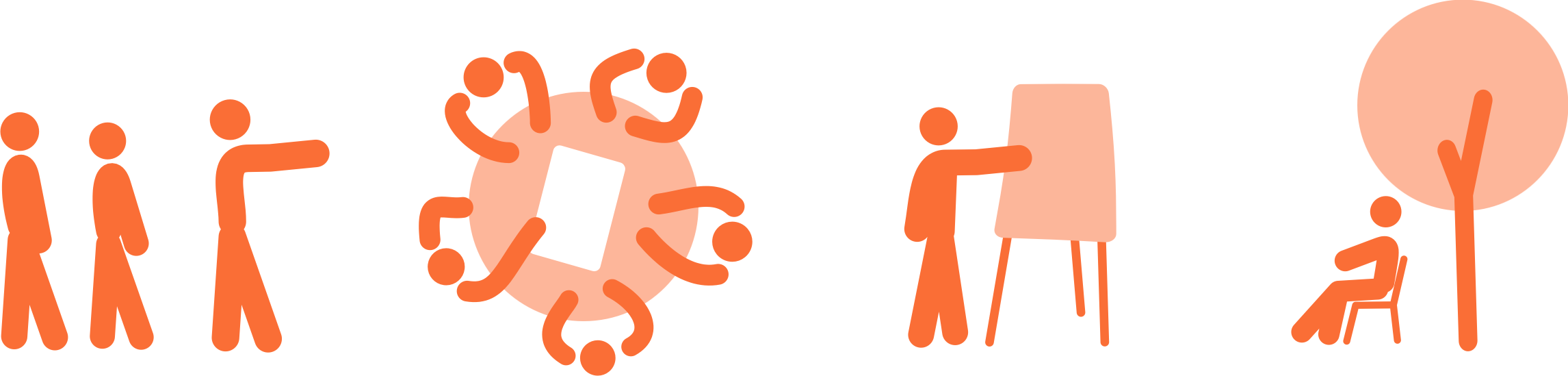 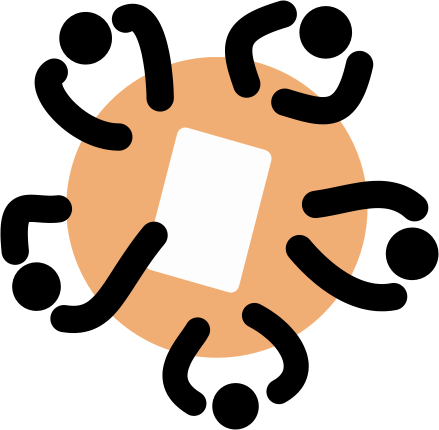 PLÁN PARTICIPACE
Modely vztahu zadavatel – konzultant – projektant
Postup přípravy plánu
Rámcová rozvaha pro systémový přístup: strategické plánování – územní plánování
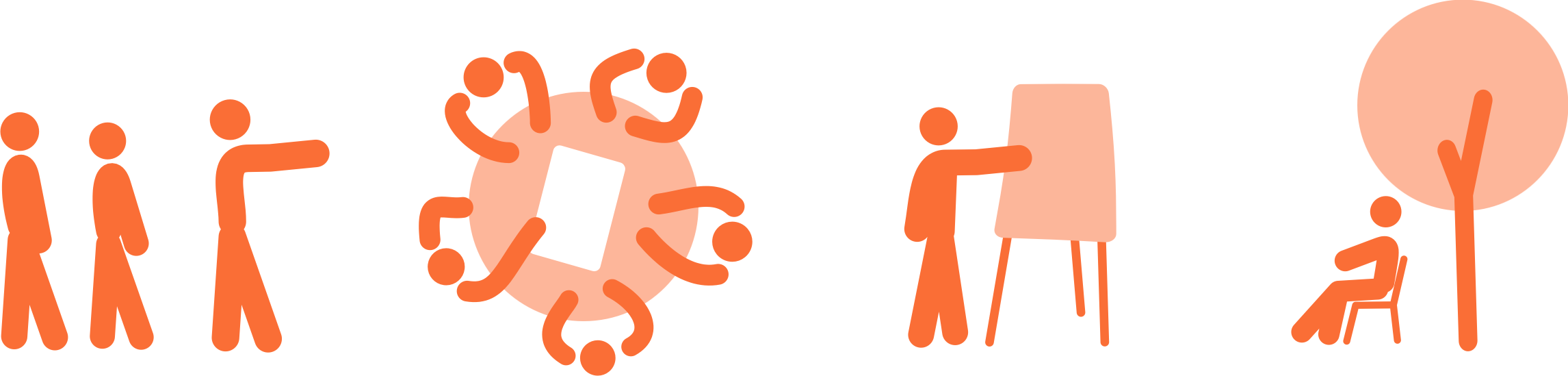 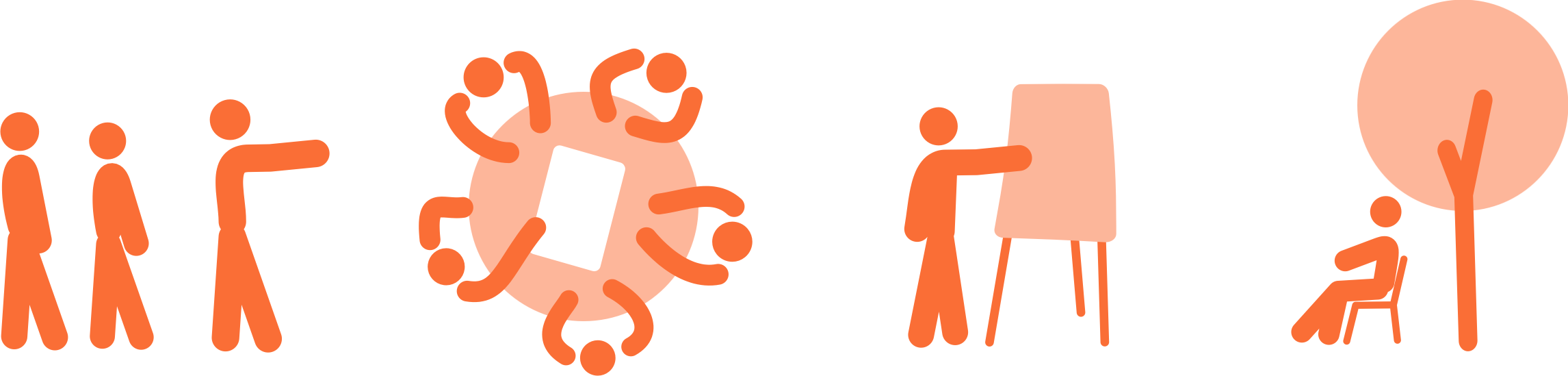 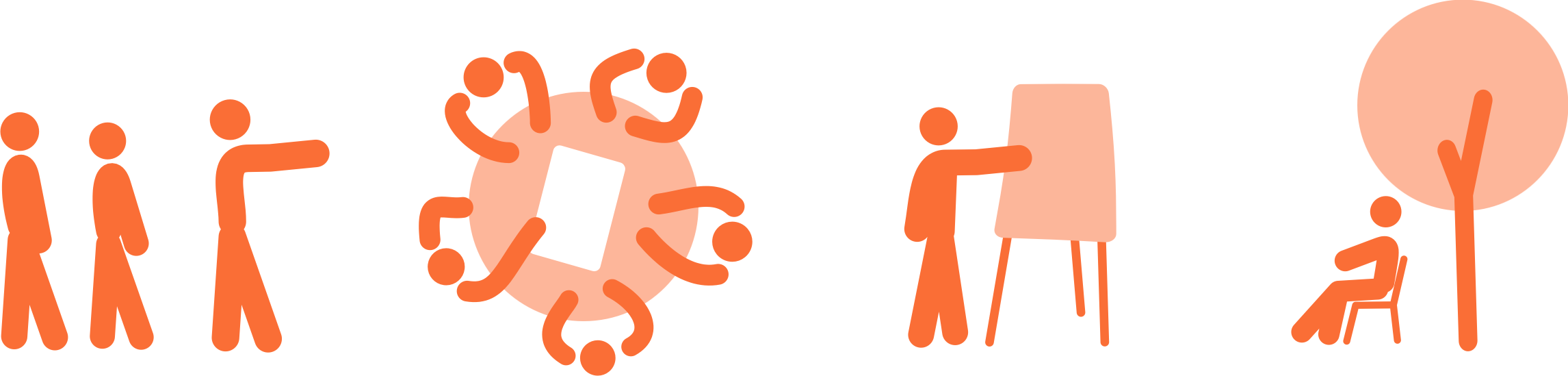 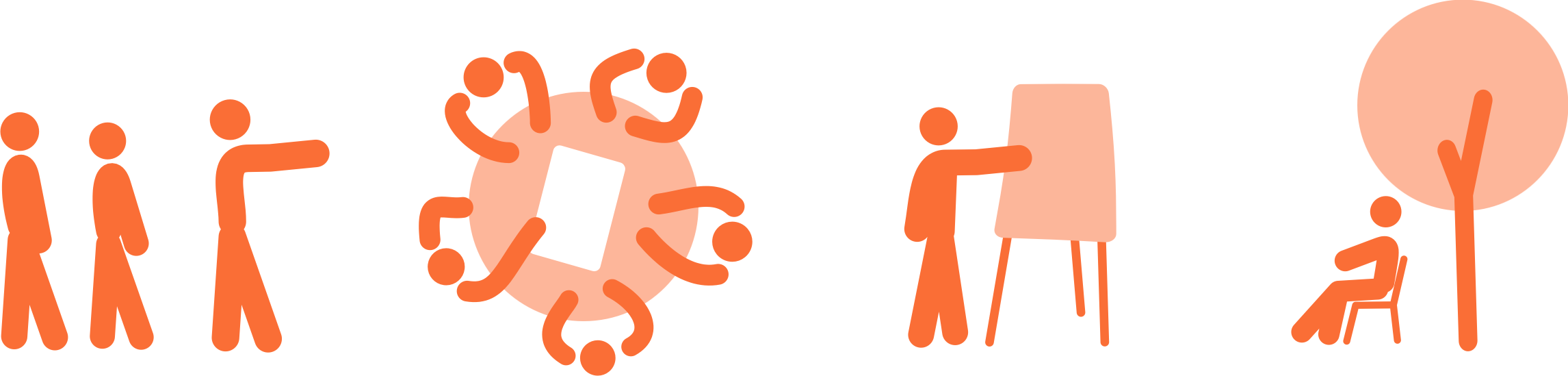 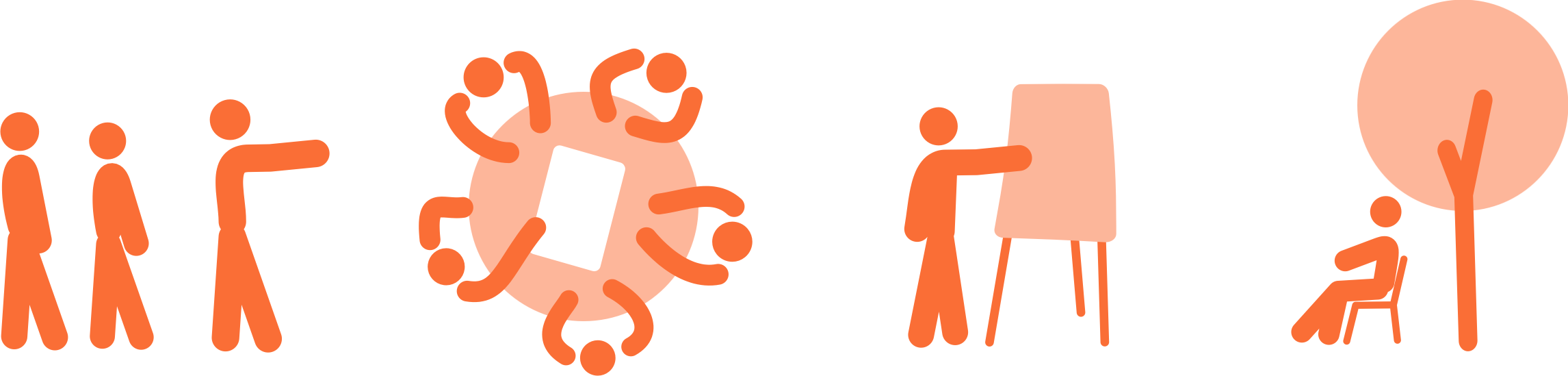 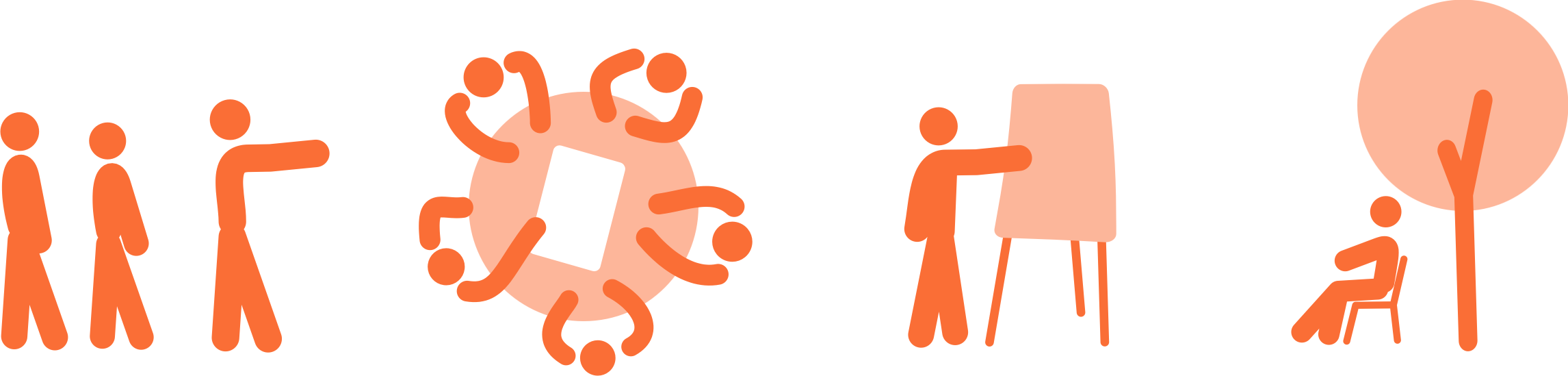 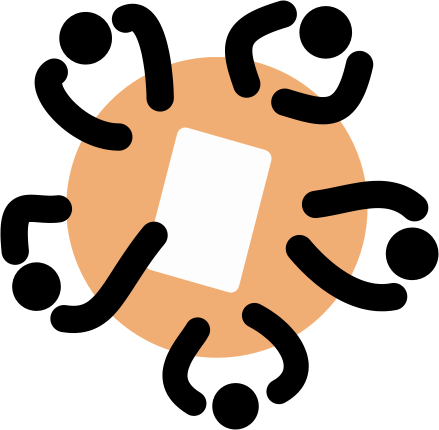 Fáze návrhového procesu a význam participace
V průběhu projekty se objevují dva druhy kroků/aktivit dle jejich účelu:

aktivity pro zkvalitnění projektu
aktivity pro zkvalitnění komunikace
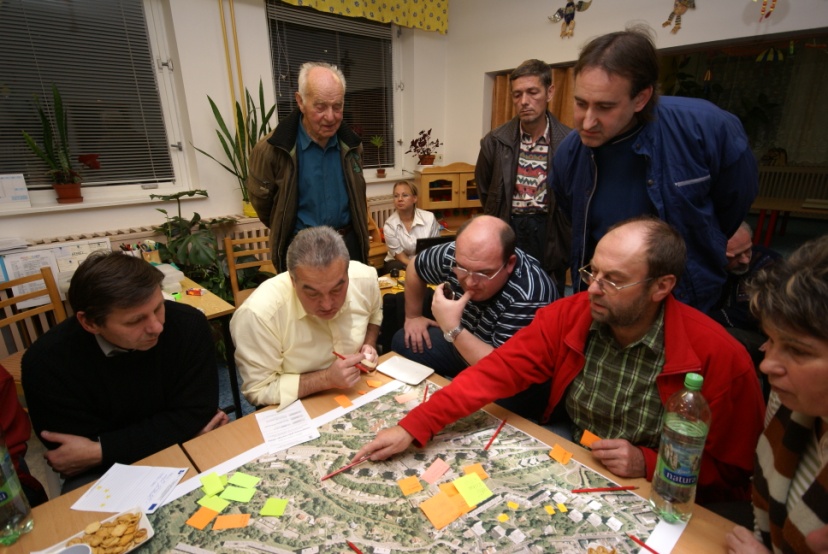 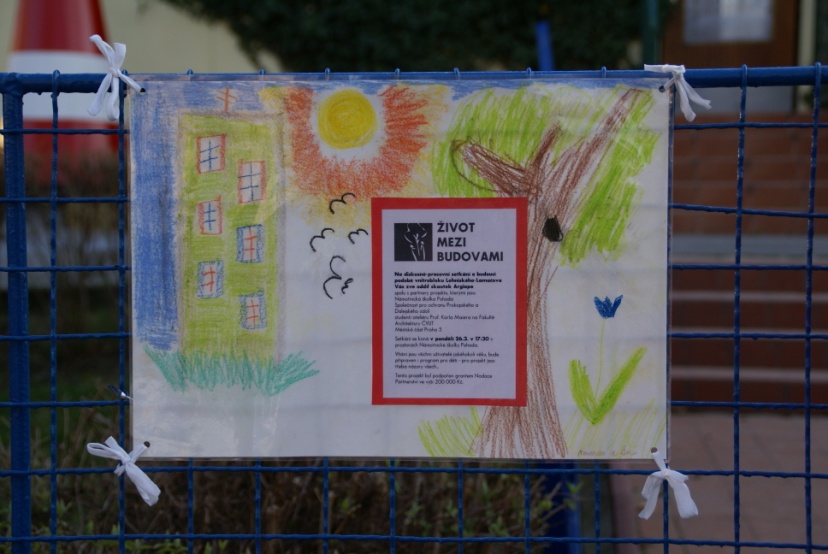 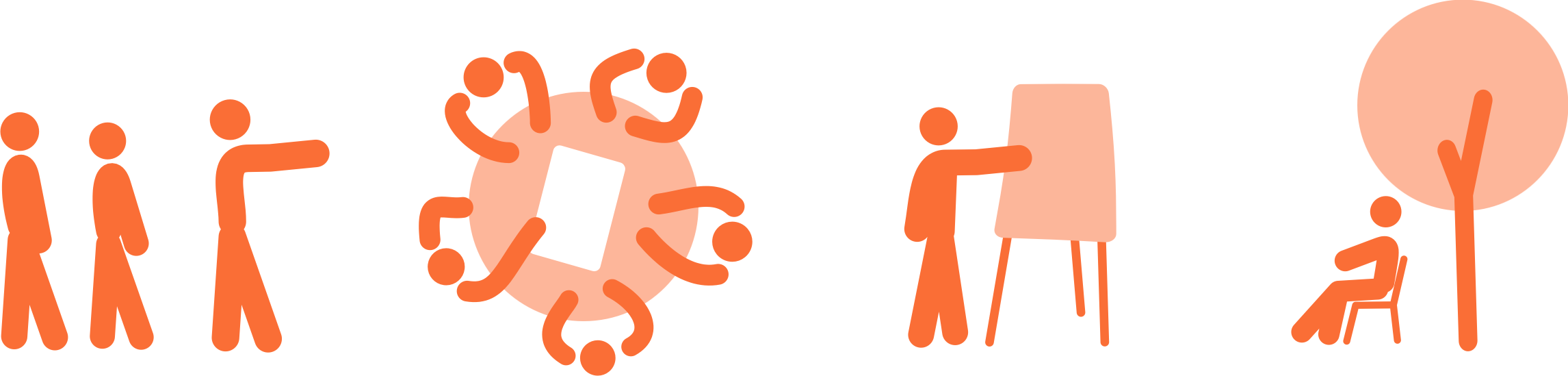 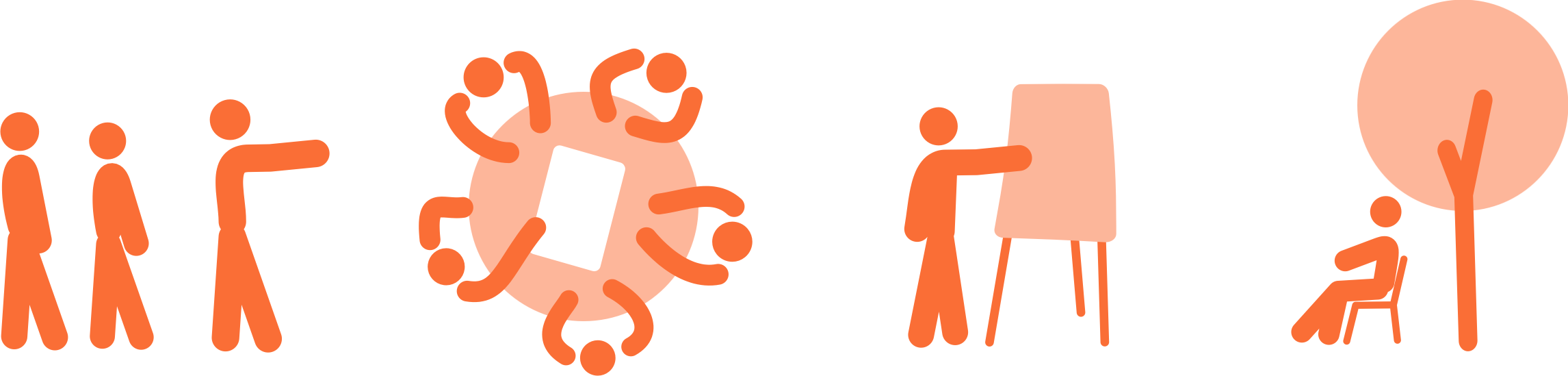 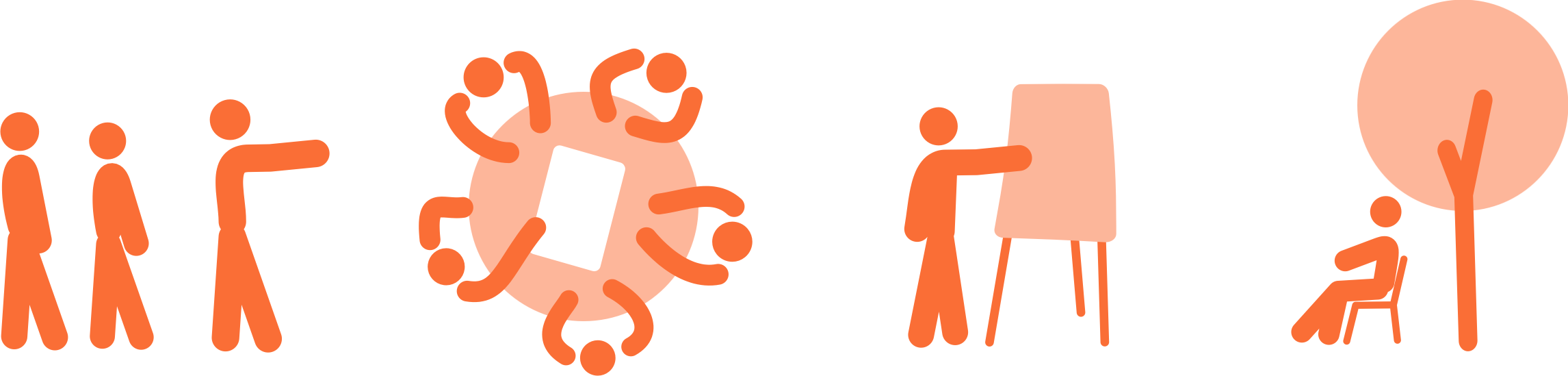 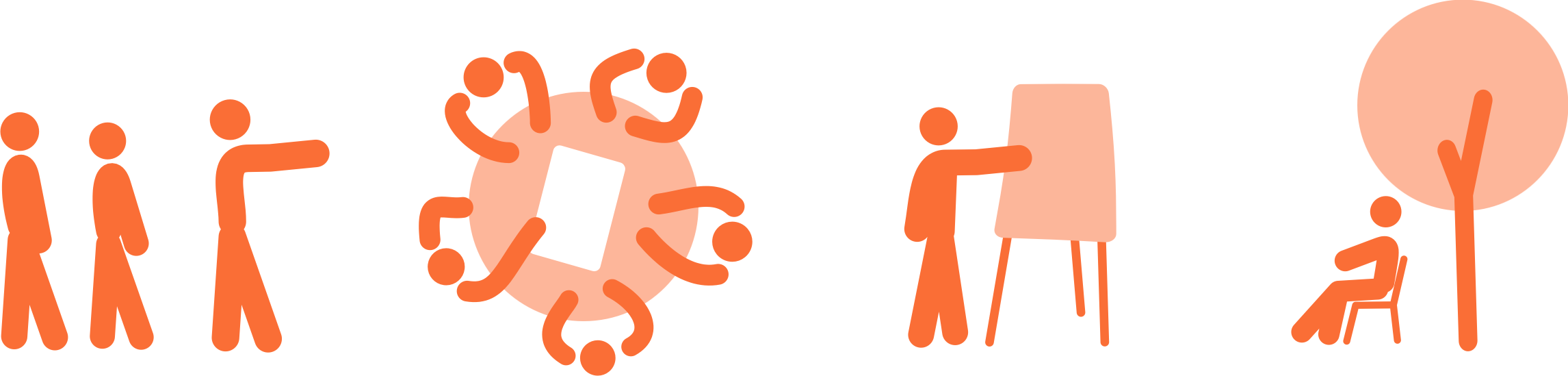 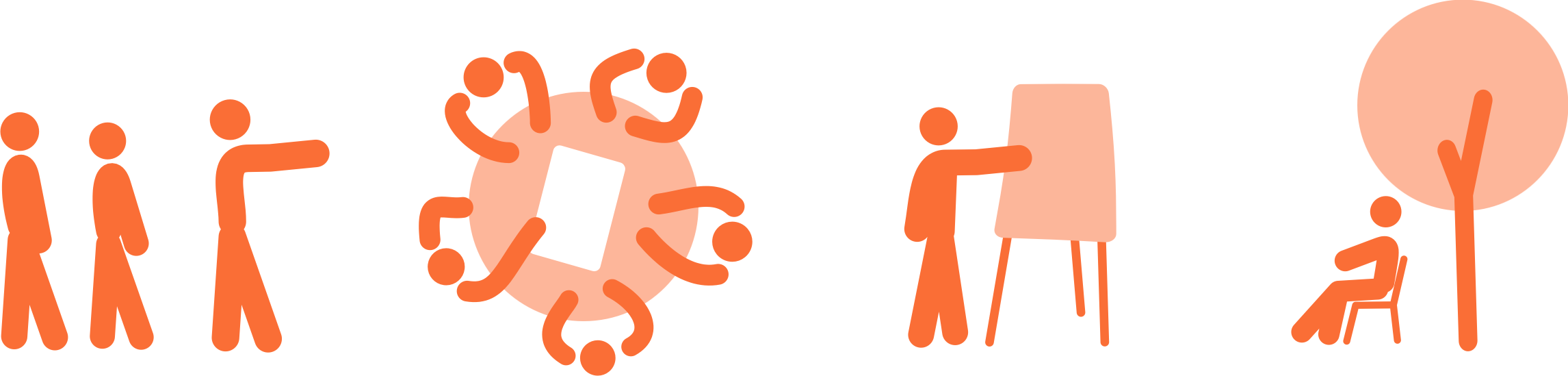 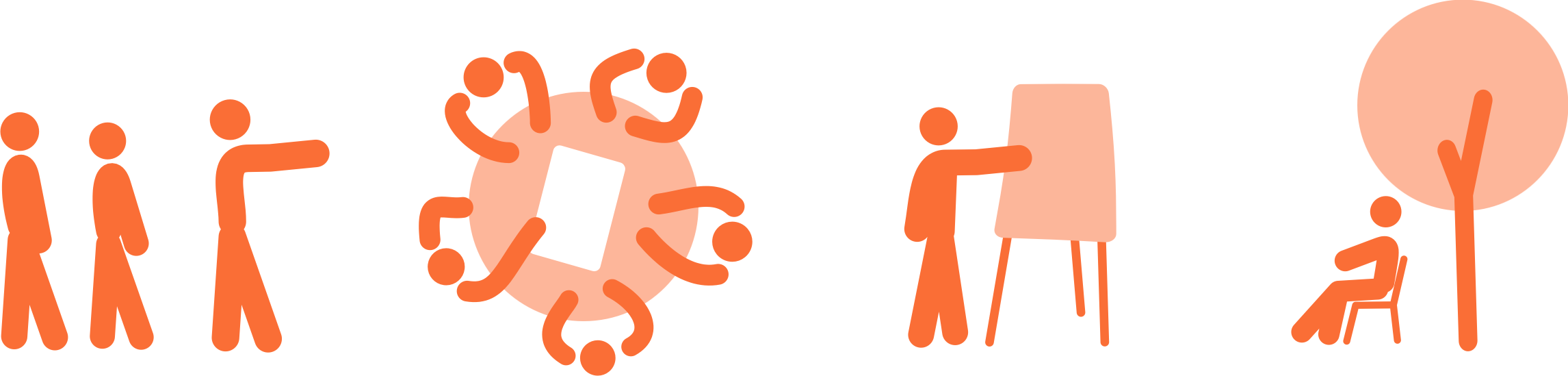 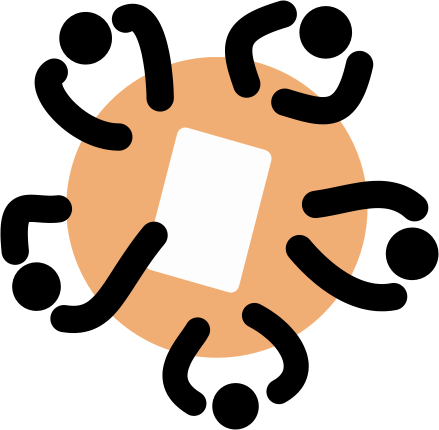 Fáze návrhového procesu a význam participace
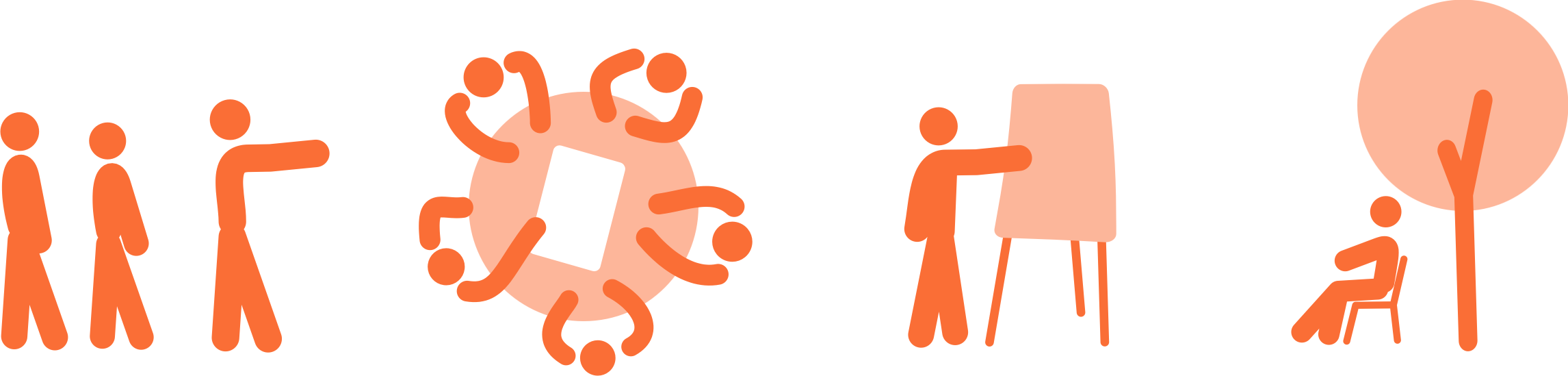 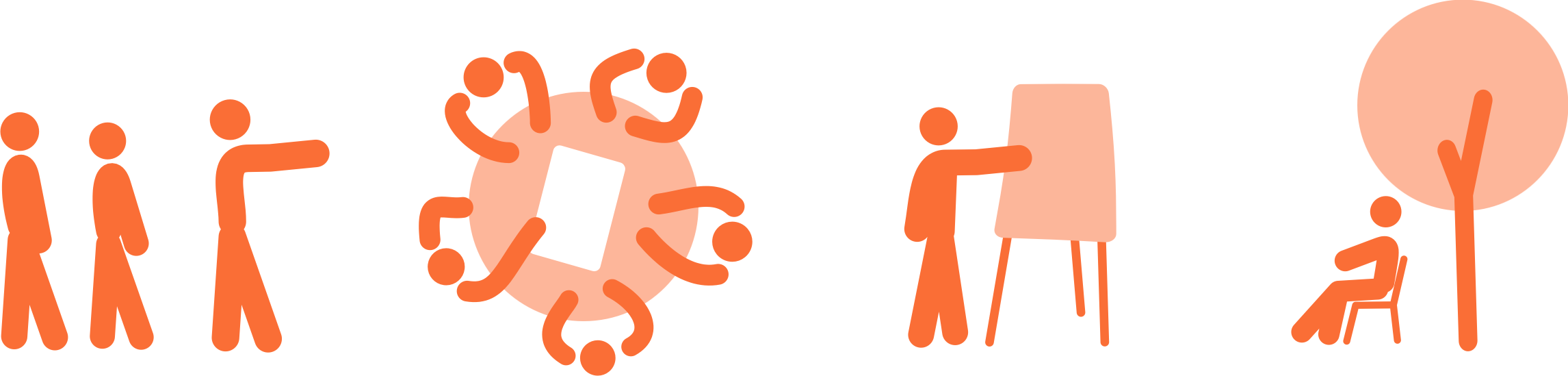 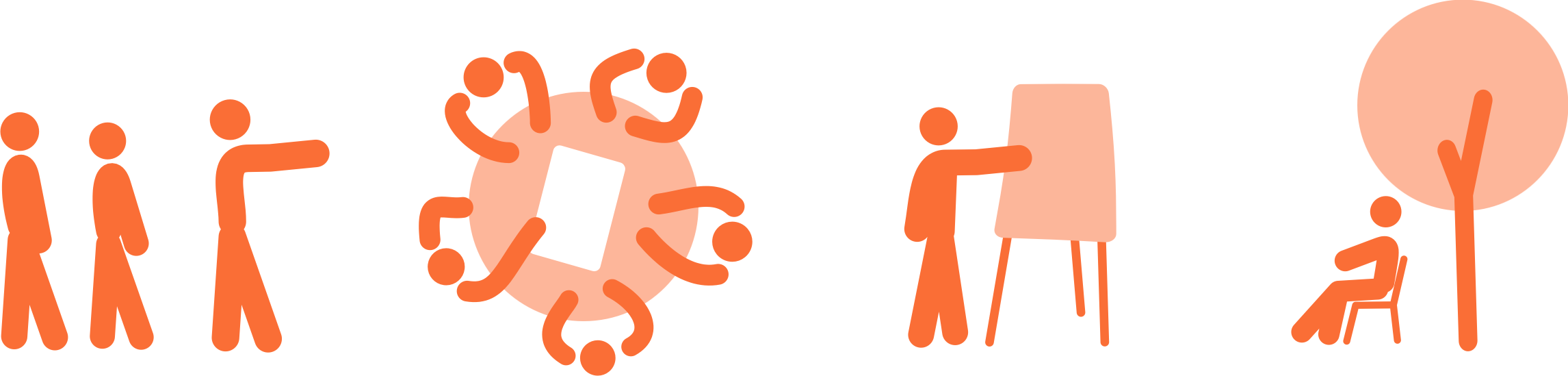 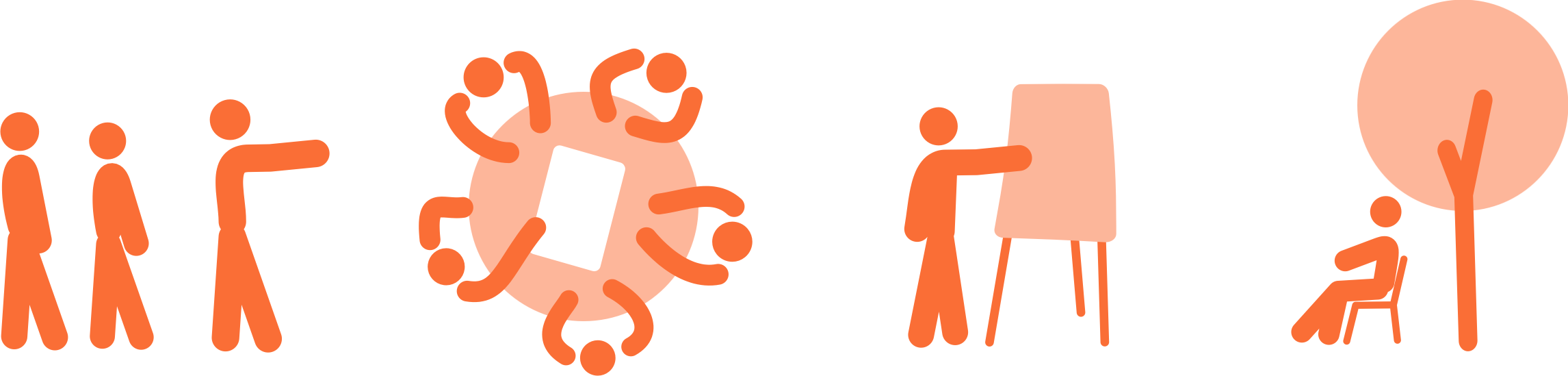 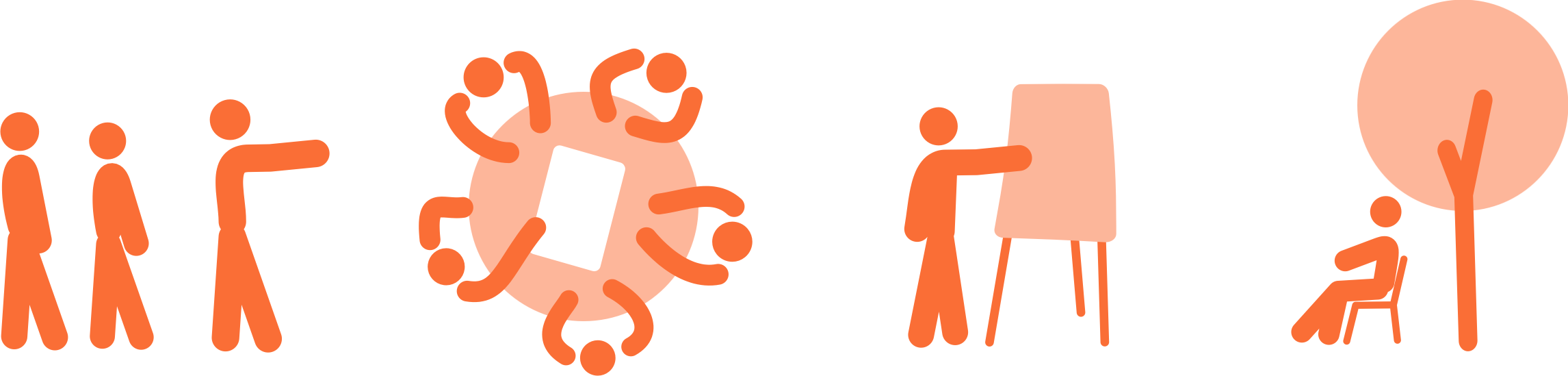 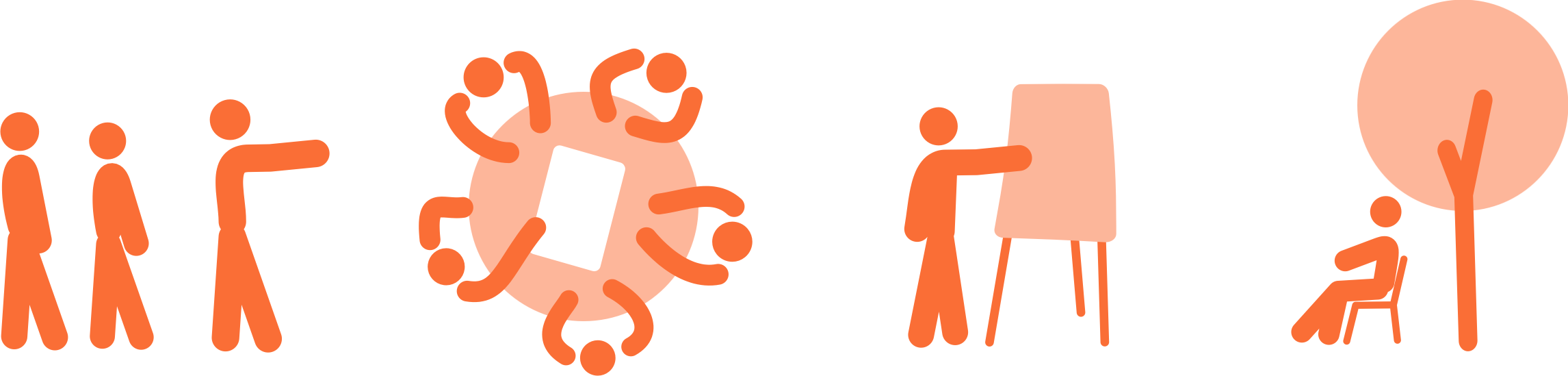 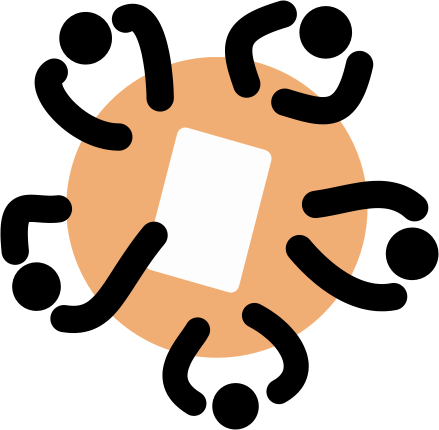 Je dobré vědět
Osobní setkání a přímá diskuse jsou nezastupitelné. 
Kvalitní facilitace setkání je podmínkou použitelnosti výstupů participace. 
Výběr kvalitního architekta (schopného kreativně syntetizovat i objasnit svoji práci) ovlivní zapracování vstupů. 
Důležitým předpokladem, aby uživatelé věřili, že jimi investovaný čas bude dobře využitý, je důvěryhodnost zadavatele a architekta (Jak byl vybrán? Bere vstupy vážně a bude se opravdu snažit je zapracovat?). 
Při dlouhodobém využívání participace se vyplatí shromažďovat informace od uživatelů (vnímané problémy a hodnoty) systematicky
schopnosti facilitátora
x
schopnosti architekta
=
míra naplnění potřeb uživatelů
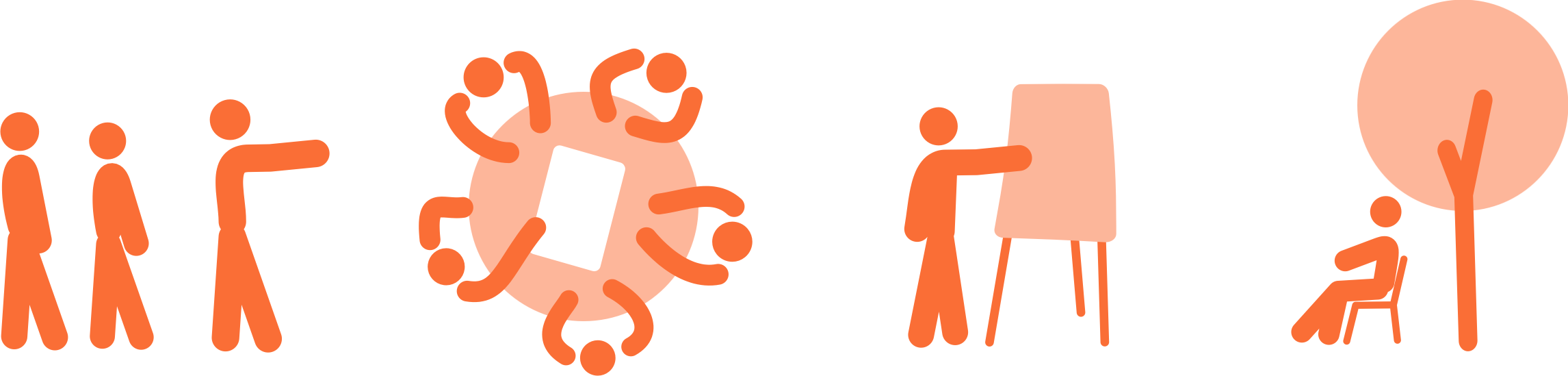 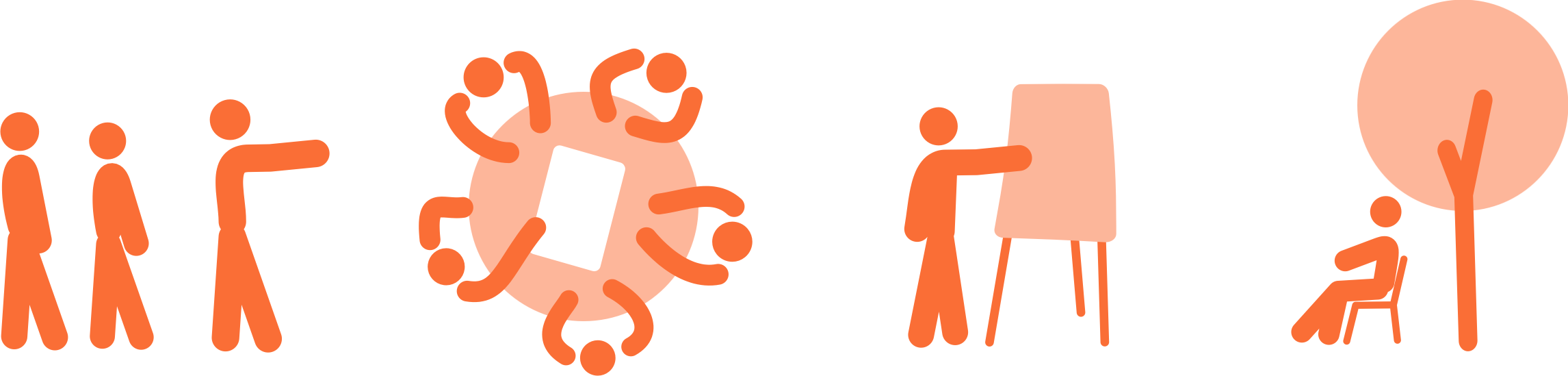 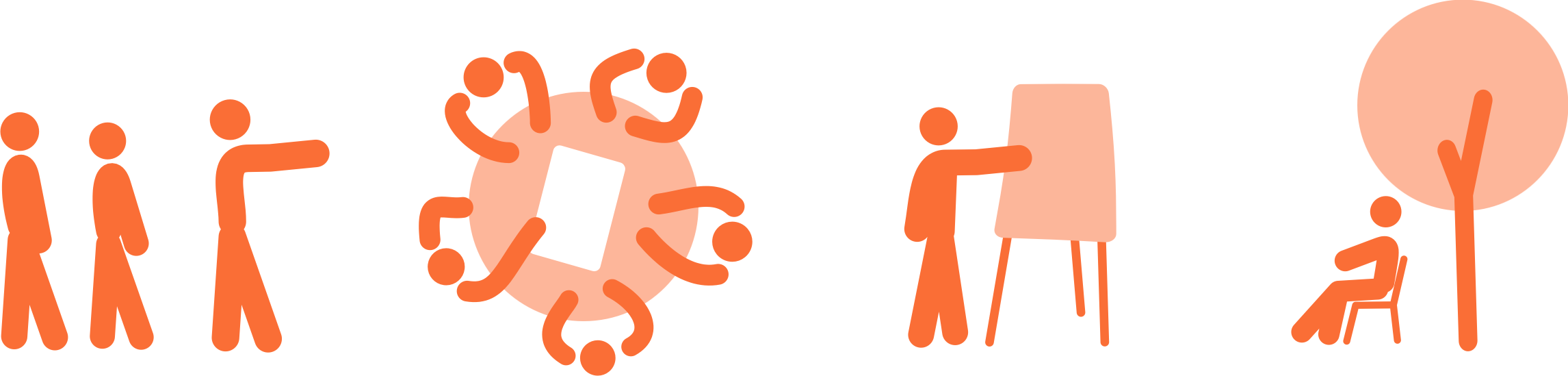 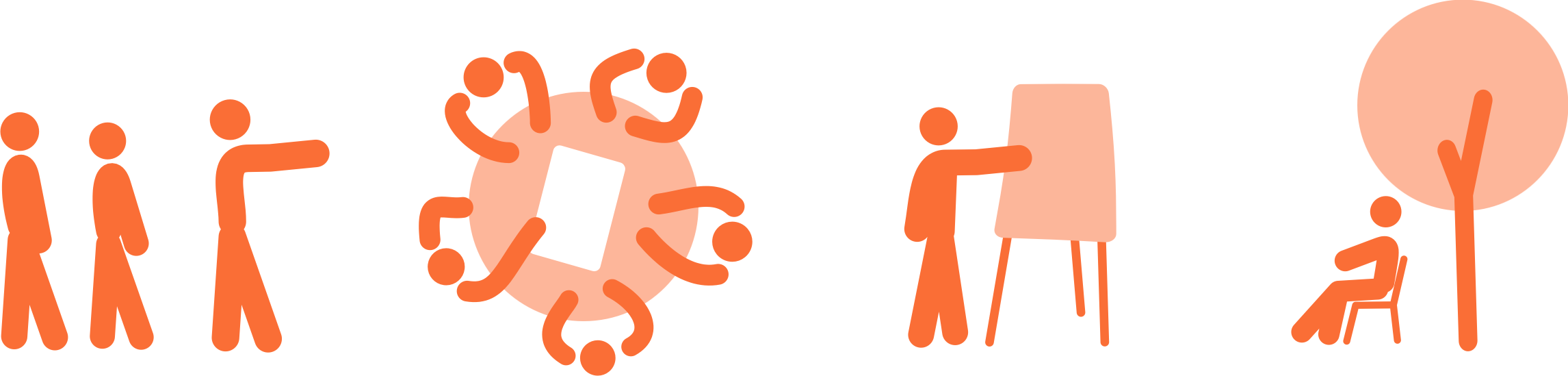 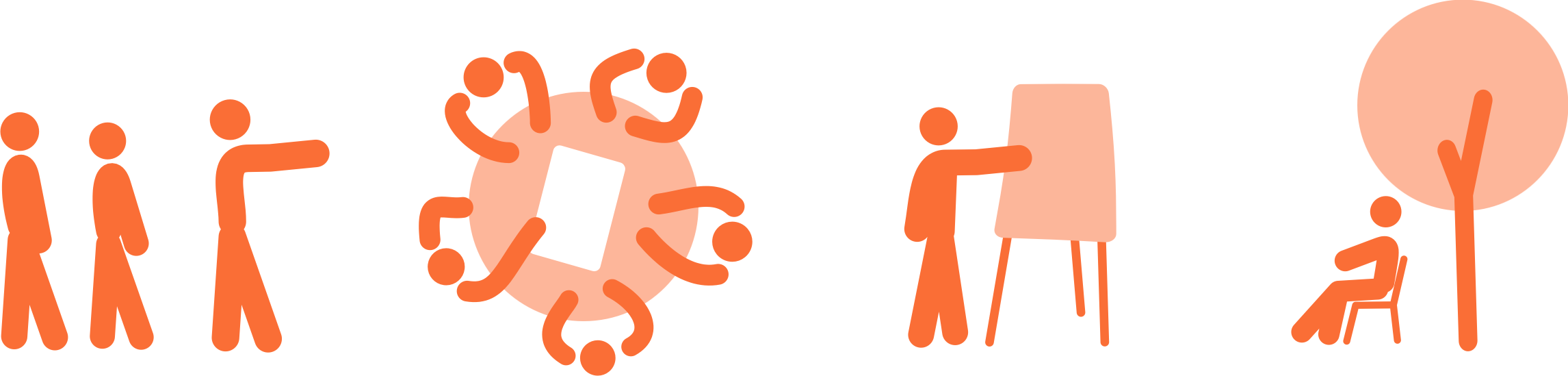 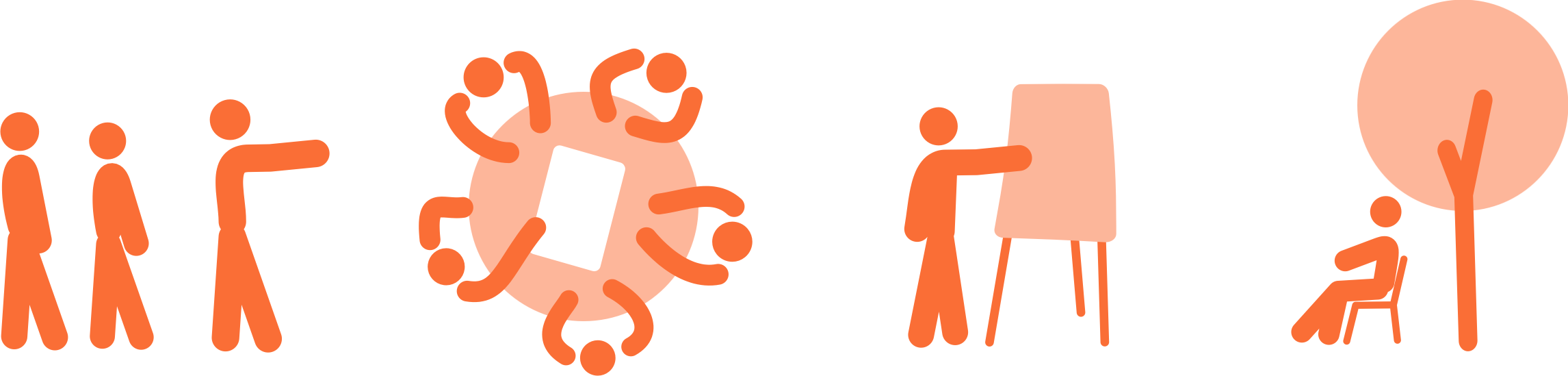 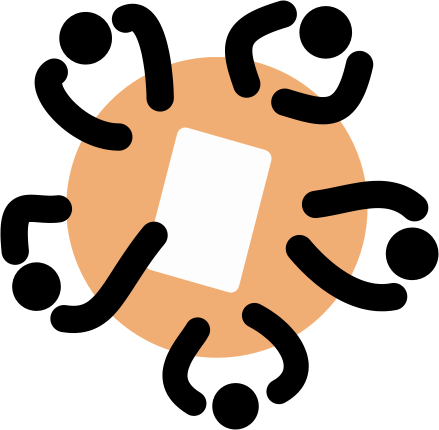 Příprava plánu participace
Analýza prostředí I. Postup projekce a realizovatelnosti výsledku
Analýza prostředí II. Cílová skupina (rozsah, vztahy, partnerství)
Cíle a charakter projektu
Komunikace 
Časový plán a aktivity
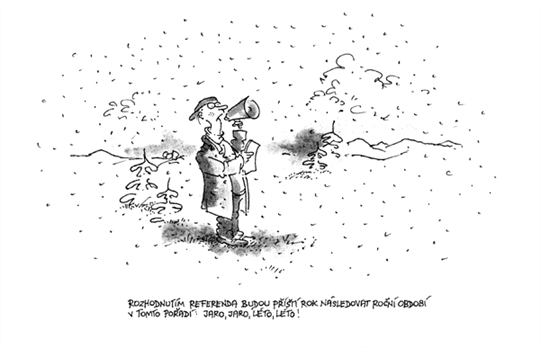 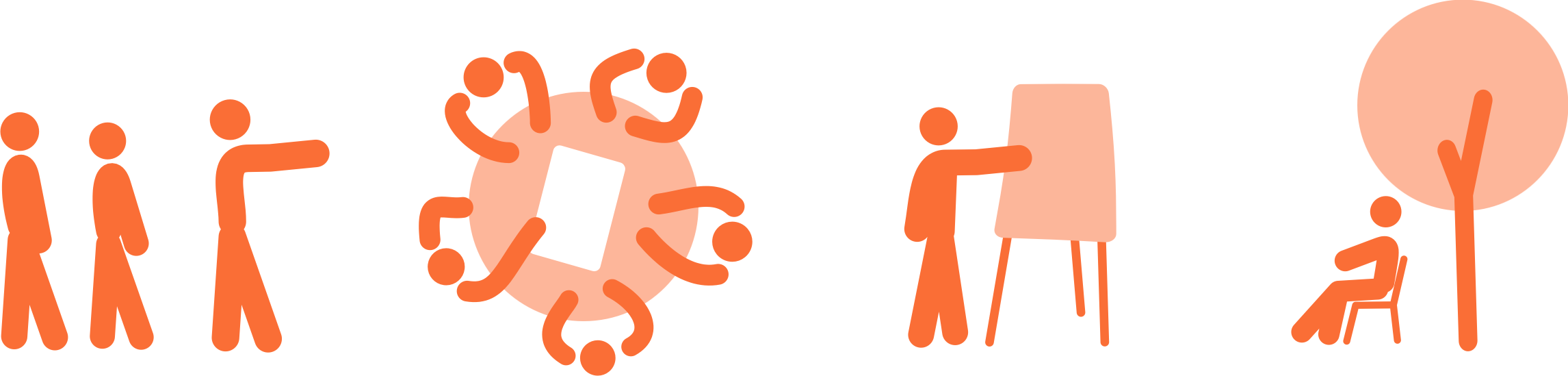 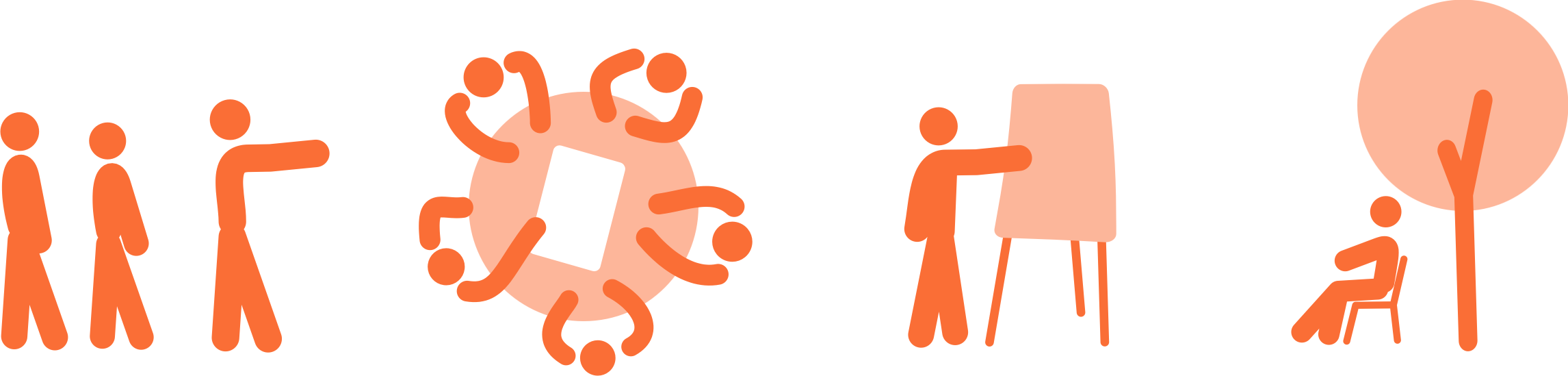 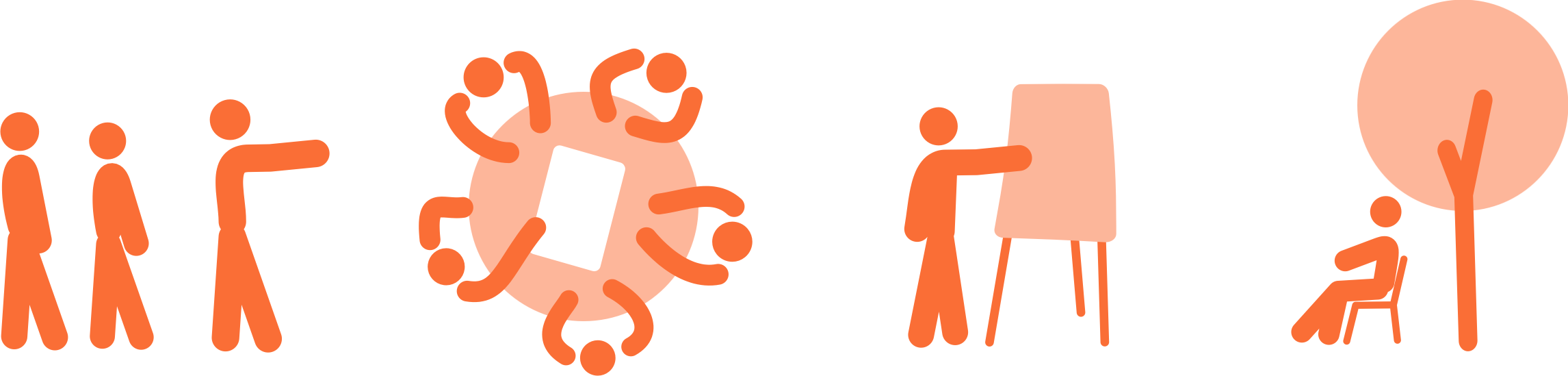 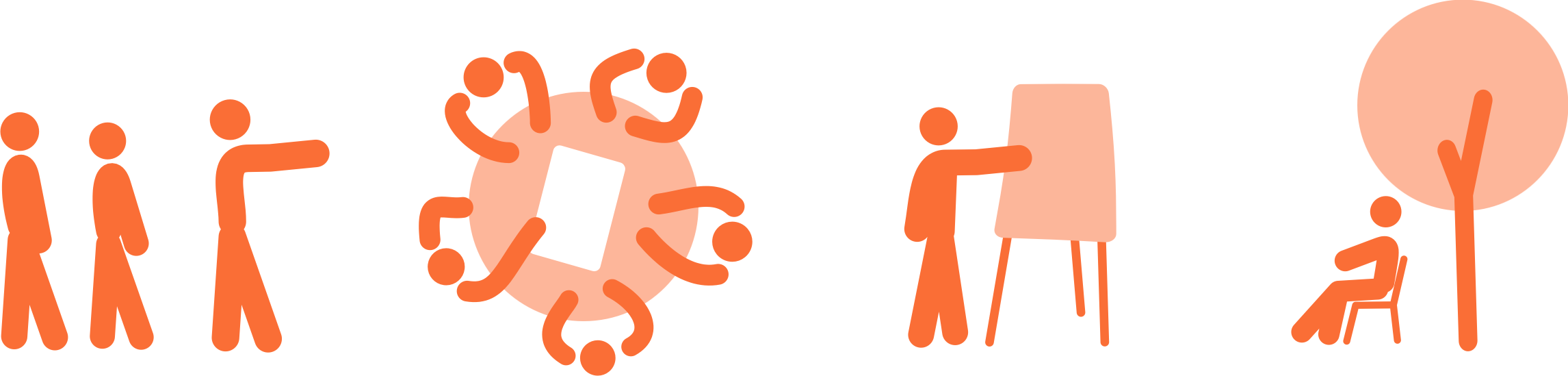 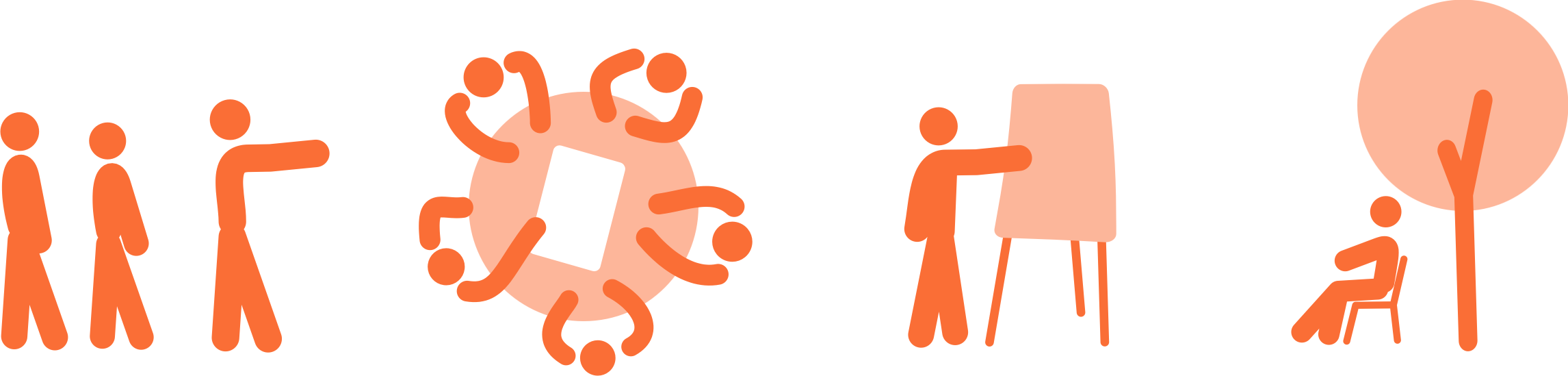 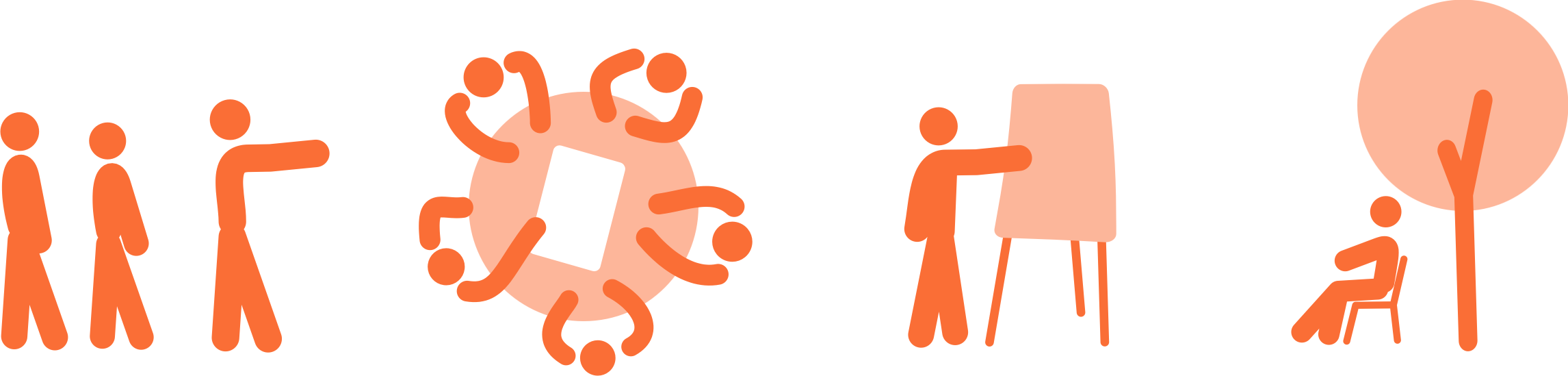 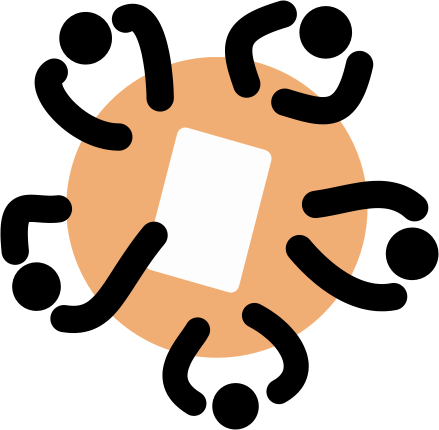 Systémový přístup: strategické + územní plánování
hodnoty a problémy
interpretace
Průzkumy a rozbory 
(ANALÝZY)
Územně analytické podklady 
(DATA + SWOT)
vnější vlivy
Strategický plán 
(PROFIL + SWOT)
Územní studie - koncepční 
(DOP. PRŮZKUMY A ROZBORY)
Tvorba SP
zpětná vazba
Vytýčení směru 
(VIZE)
Strategický plán 
(VIZE A STROM CÍLŮ)
Územní studie - koncepční 
(VARIANTY ŘEŠENÍ)
priority, etapizace
Územní studie 
(VÝSLEDNÉ ŘEŠENÍ)
Pravidla a projekty 
(IMPLEMENTACE)
Akční plán
Participativní rozpočet
Územní plán
Regulační plán
Územní studie – dílčí malé území
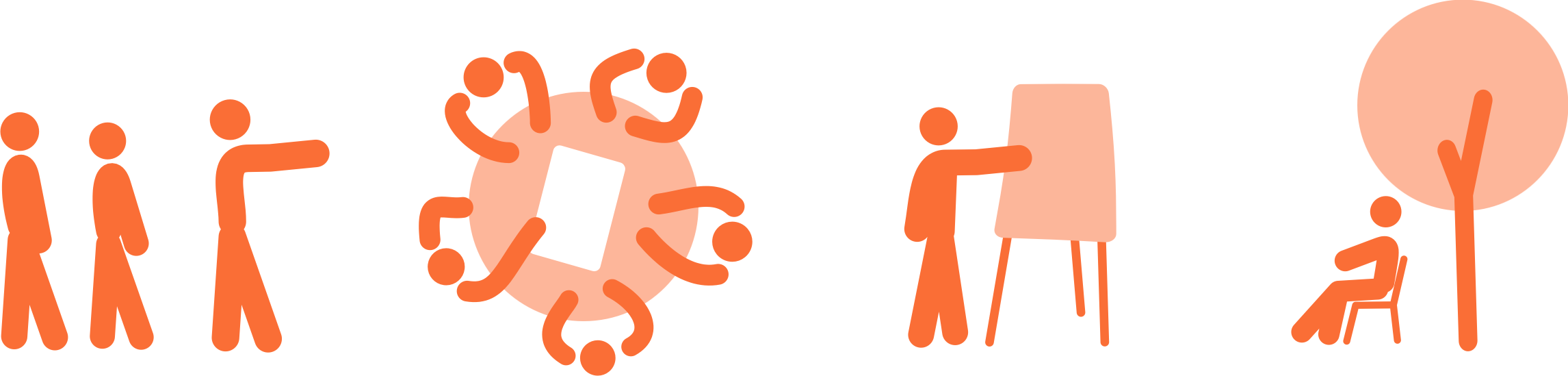 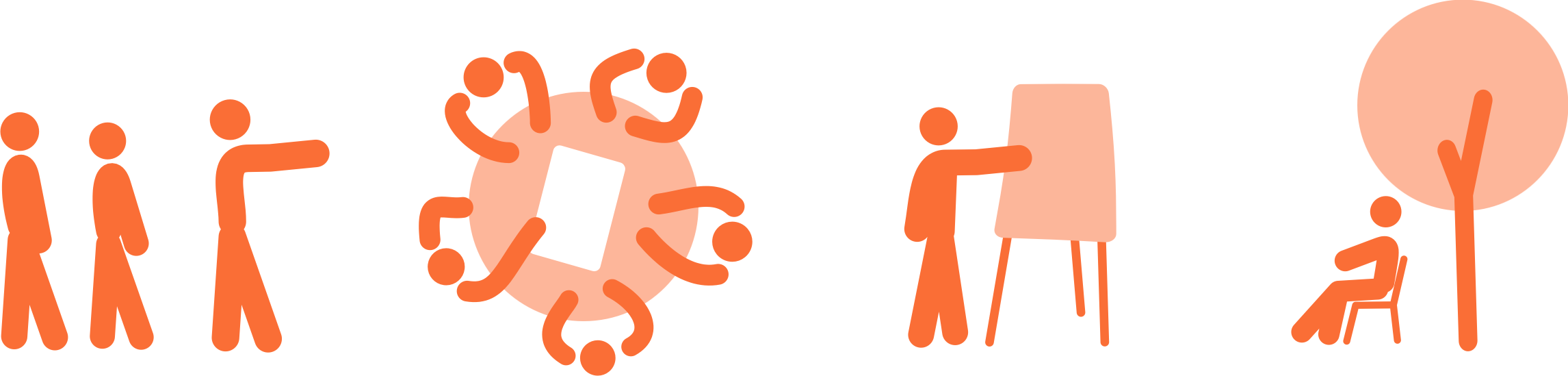 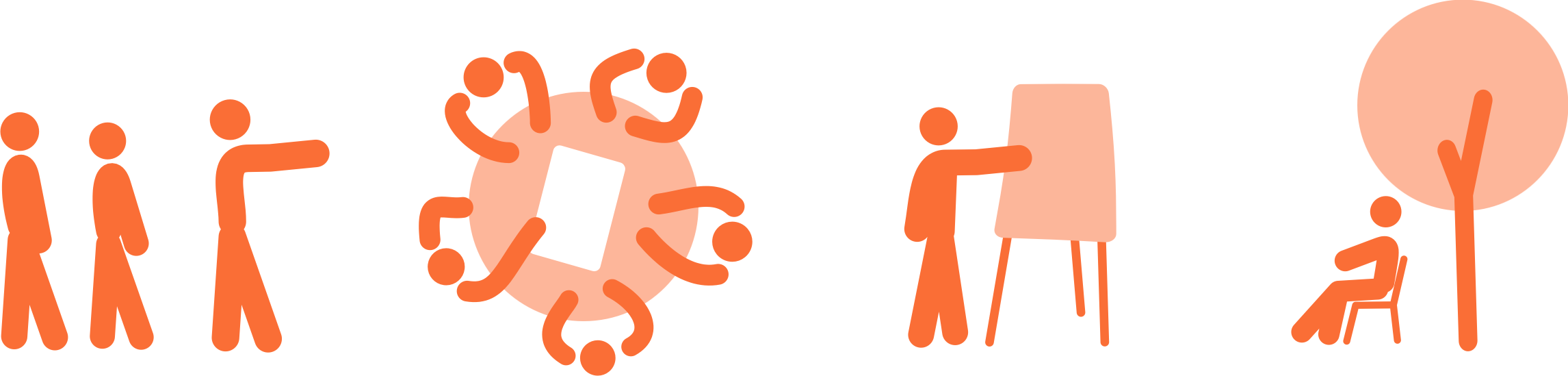 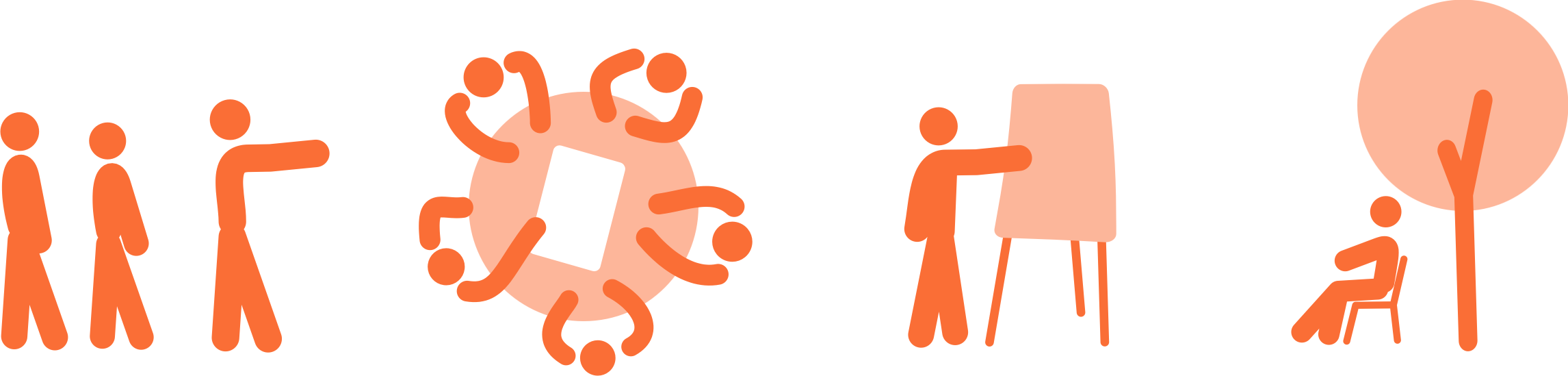 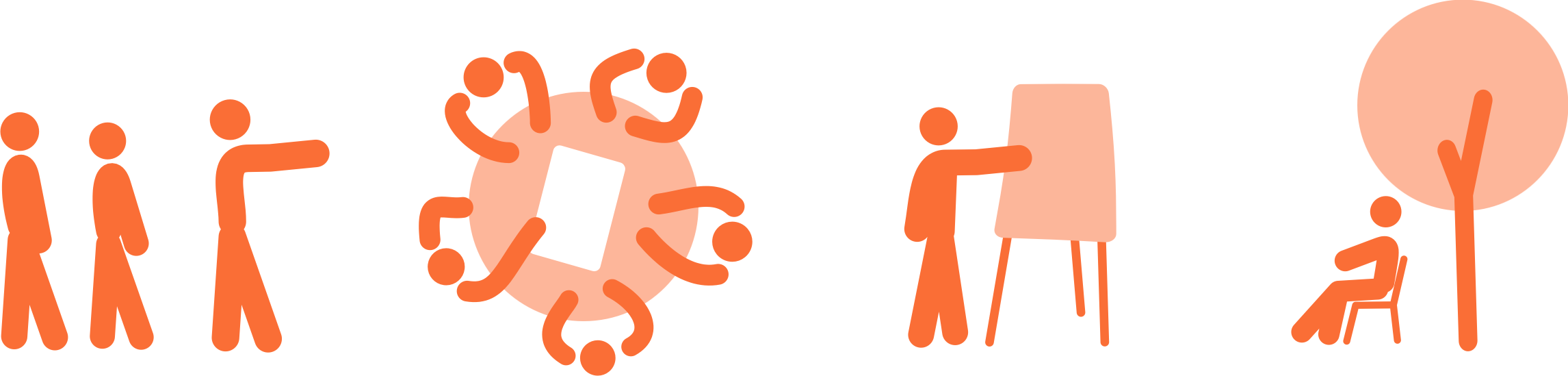 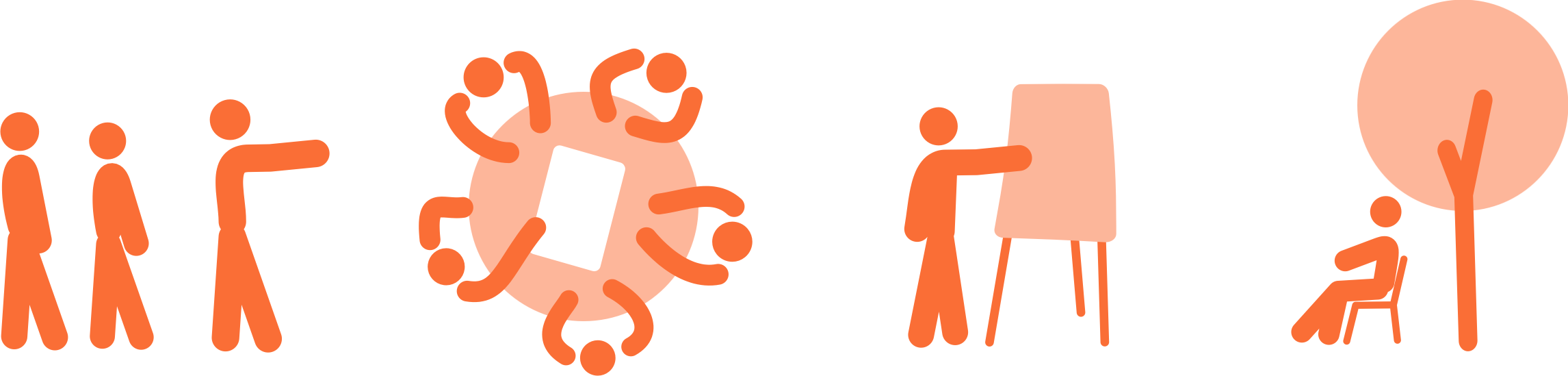 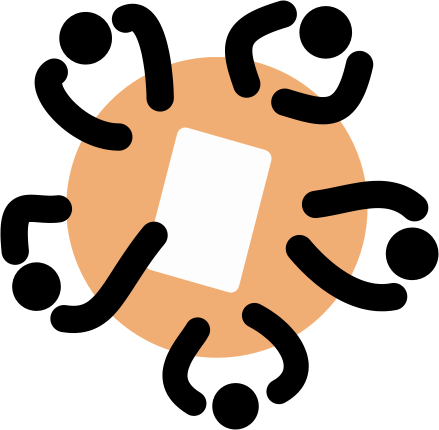 Konkrétní časté chyby
Chyby vedoucí ke zkreslení potřeb a názorů uživatelů
Opožděné zapojení veřejnosti. 
Chybějící zapojení části dotčeného společenství obyvatel. 
Chybějící podpora méně průrazným. 

Chyby vedoucí ke ztroskotání procesu
Podceňování veřejnosti ze strany odborníků. 
Liknavá účast zadavatele projektu na plánovacích setkáních. 
Nejasné výstupy, přemíra diskusí o nepodstatném - neefektivita zapojení. 
Neschopnost projektanta pochopit laiky a prezentovat svou práci pro ně srozumitelným způsobem.
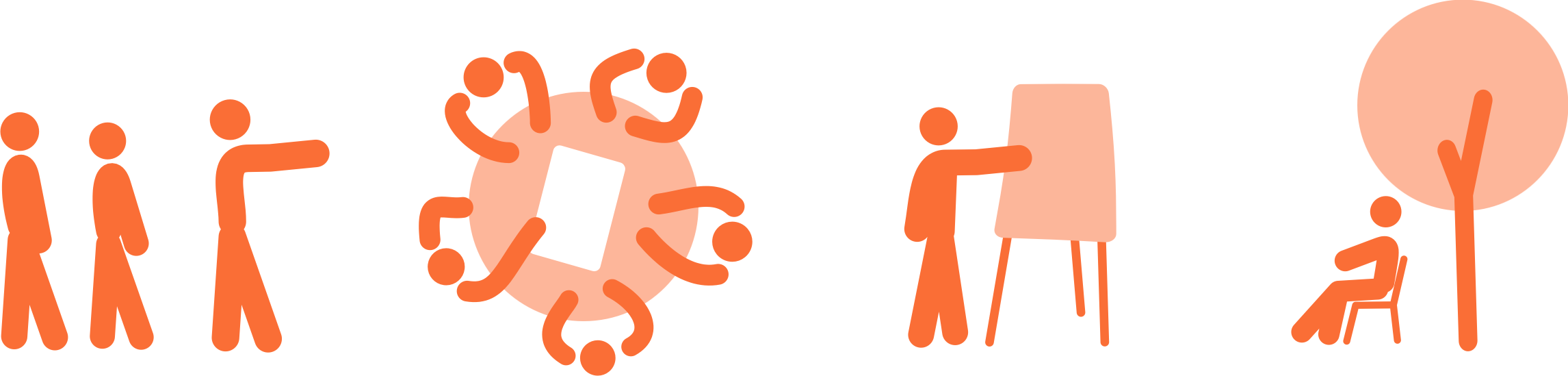 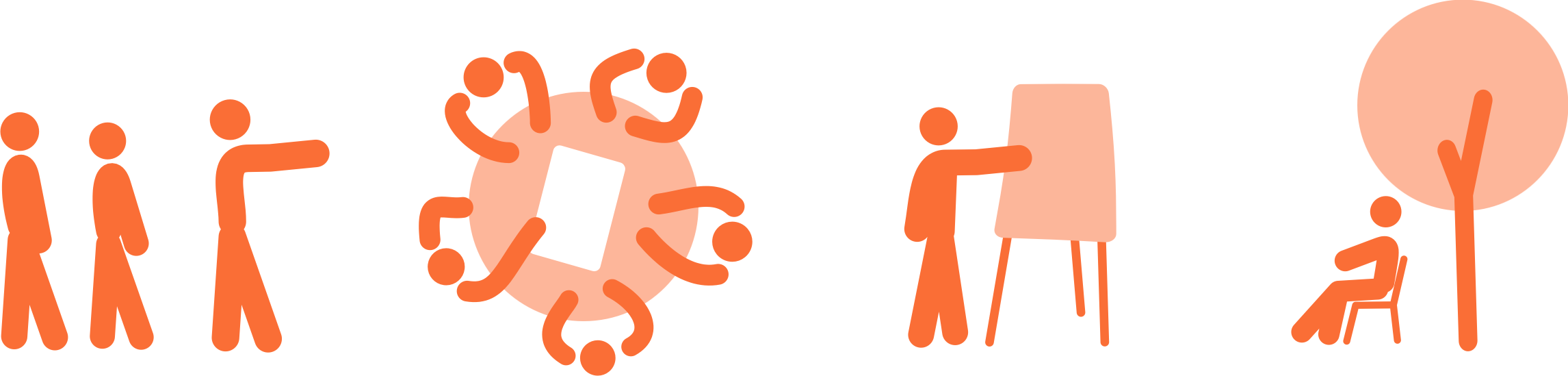 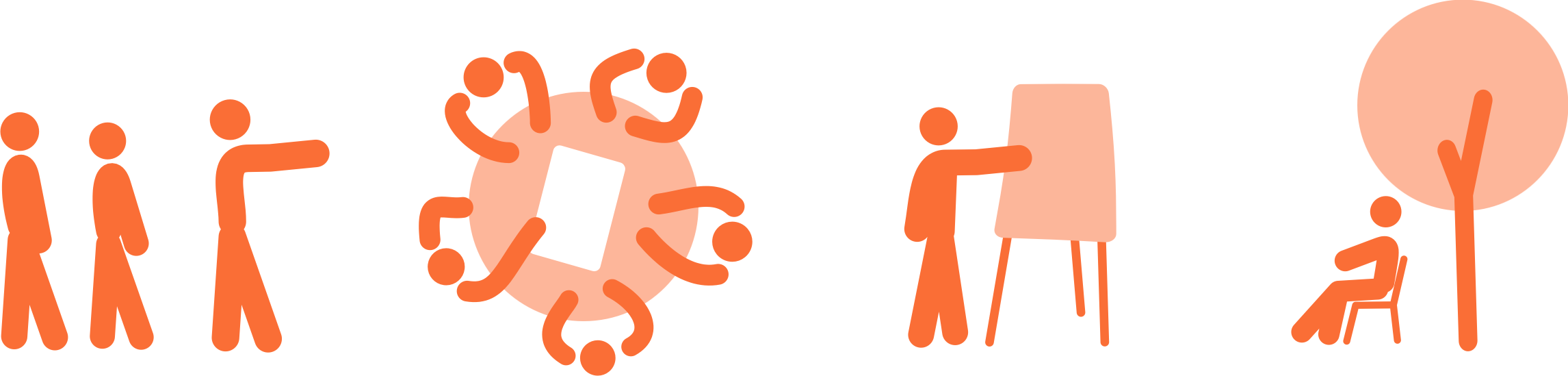 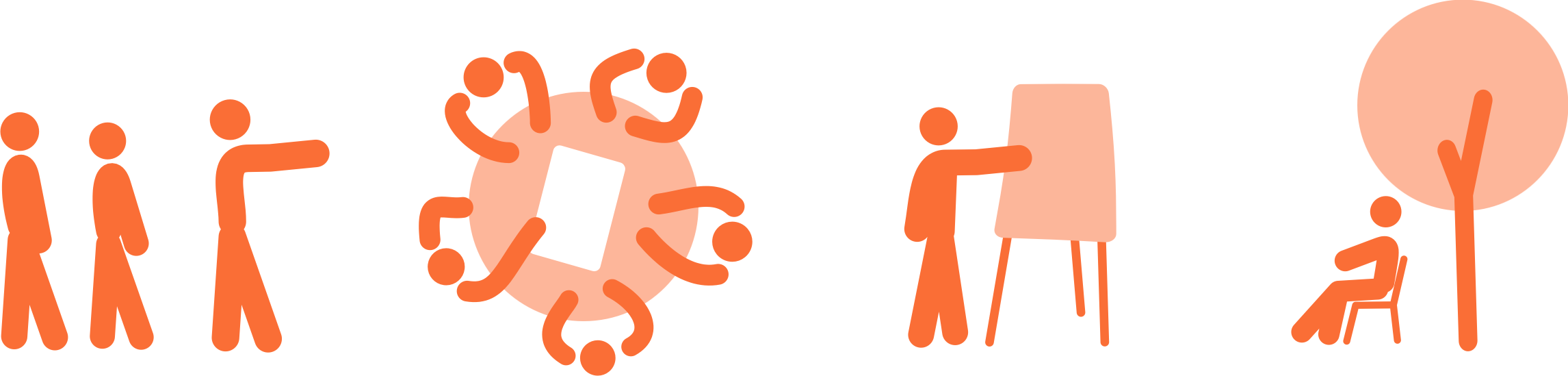 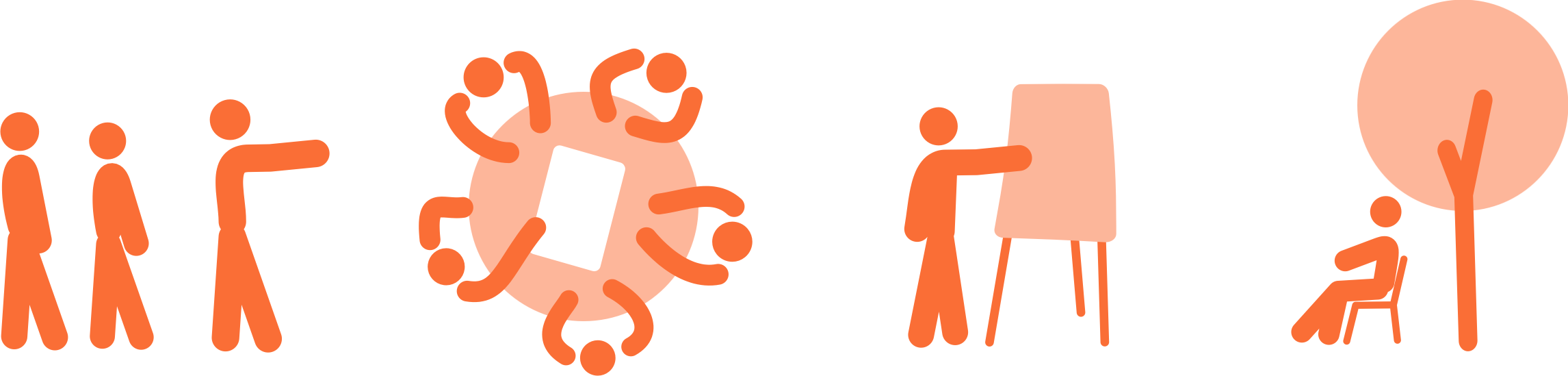 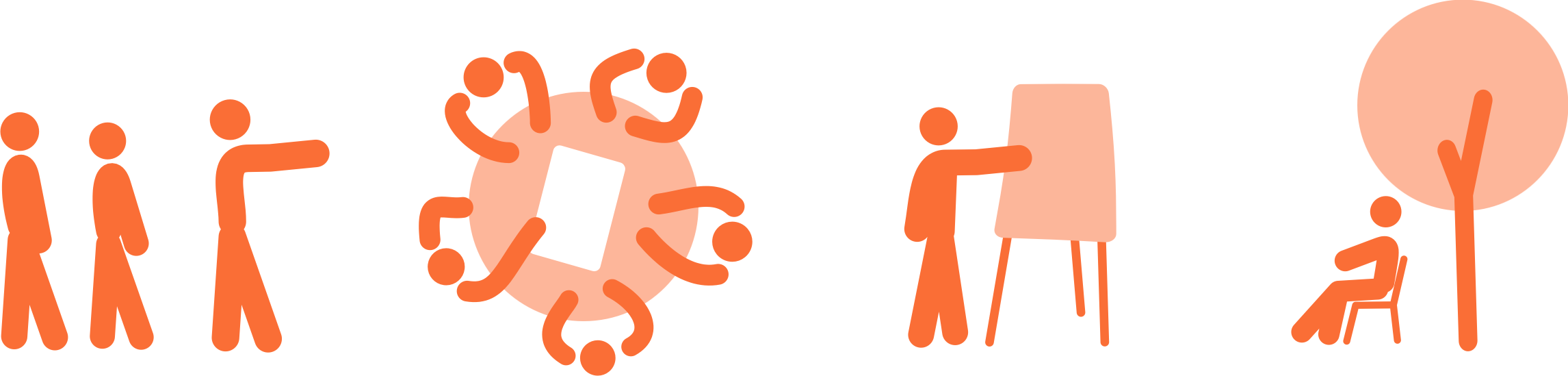 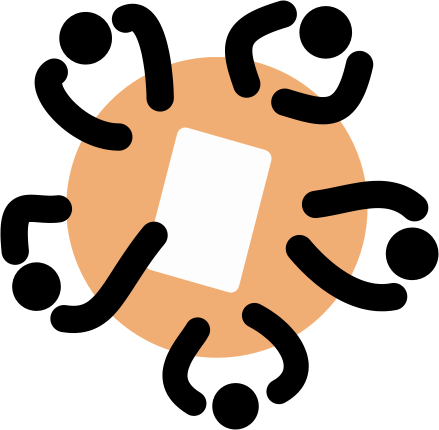 Děkuji za pozornost


Ing. arch. Petr Klápště, Ph.D.

Ústav prostorového plánování, České vysoké učení technické v Praze, Fakulta architektury
www.gis.cvut.cz 

Nature Systems – udržitelná architektura, urbanismus a zahradní a krajinné úpravy
www.naturesystems.cz


e-mail: petr.klapste@naturesystems.cz
GSM: 775 614 342
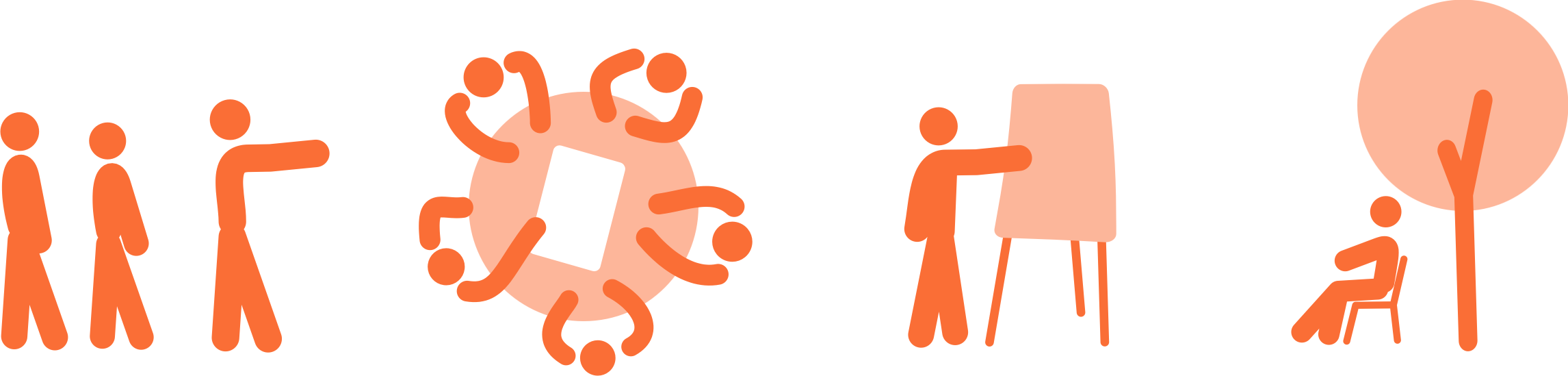 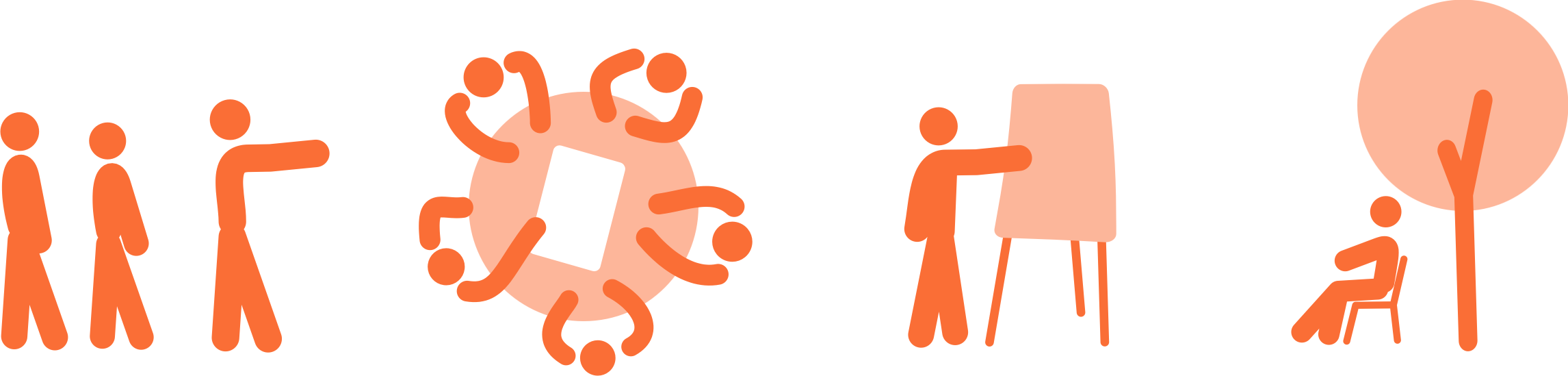 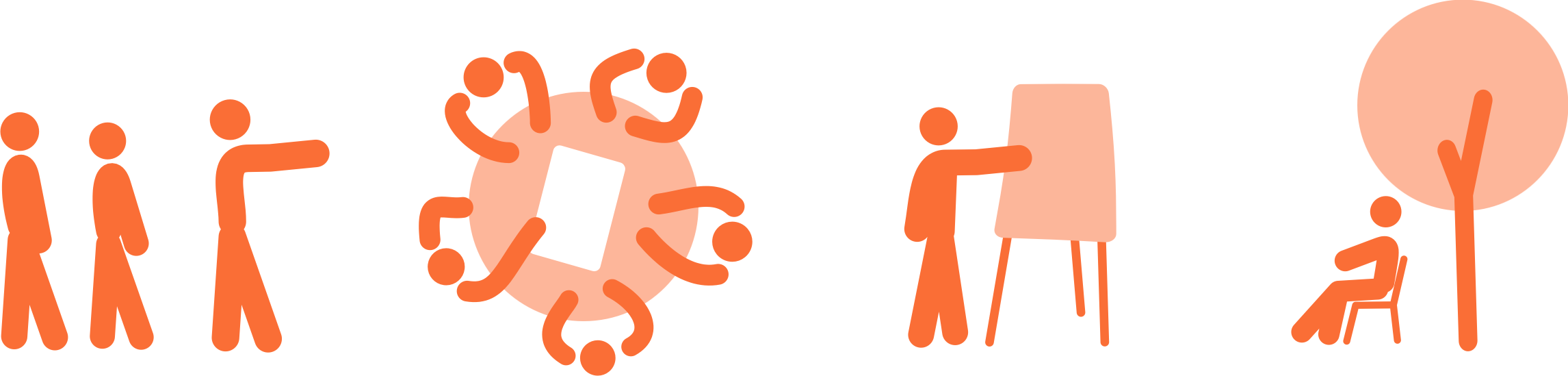 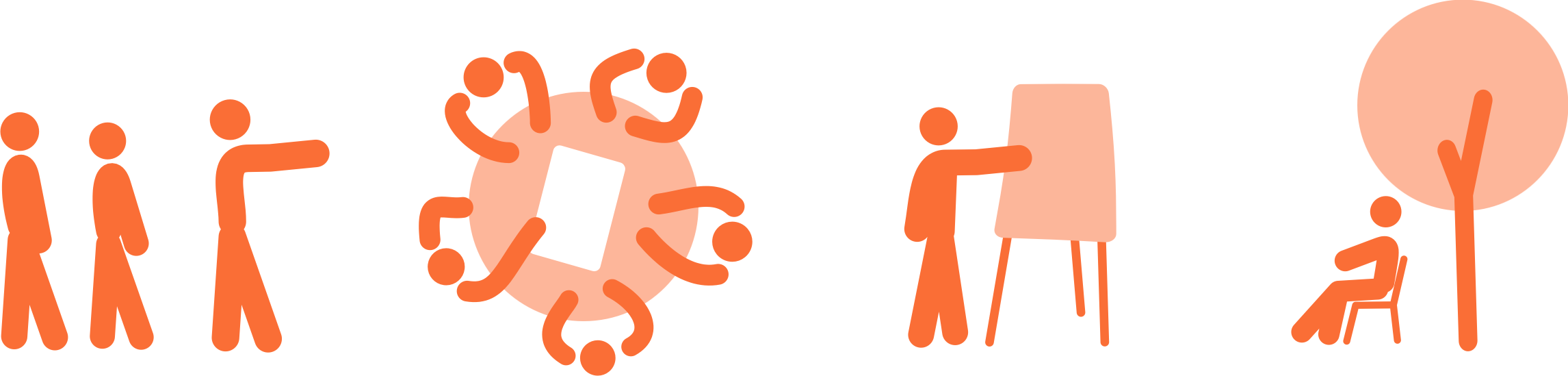 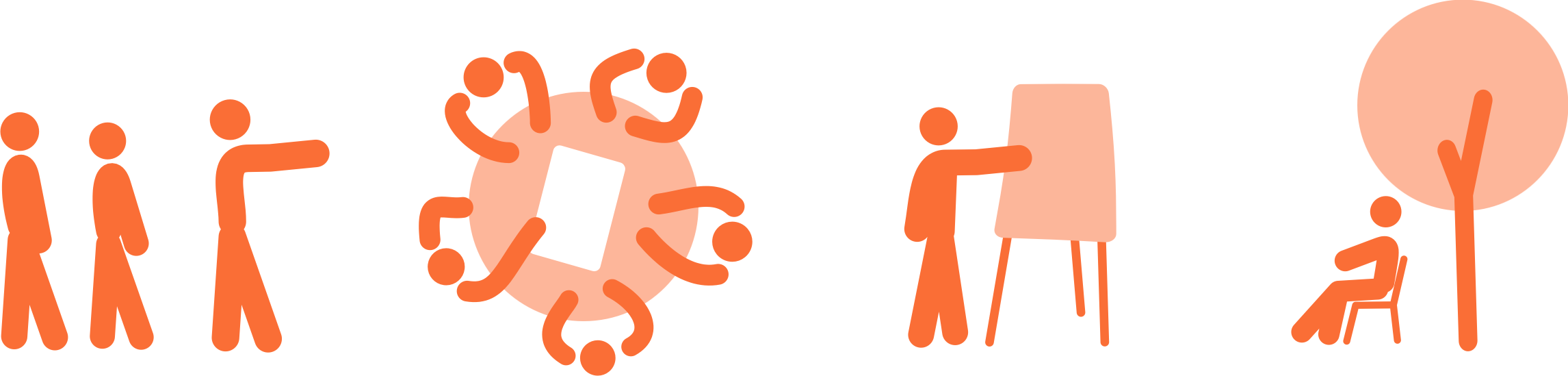 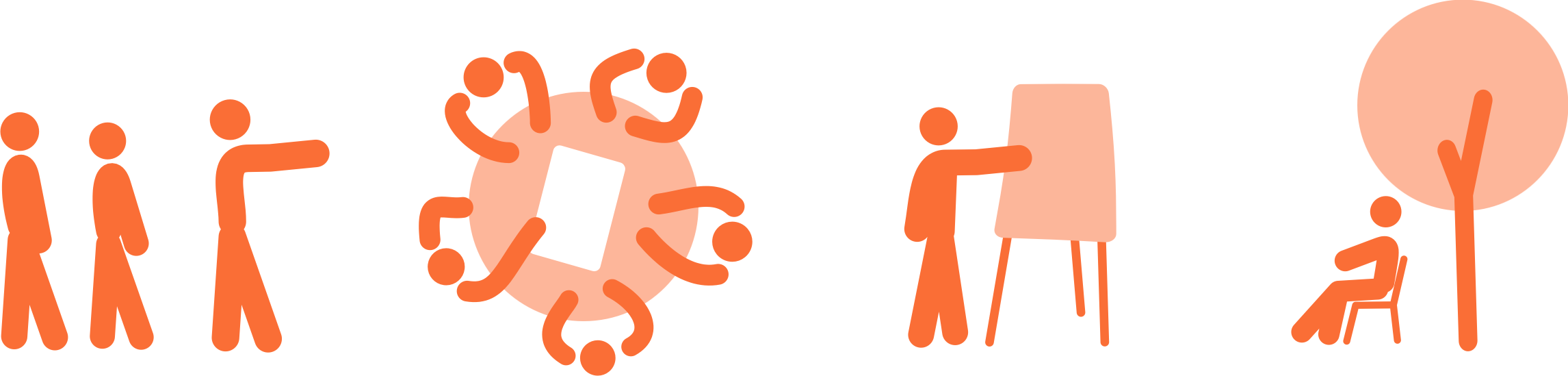